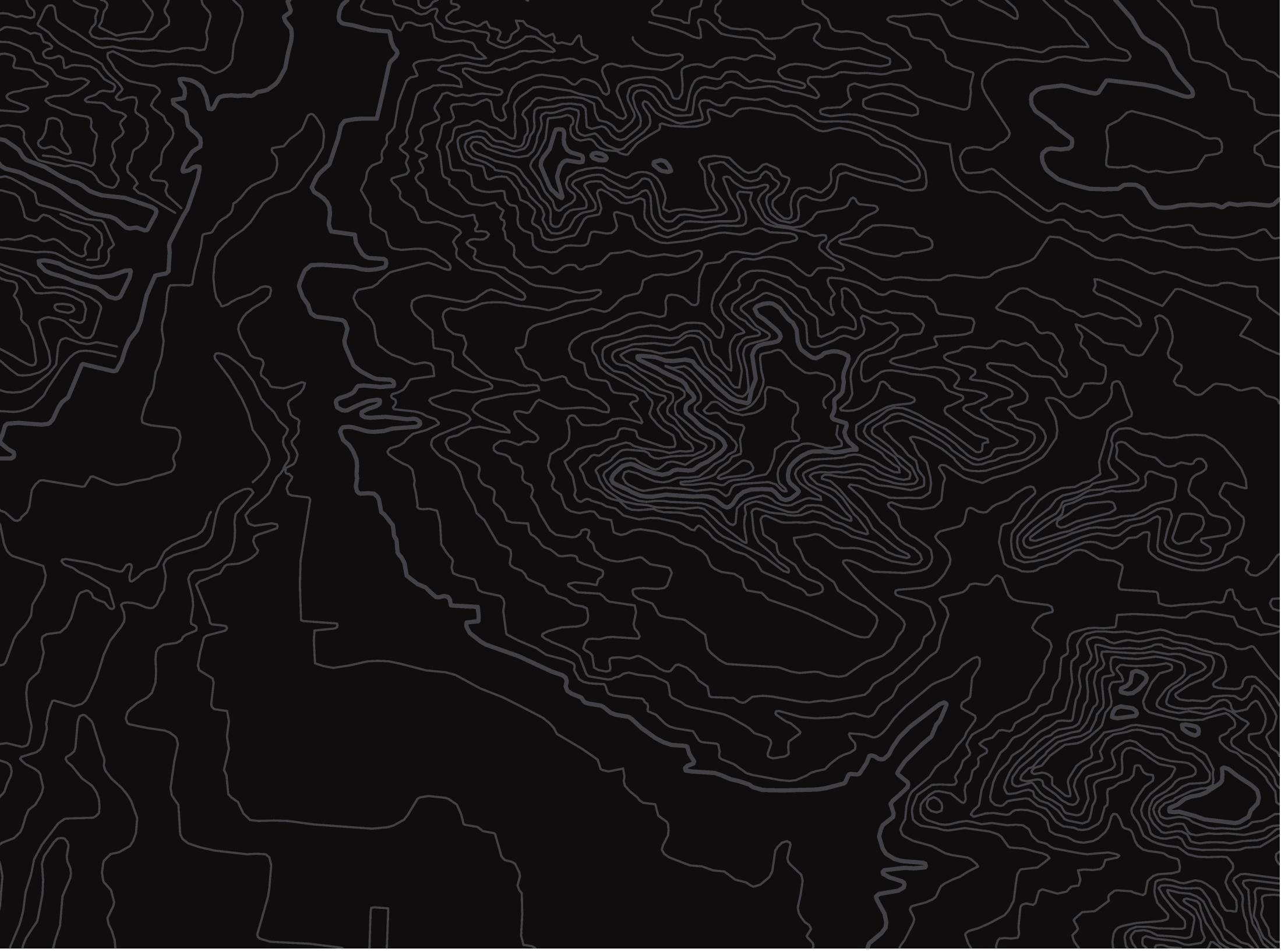 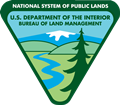 U.S. Department of the InteriorBureau of Land Management
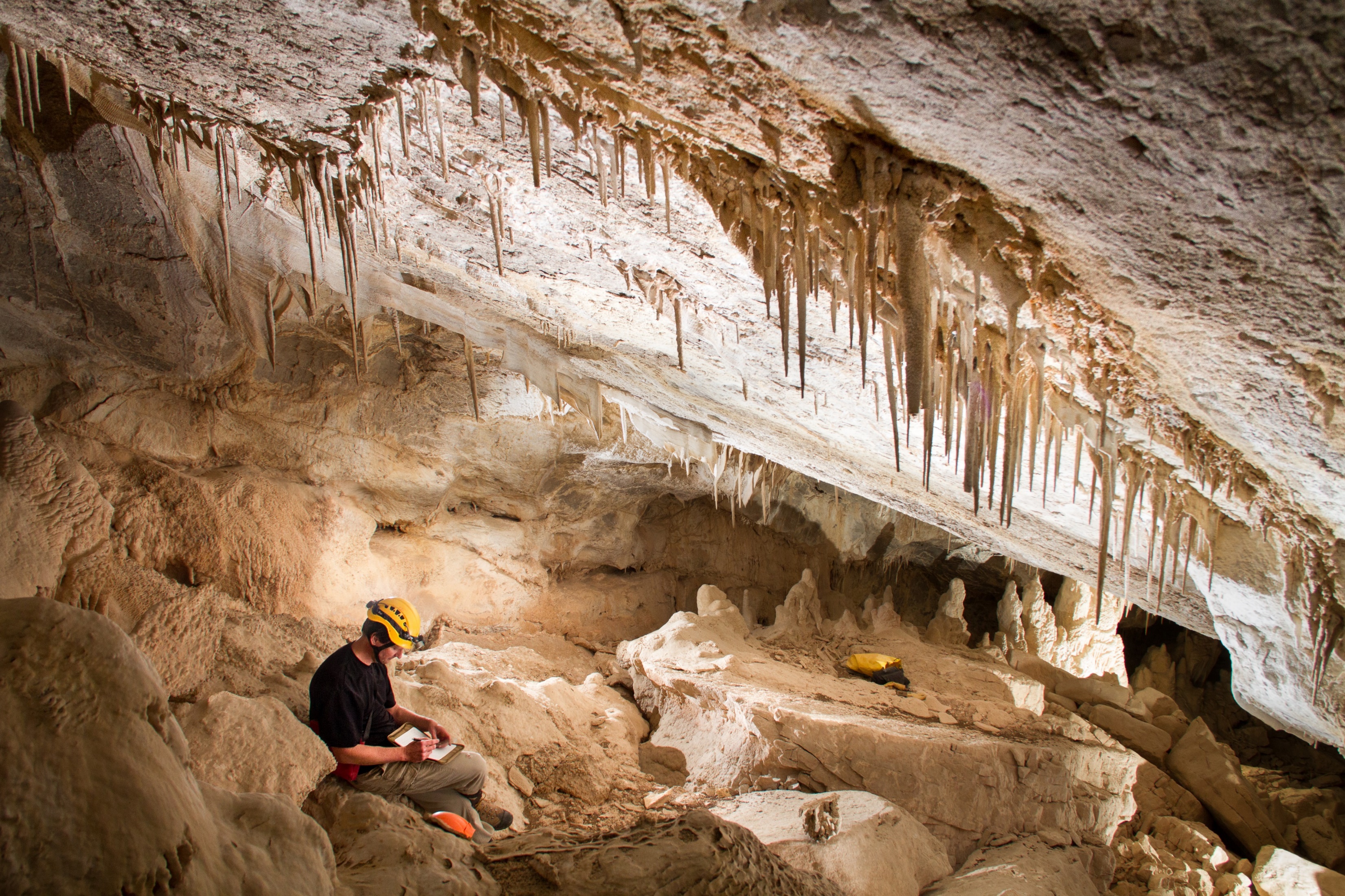 Applications for Cave Surveys
[Speaker Notes: Cave found in Canada Dec 2018. Sallacc’s Pit
Entrance is 100 m long and 60 meters wide with a depth of 135 meters.]
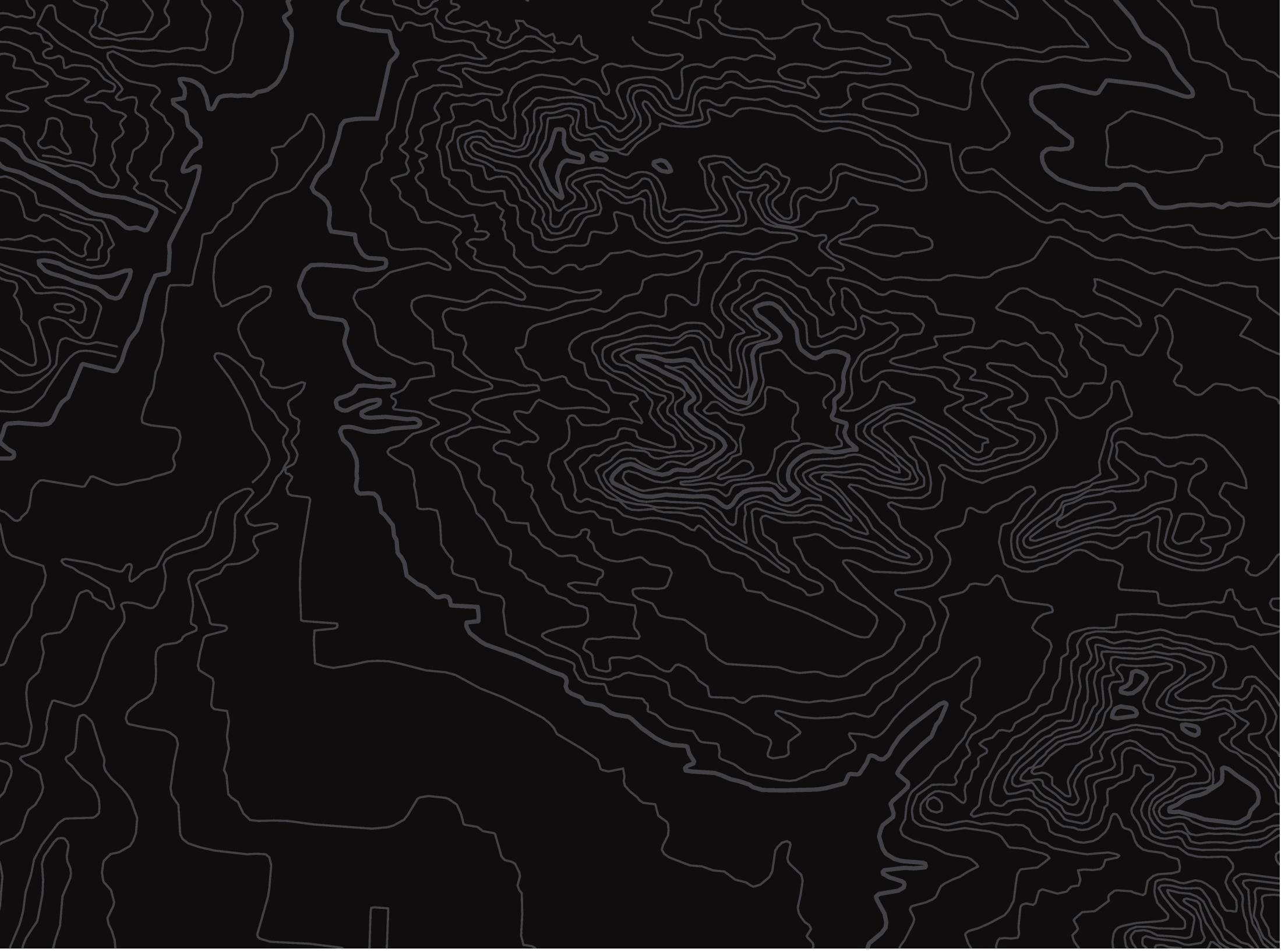 U.S. Department of the InteriorBureau of Land Management
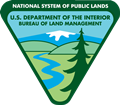 Why survey a cave?
To measure where it goes (length, depth, direction)
To record what it contains (biology, geology, cave formations, archeology, hydrology)
To understand how it forms (geology, hydrology, structure, chemistry, time)
To aid in its management and science (interactions with human activities and surface morphology)
For planning (tour development, trails, rescues, restoration, science)
To discover more cave passages
[Speaker Notes: Why do we survey caves?]
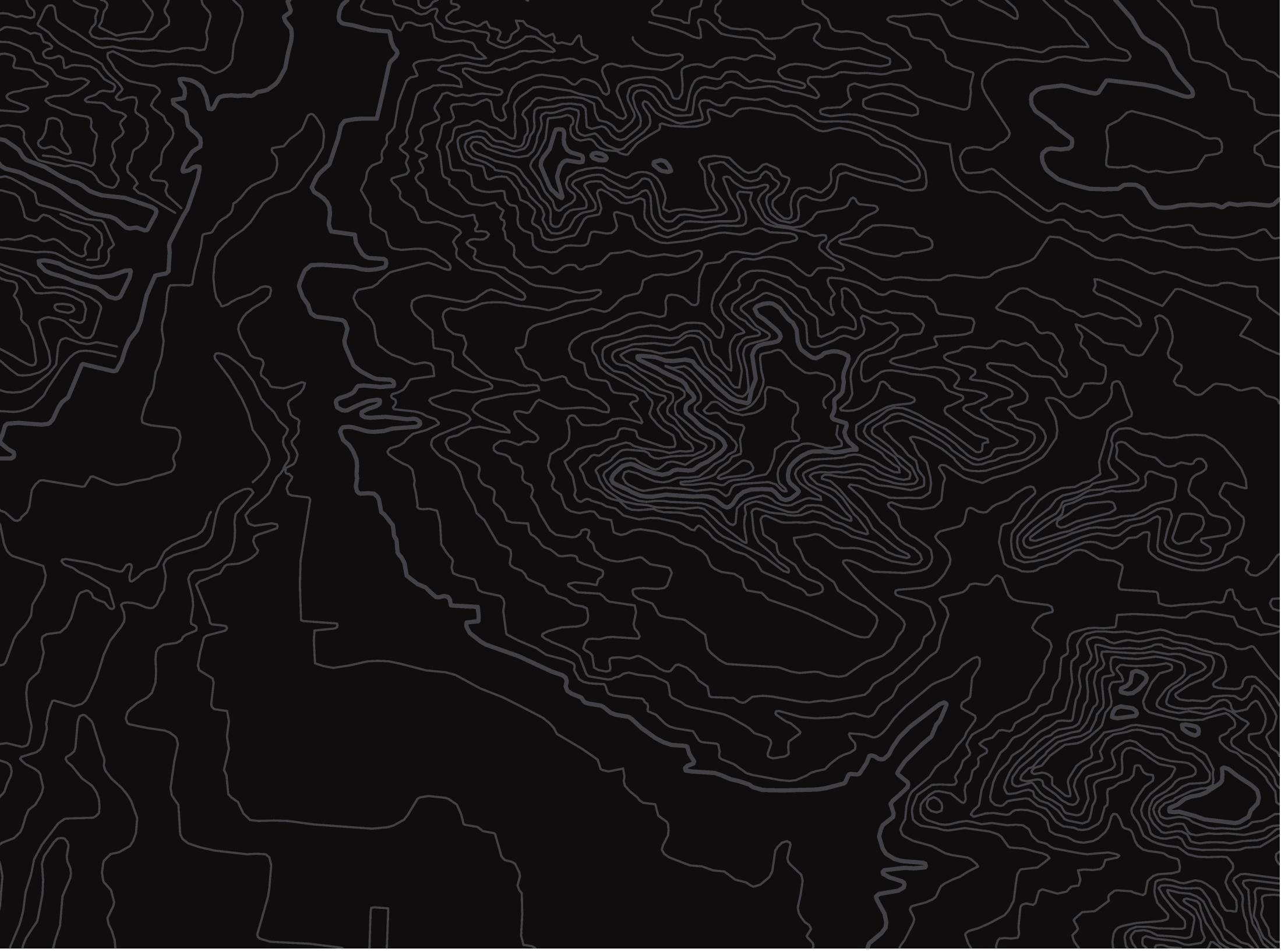 U.S. Department of the InteriorBureau of Land Management
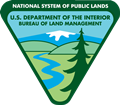 How are cave maps created?
Survey (In cave process)
Tape (laser range meter), compass, inclinometer
Plan, Profile and X-section sketches
Inventory
Cartography (After cave process) 
Data processing
Drafting the cave map
Incorporating into GIS
[Speaker Notes: How are caves surveyed?]
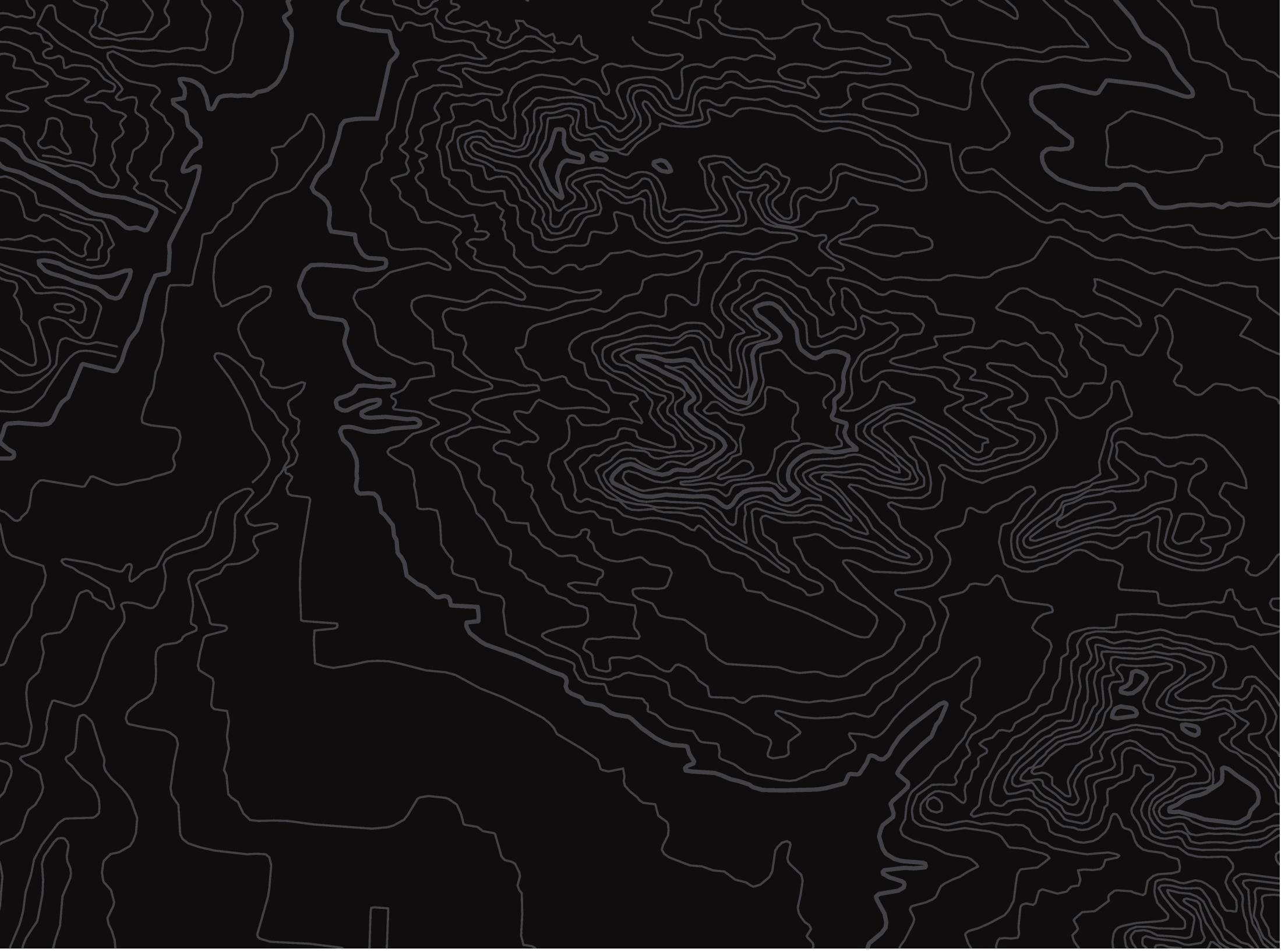 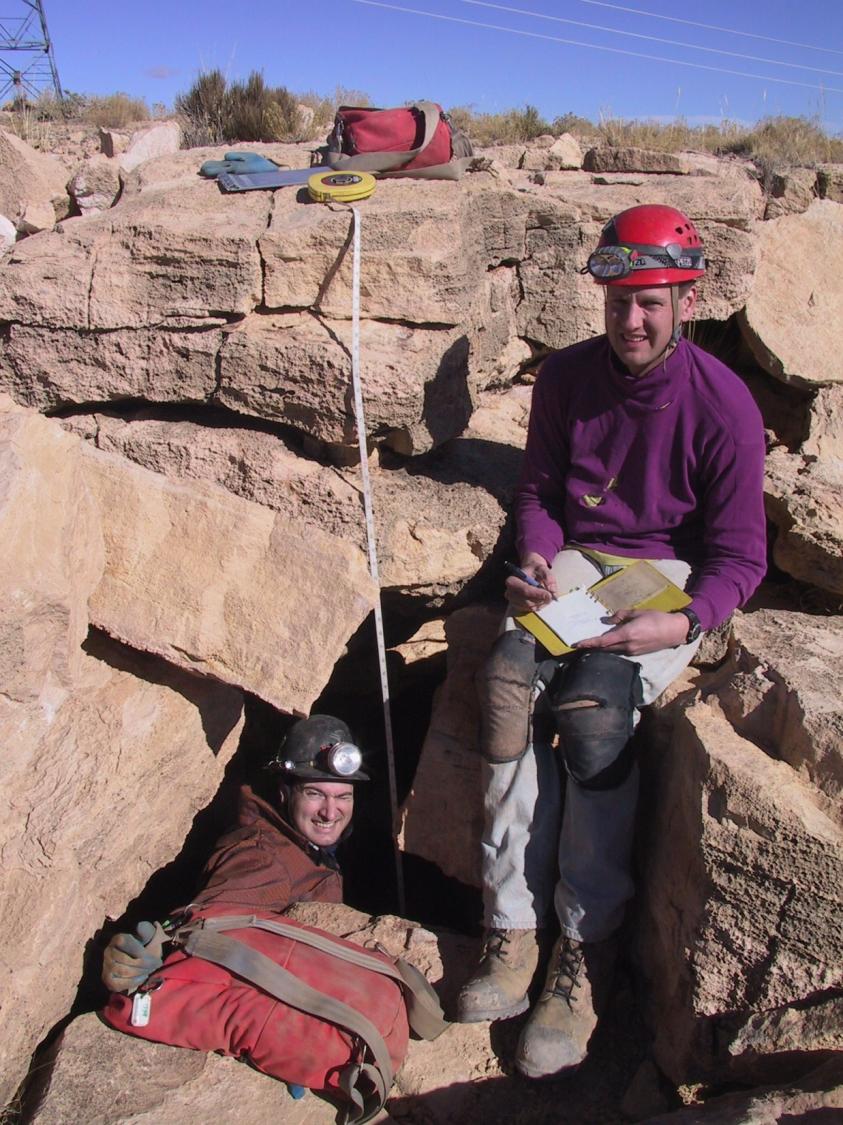 U.S. Department of the InteriorBureau of Land Management
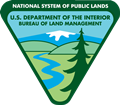 [Speaker Notes: Surveying Antelope Cave in the Arizona Strip.]
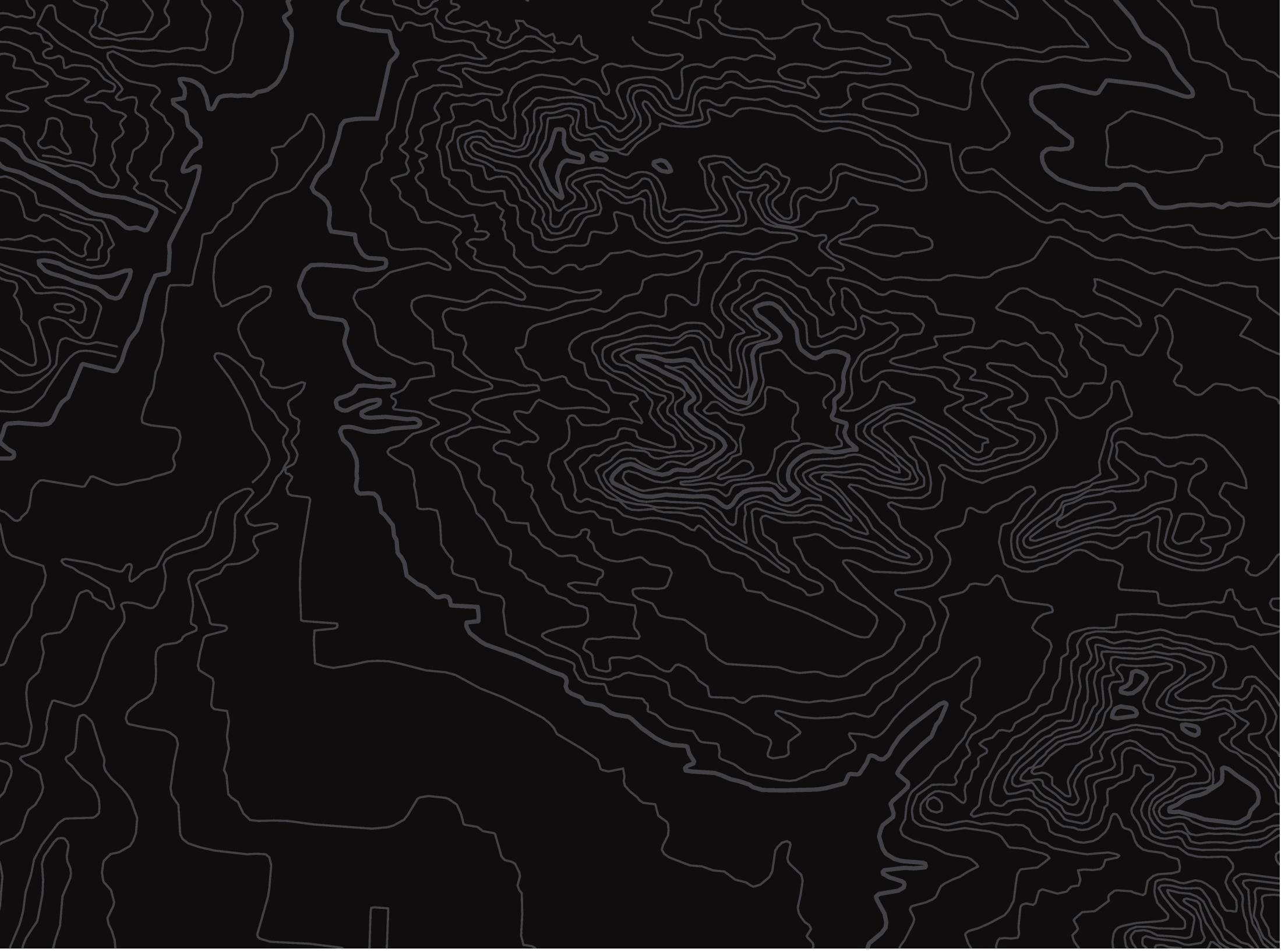 U.S. Department of the InteriorBureau of Land Management
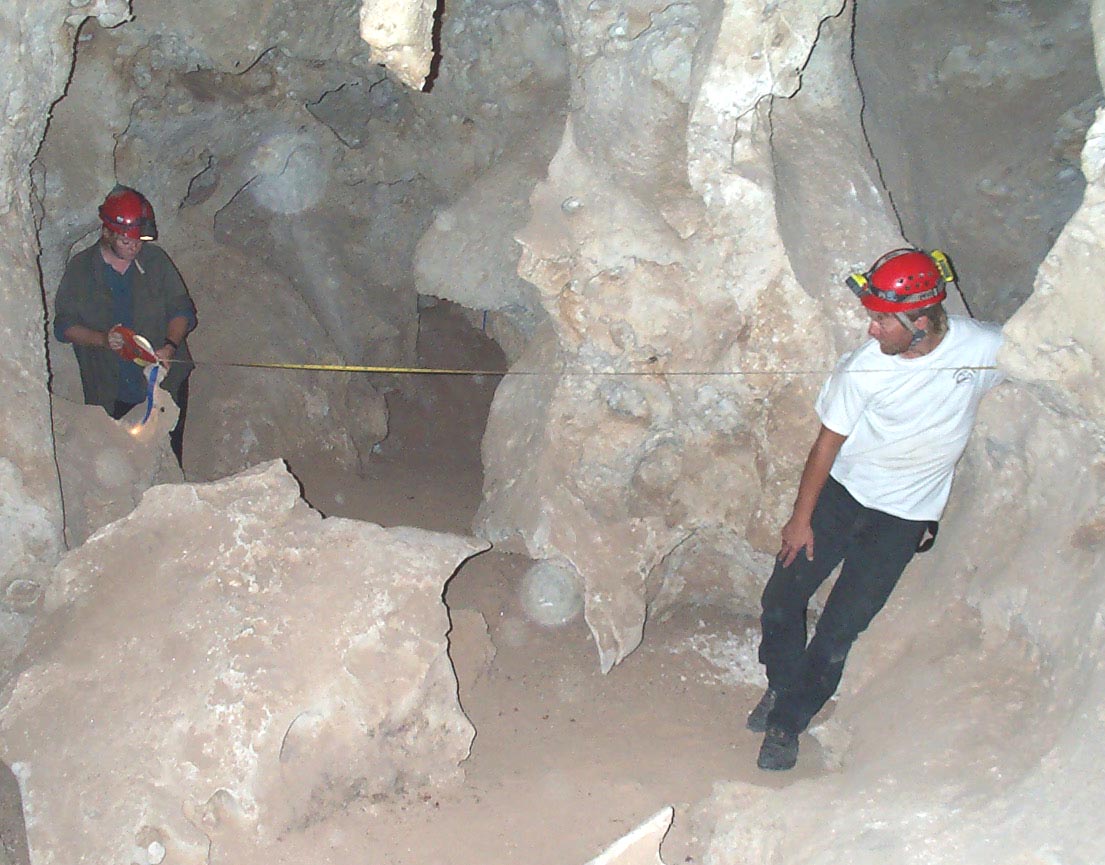 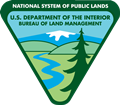 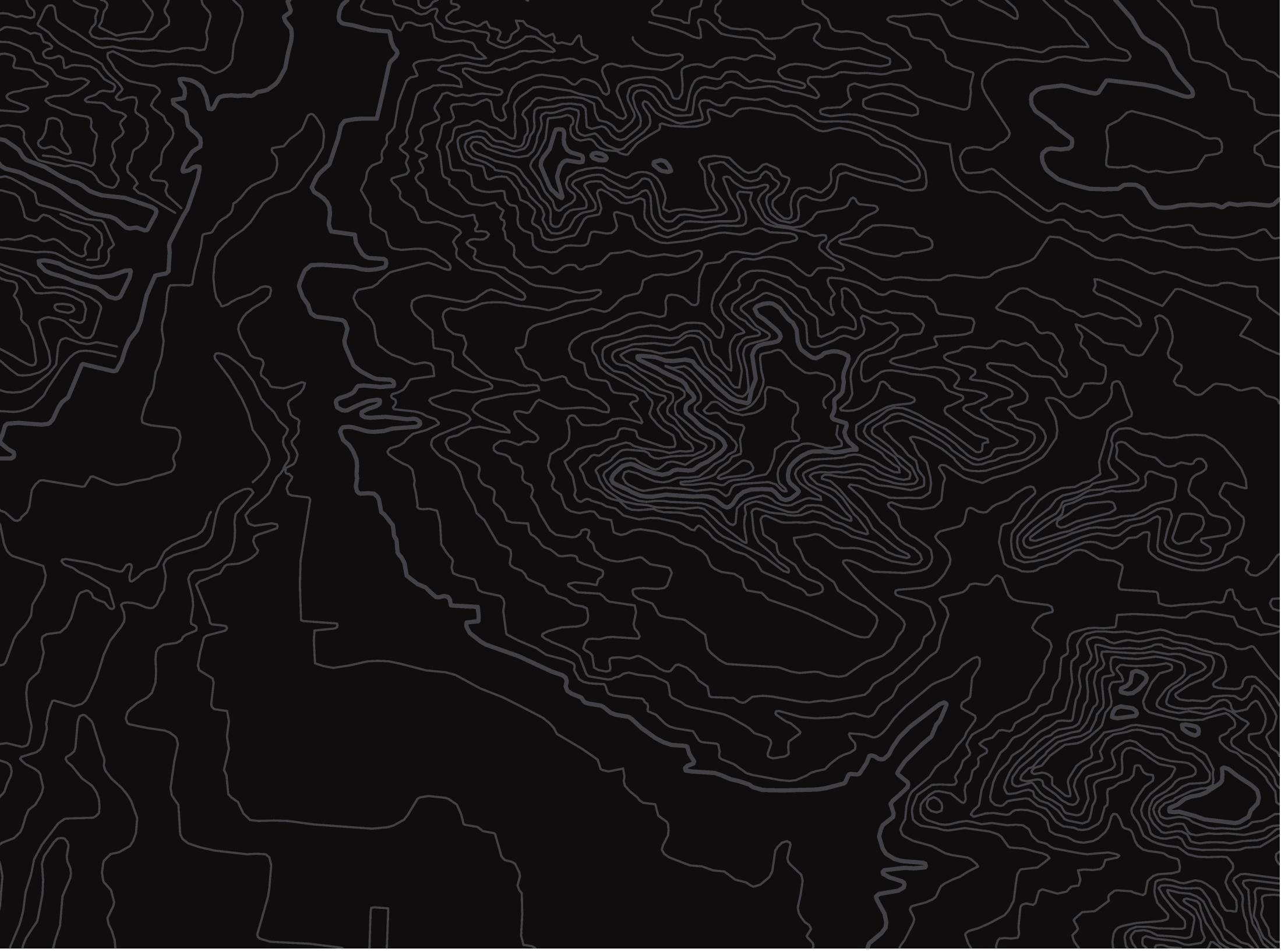 U.S. Department of the InteriorBureau of Land Management
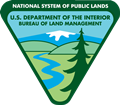 [Speaker Notes: Dave Becker takes compass readings while Jon Jasper is collecting data and drafting the sketches]
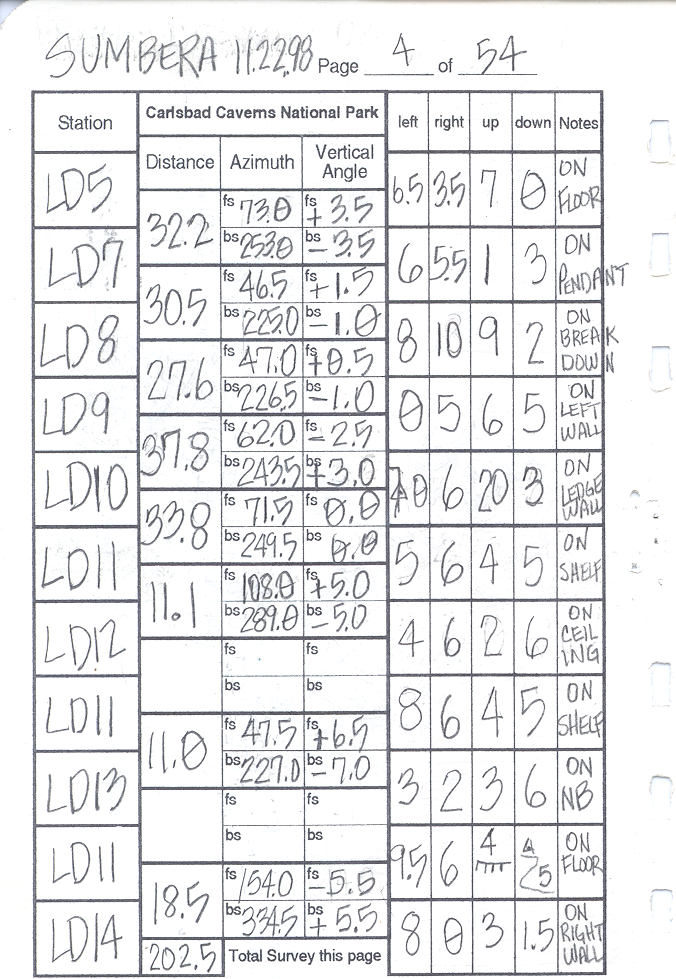 Recording
Data
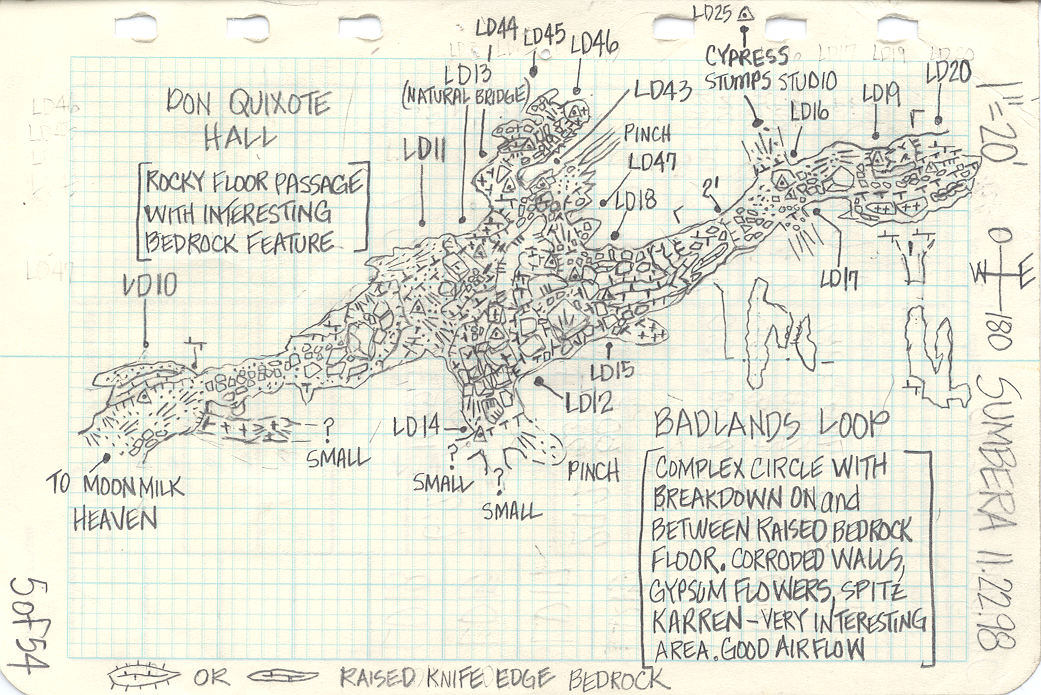 Plan View
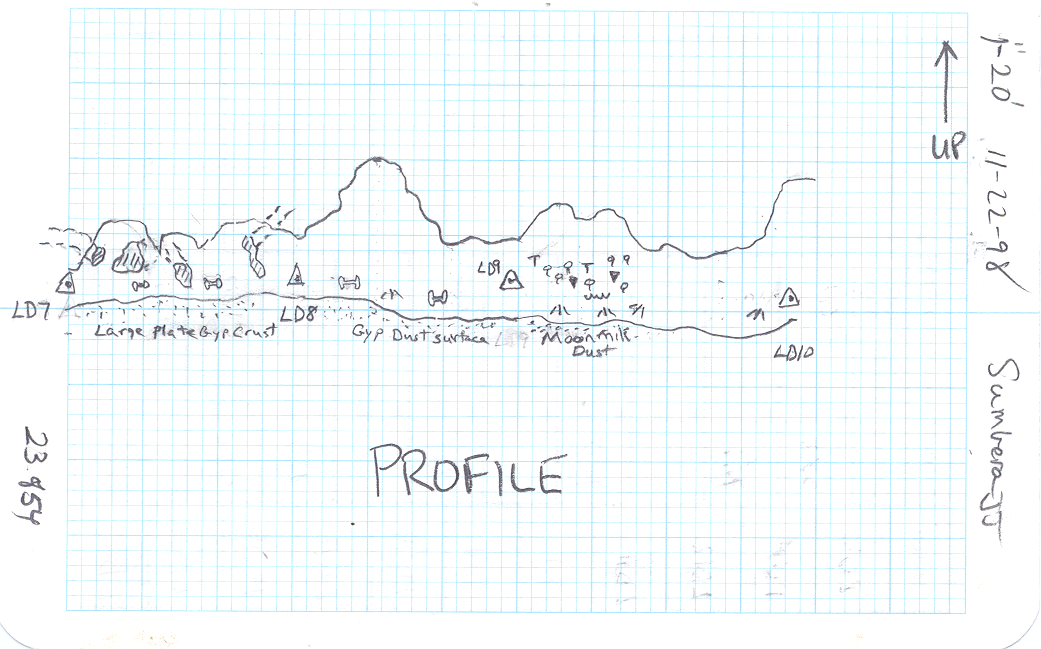 Profile View
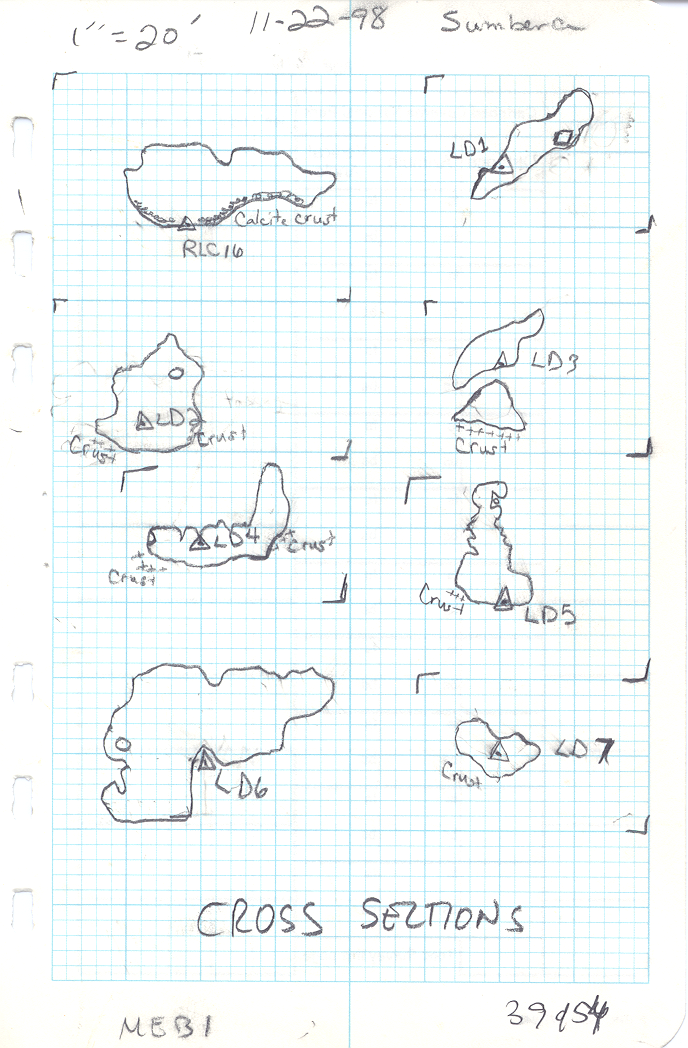 Cross-Sections
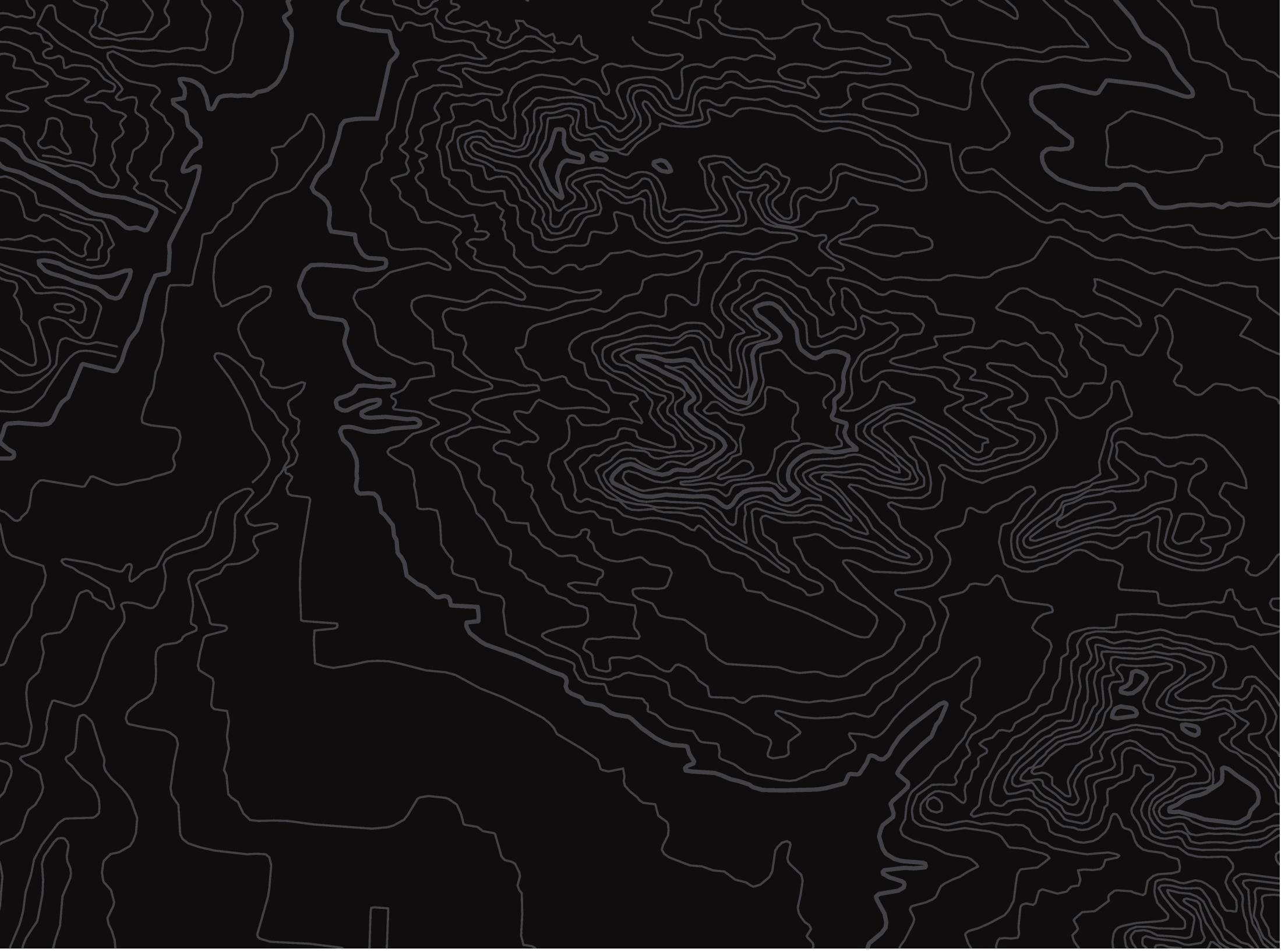 U.S. Department of the InteriorBureau of Land Management
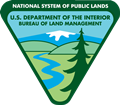 Cave Inventory
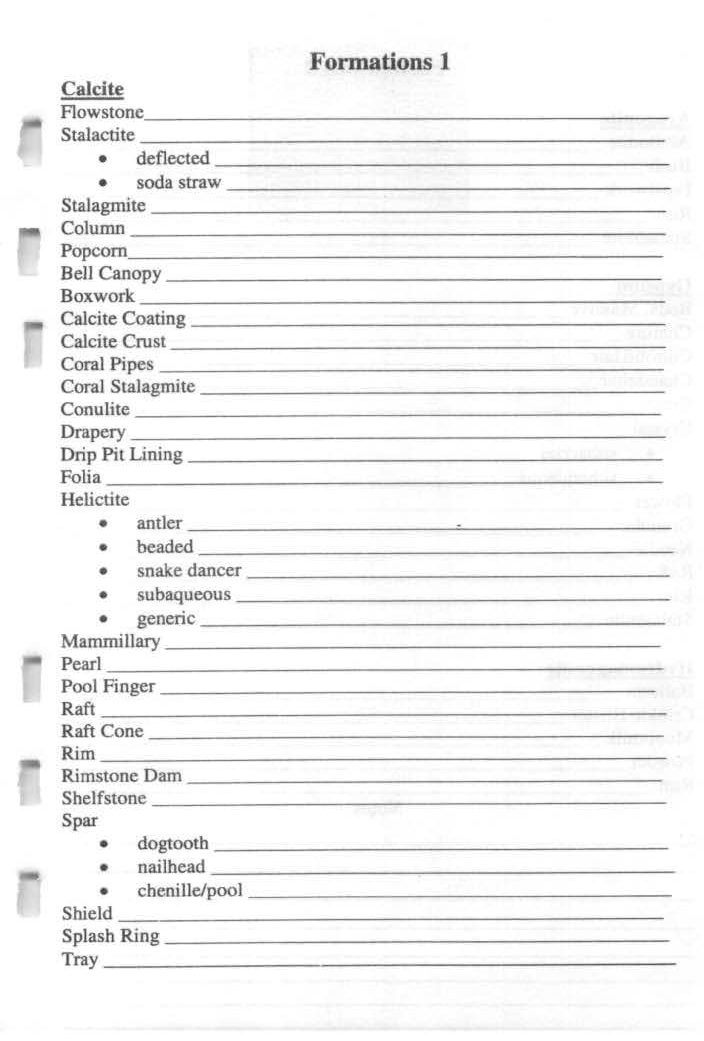 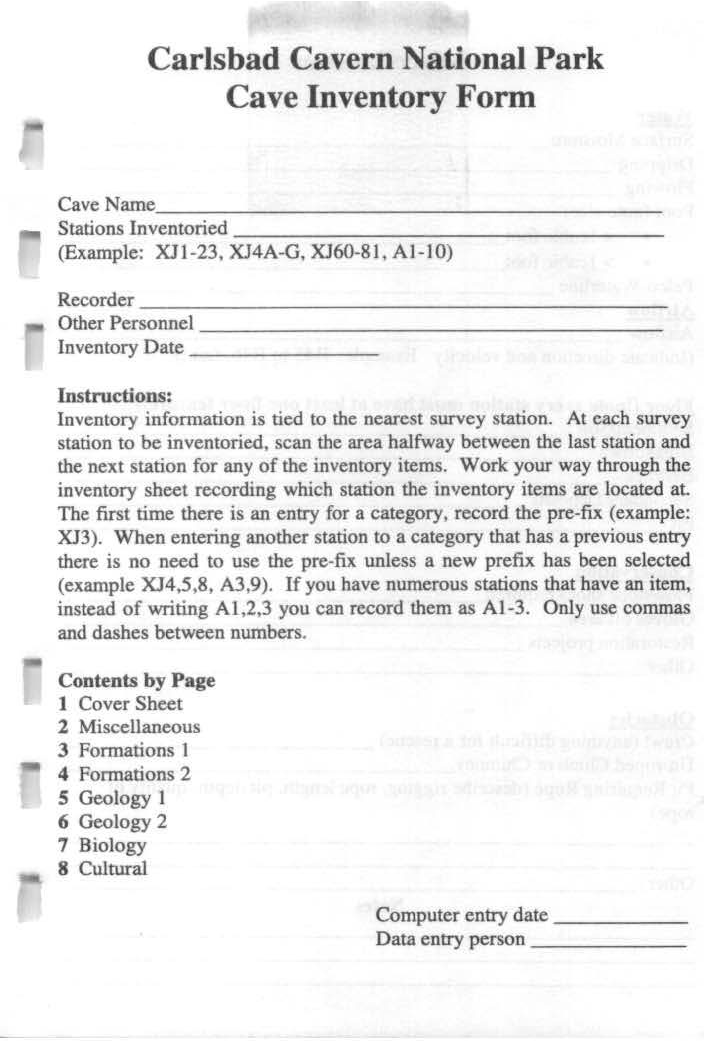 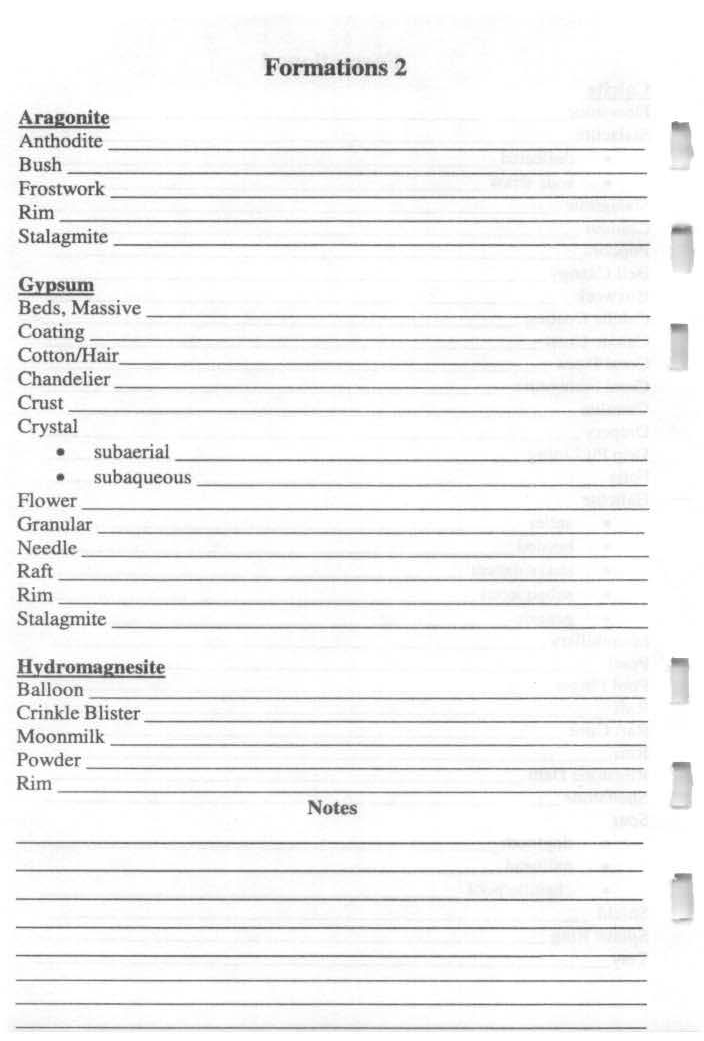 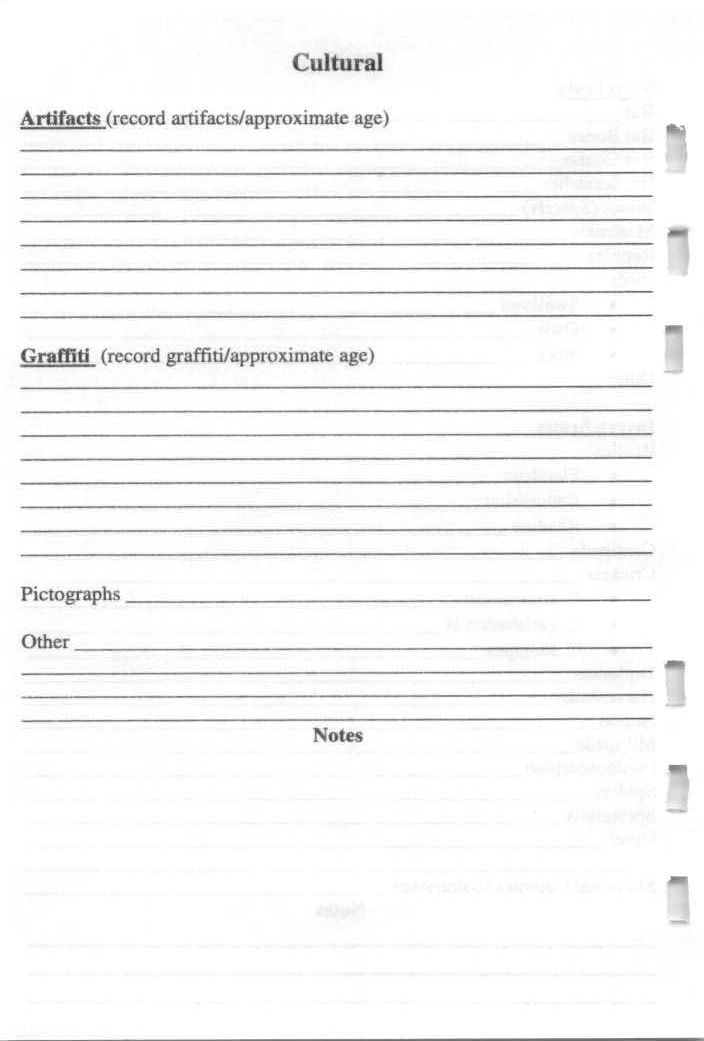 [Speaker Notes: The cave inventory form used at Carlsbad Caverns.  A very detailed form of features for the area.  For each feature present list the nearest survey station.  The data is then entered into Compass Database feature or entered into Excel spreadsheet.  These inventories are often performed but in fluently used.]
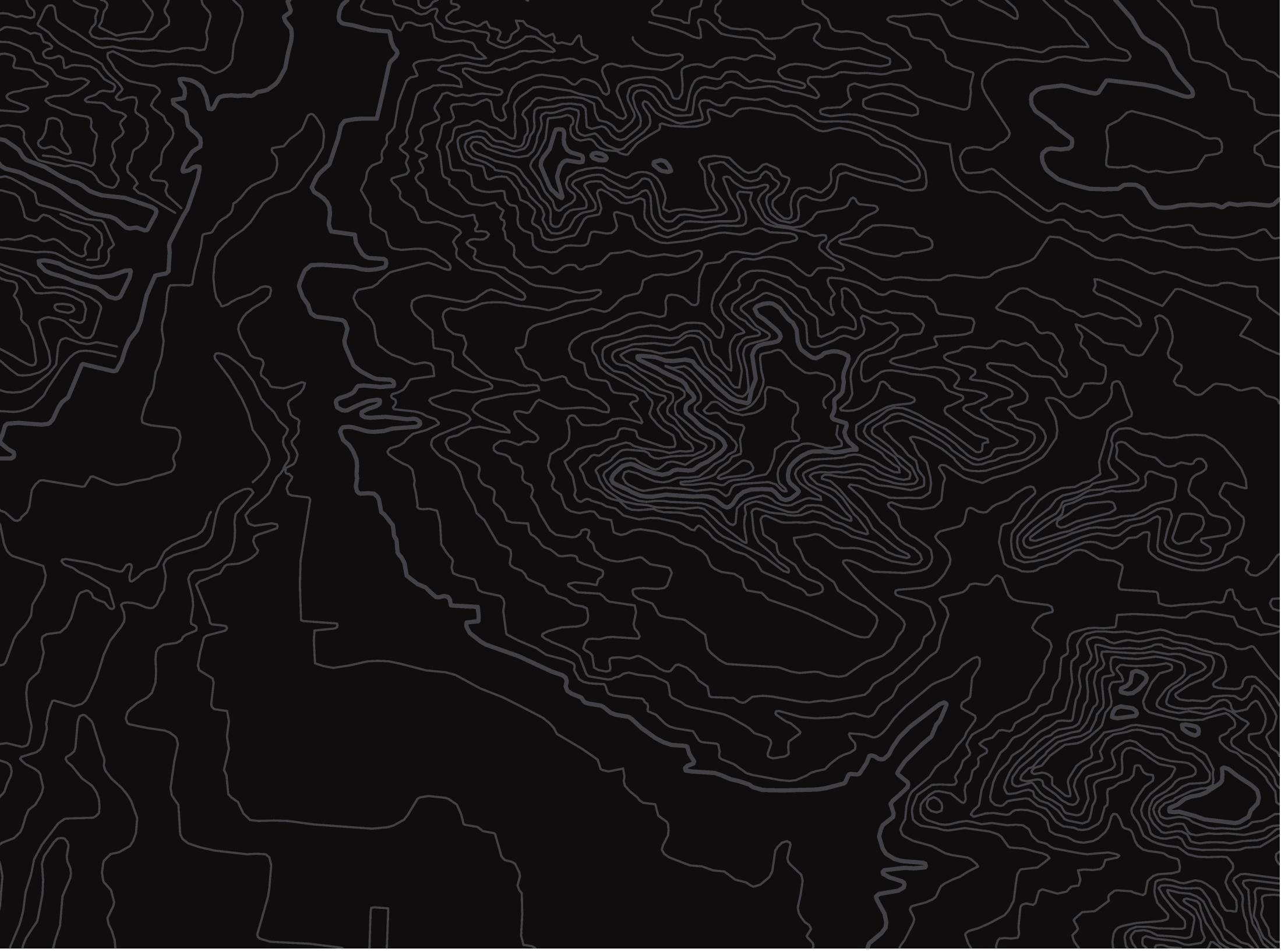 U.S. Department of the InteriorBureau of Land Management
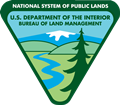 [Speaker Notes: Entering the data into Compass cave survey program with the result plan view lineplot]
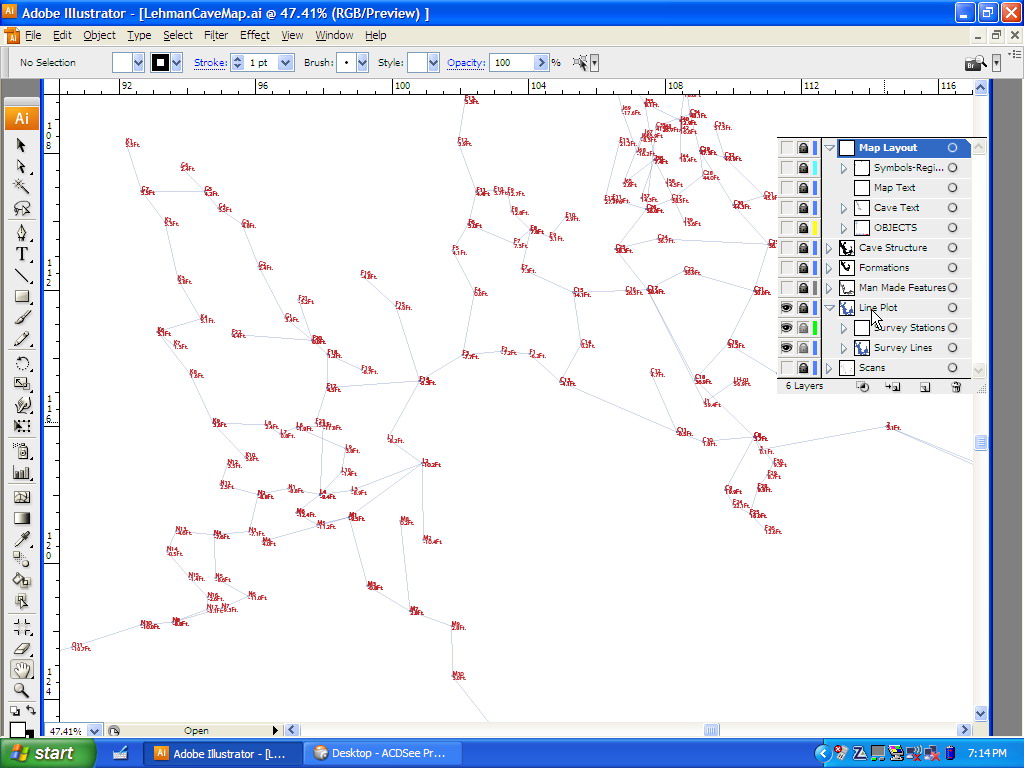 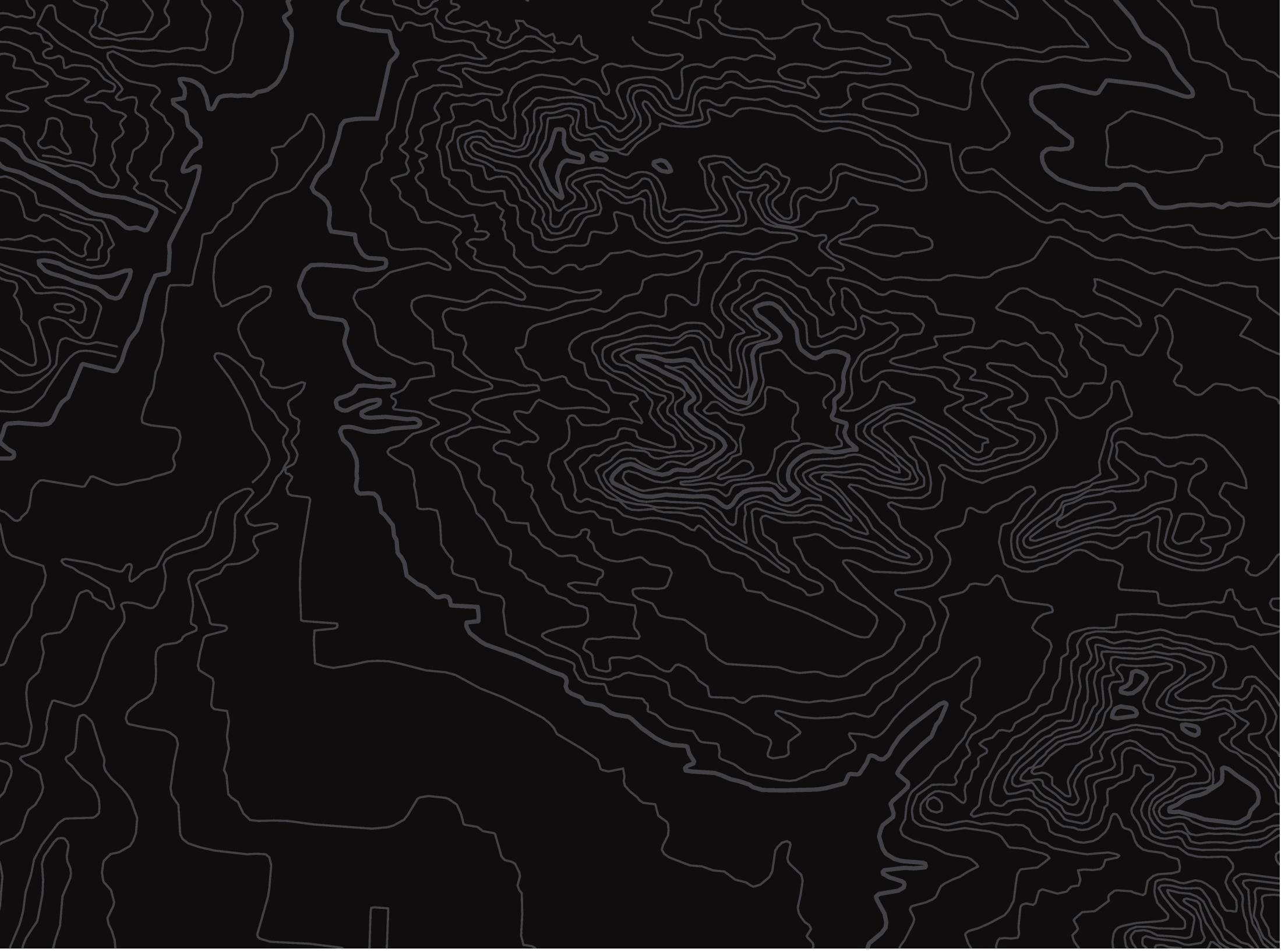 U.S. Department of the InteriorBureau of Land Management
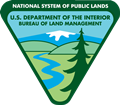 [Speaker Notes: Illustrator with imported lineplot.  Lineplot was scaled using scale bar imported with the lineplot and the programs rulers (converted to inches not the pixels as shown).]
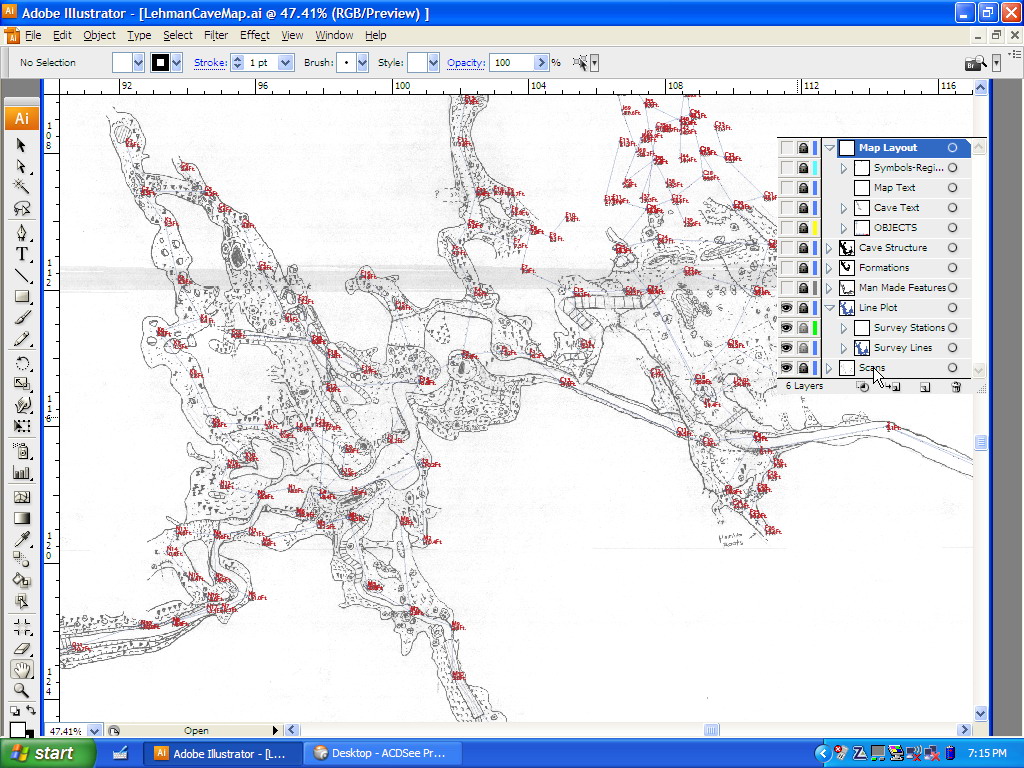 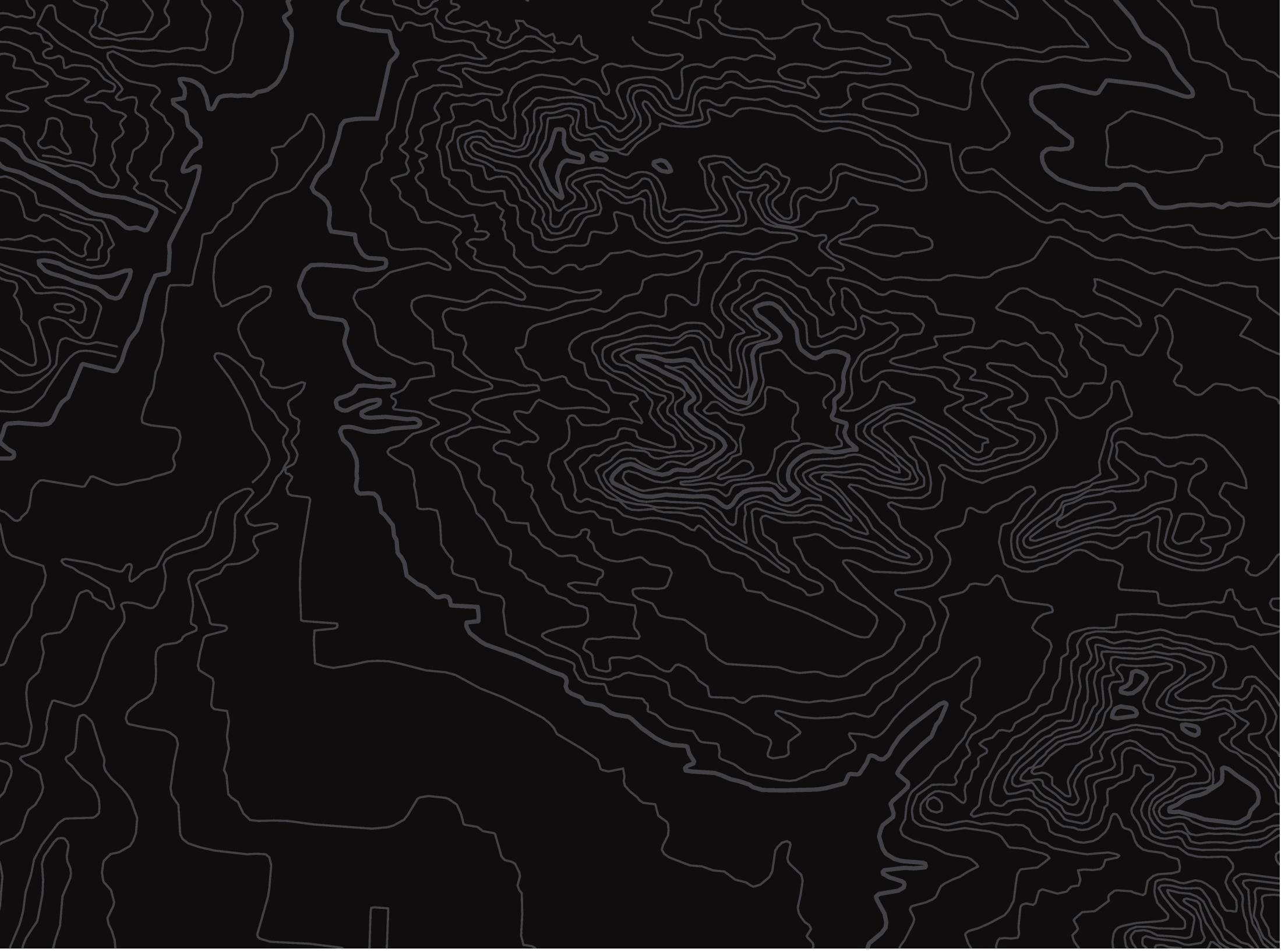 U.S. Department of the InteriorBureau of Land Management
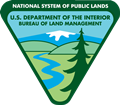 [Speaker Notes: Importing and aligning the drafted sketch to the lineplot.]
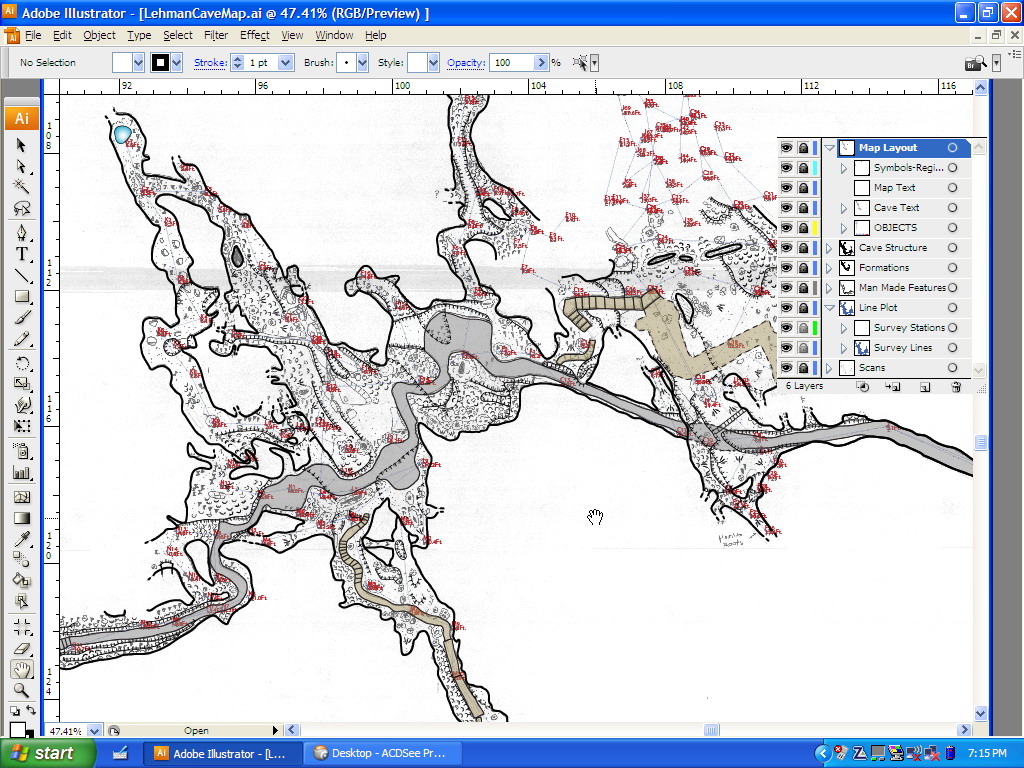 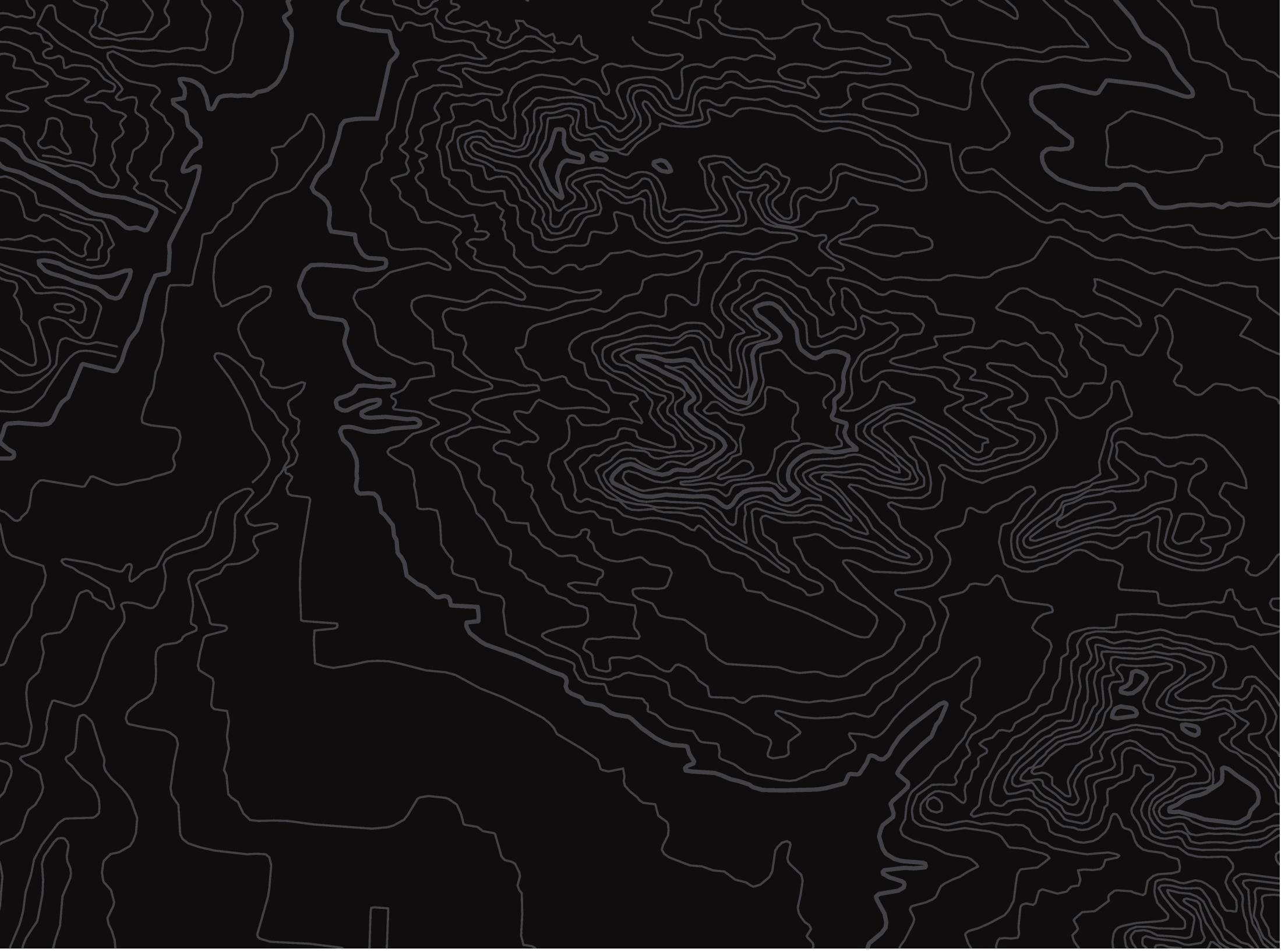 U.S. Department of the InteriorBureau of Land Management
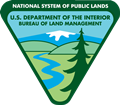 [Speaker Notes: Drawing in the features]
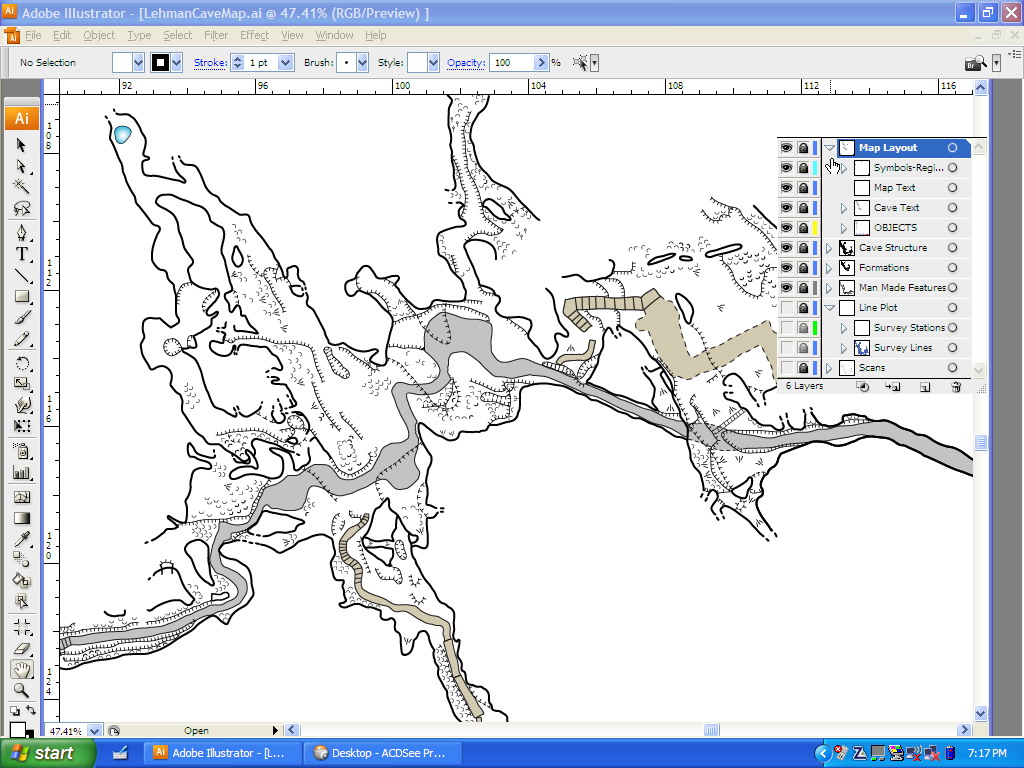 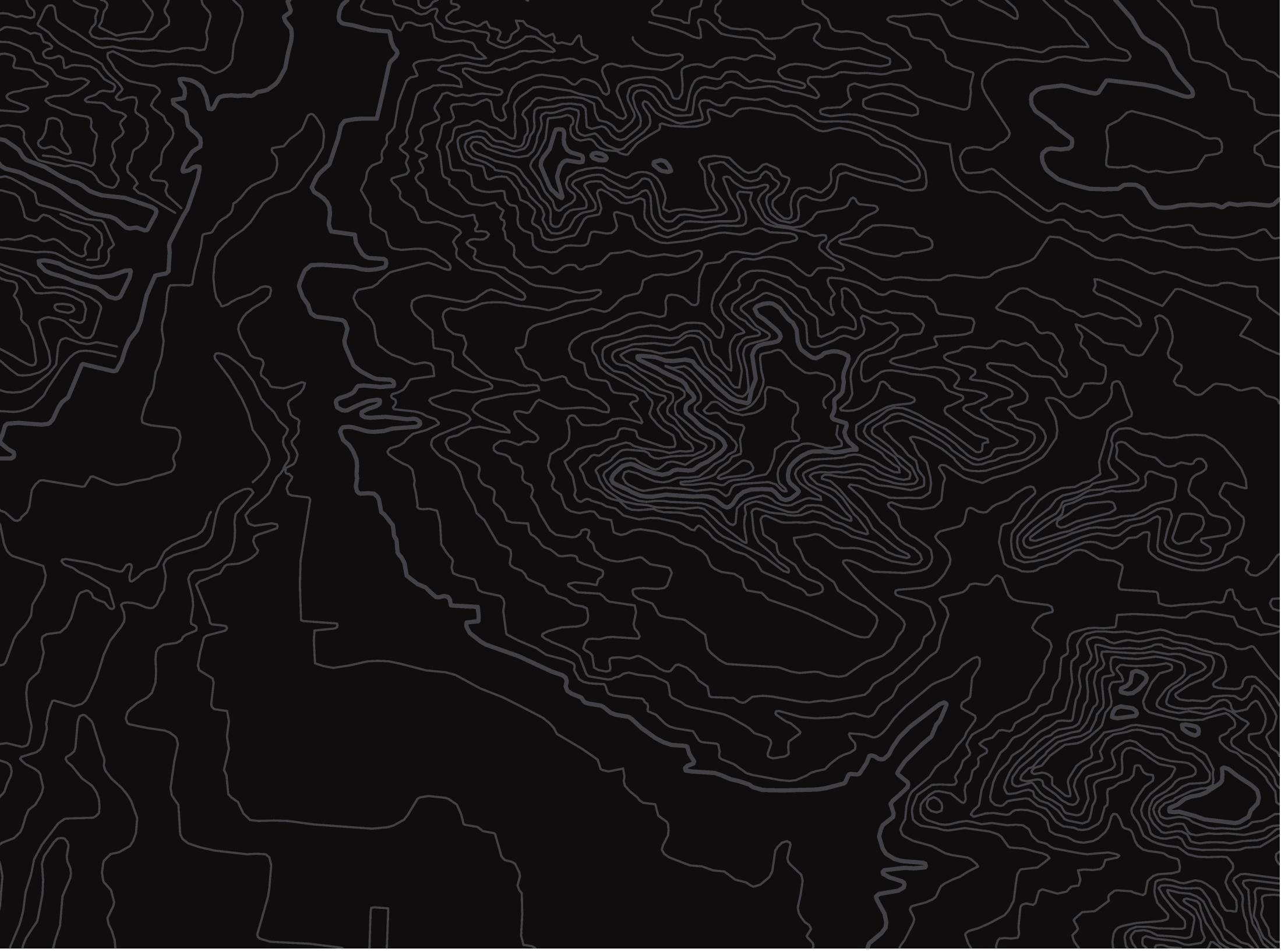 U.S. Department of the InteriorBureau of Land Management
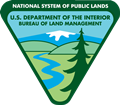 [Speaker Notes: The resulting product.  Seen with the base lineplot and draft map layer turned off.]
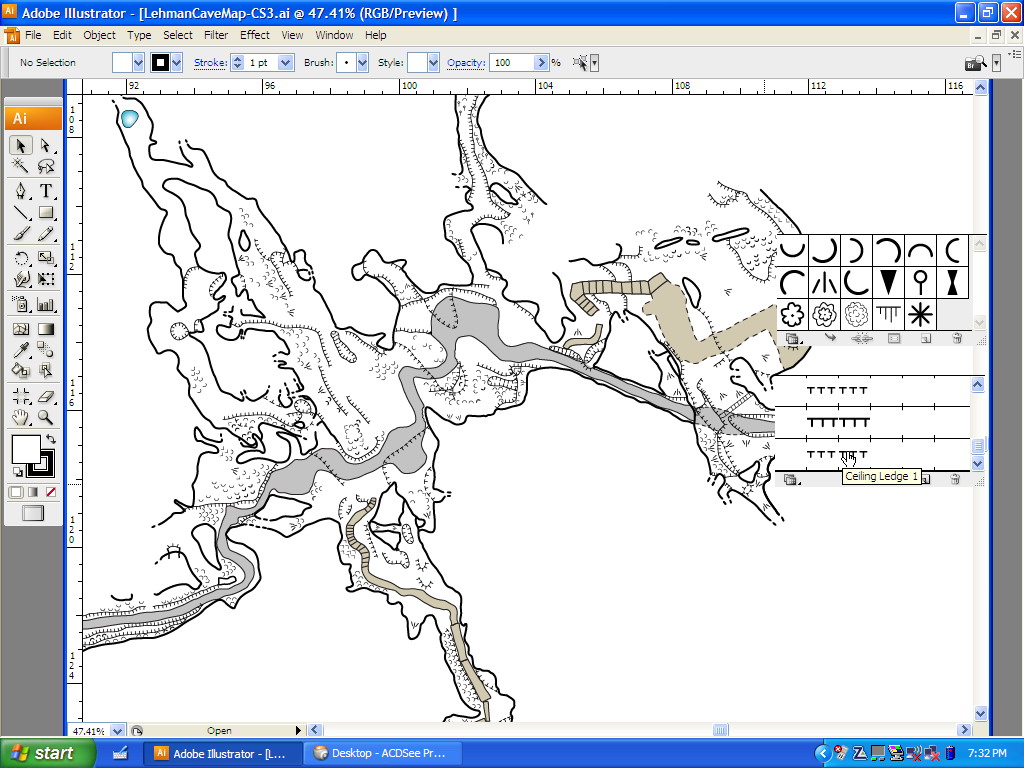 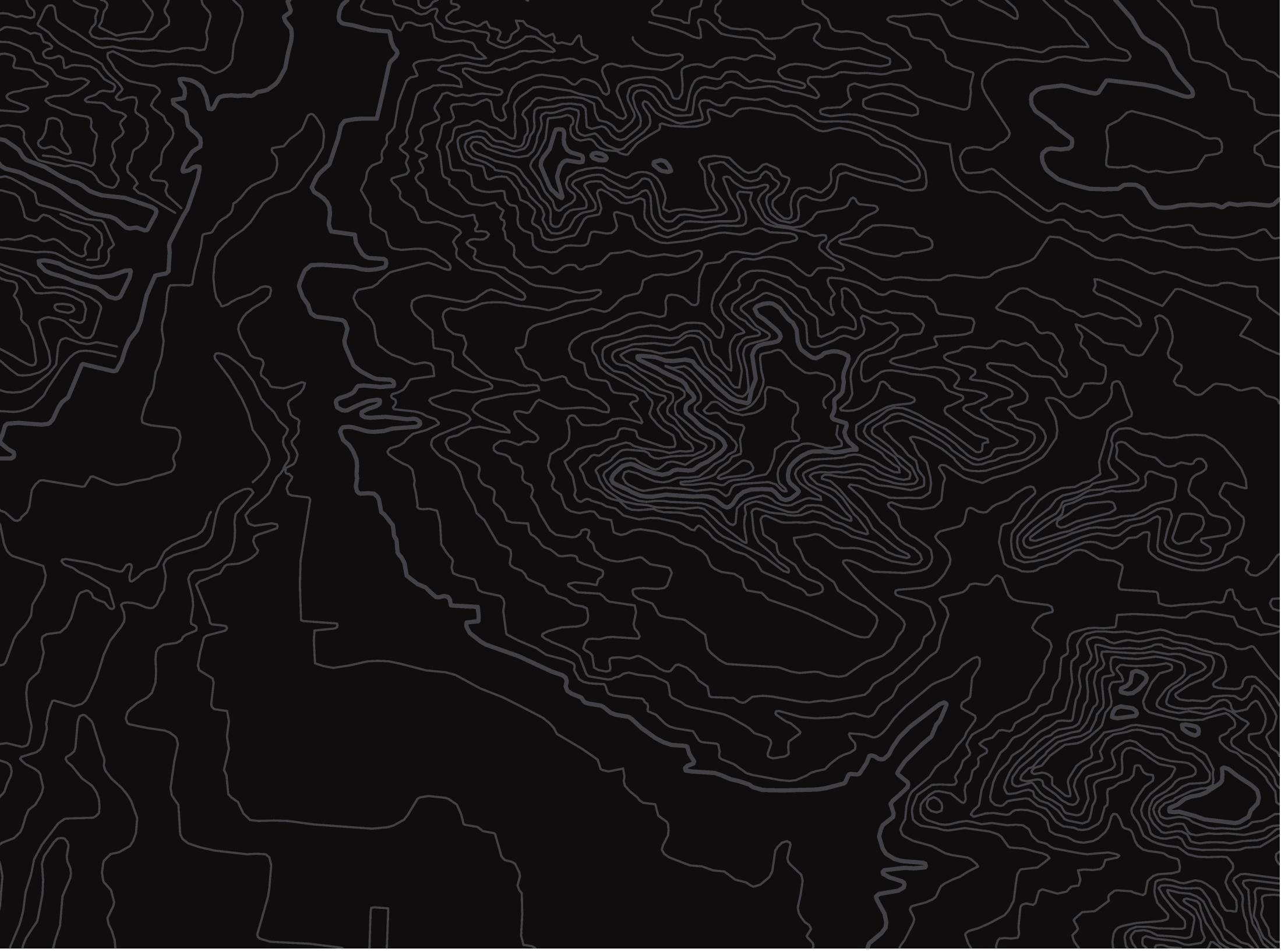 U.S. Department of the InteriorBureau of Land Management
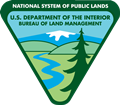 [Speaker Notes: Showing the drawing tools that were created:  cave symbols and cave-related lines.]
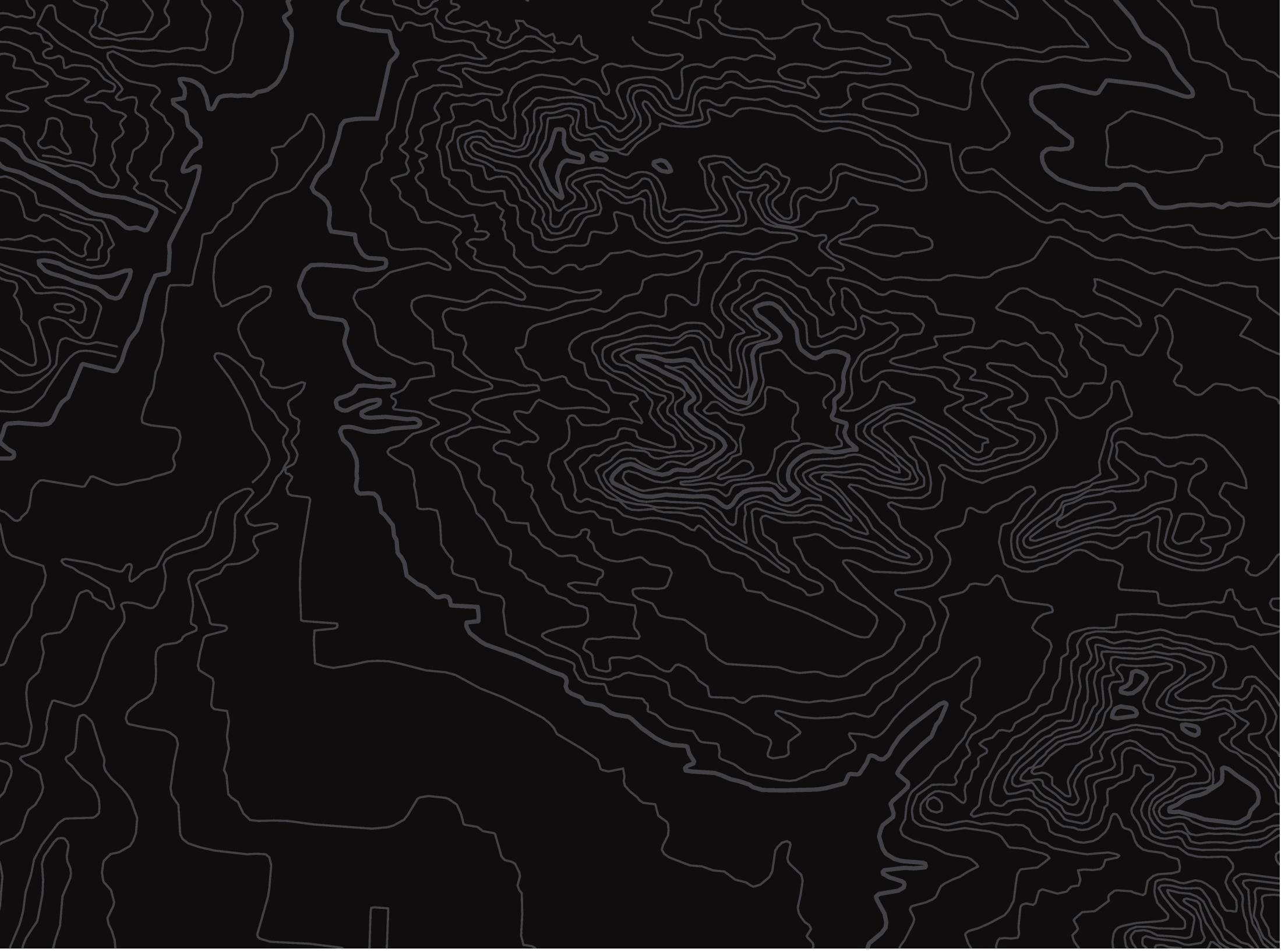 U.S. Department of the InteriorBureau of Land Management
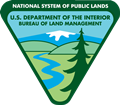 How to manage cave surveys
Obtain survey notes and maps from cavers as survey and cartography progresses (original/copies)
Wide range of management involvement in cave cartography
NSS, CRF and other caving organizations
Peer review of survey projects, especially in sensitive caves
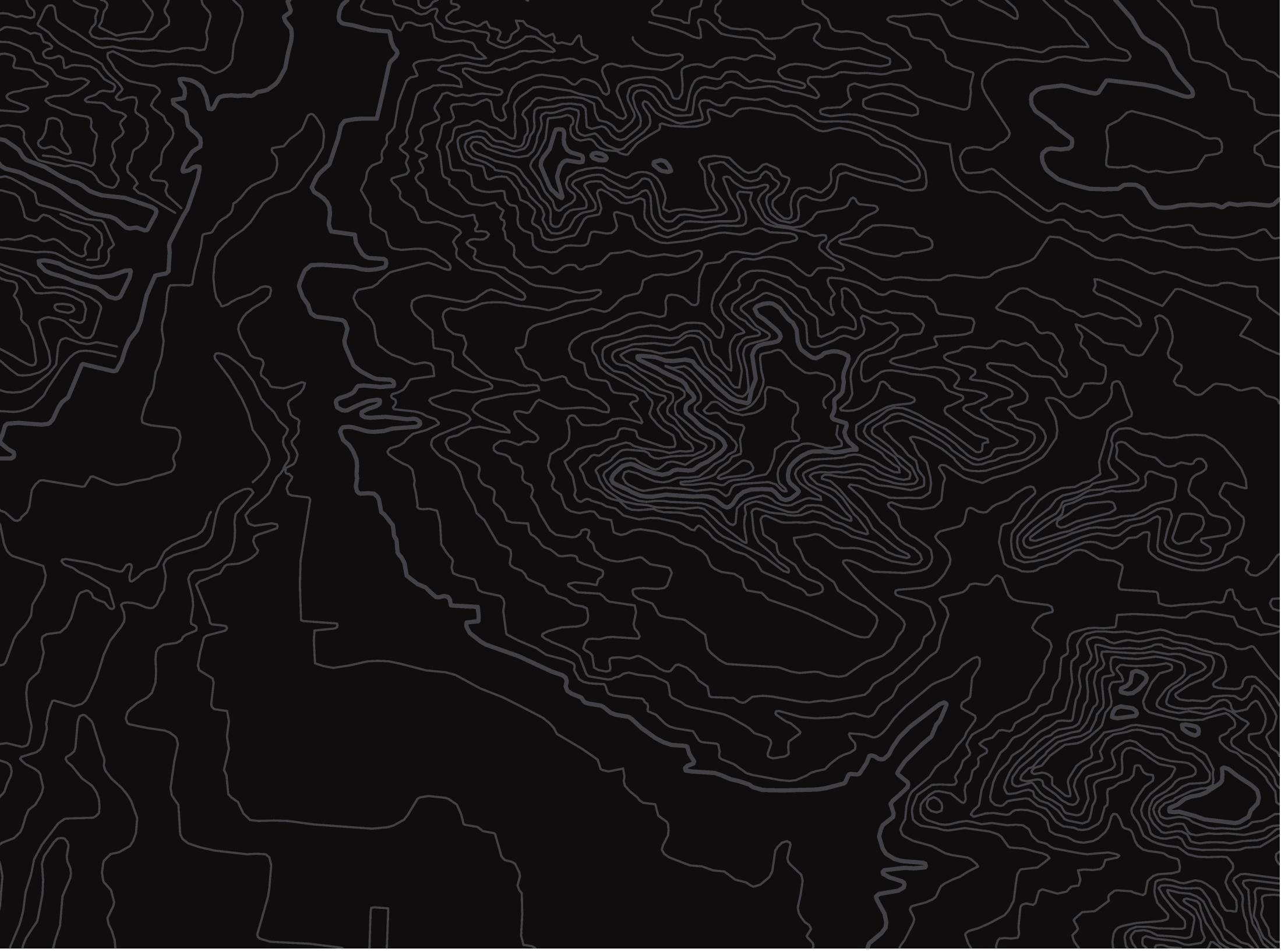 U.S. Department of the InteriorBureau of Land Management
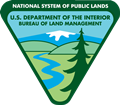 [Speaker Notes: Now a look at cave maps.  Main Drain Cave Map with plan and profile views.]
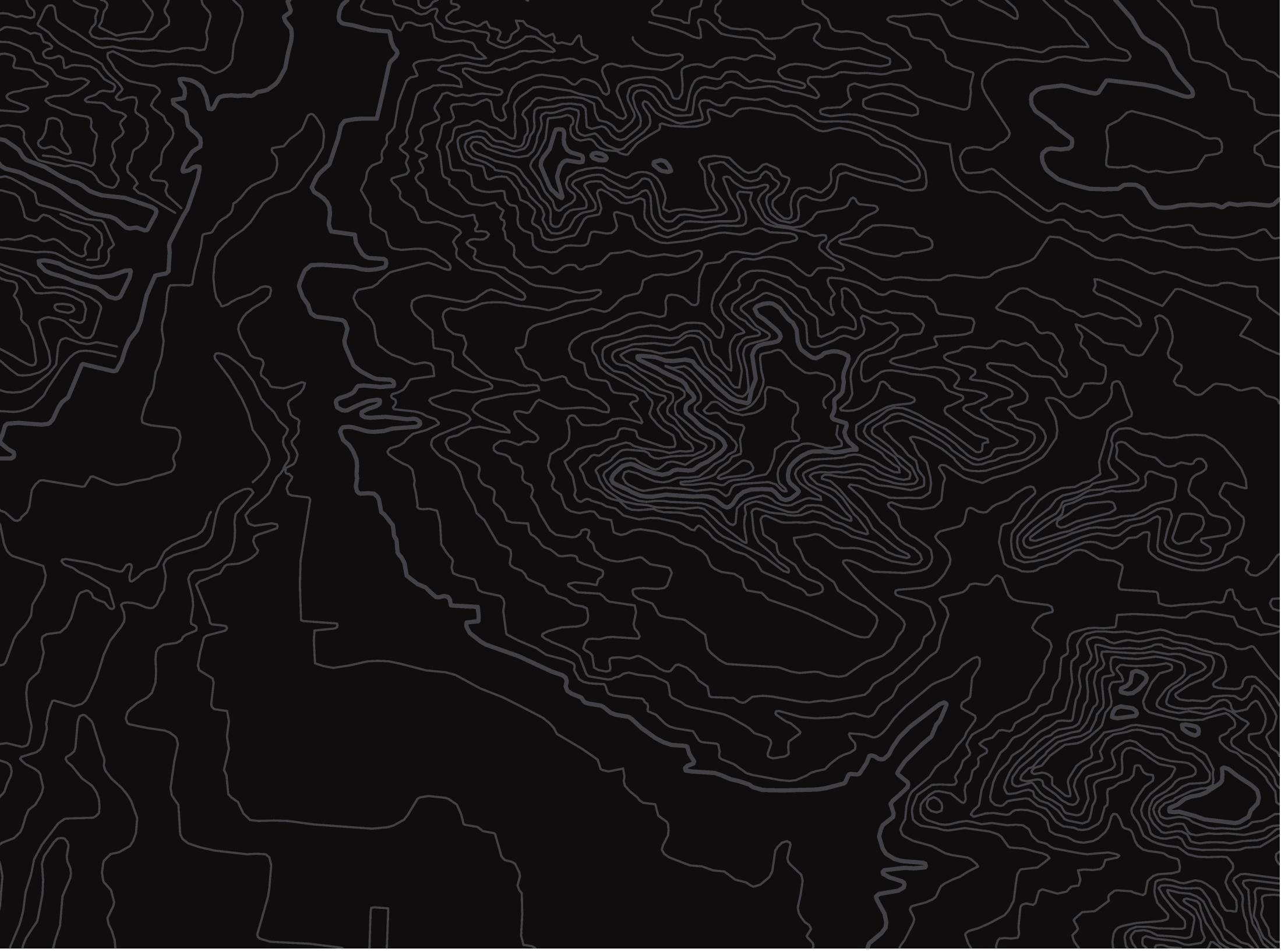 U.S. Department of the InteriorBureau of Land Management
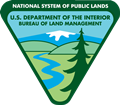 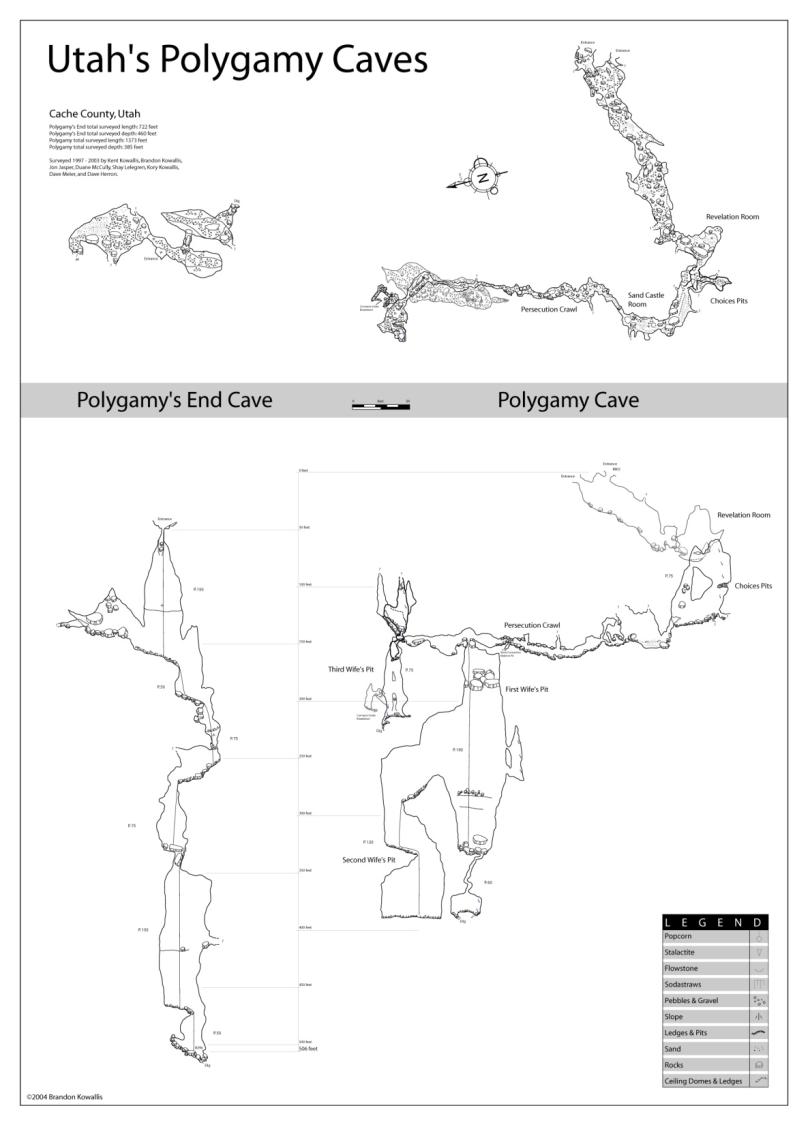 [Speaker Notes: Polygamy caves.  Two caves shown together on one map to help with exploration pushes.]
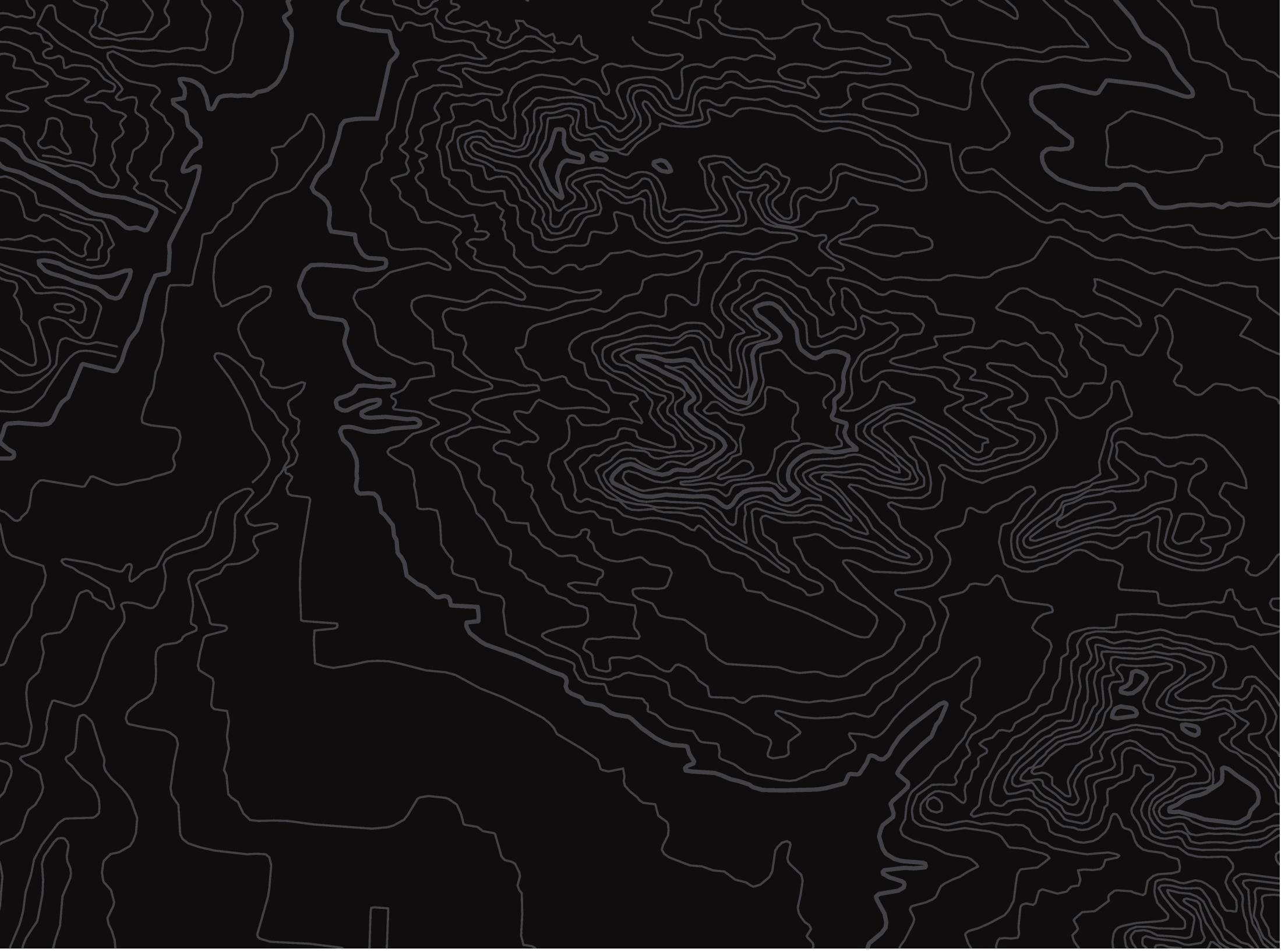 U.S. Department of the InteriorBureau of Land Management
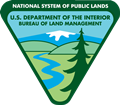 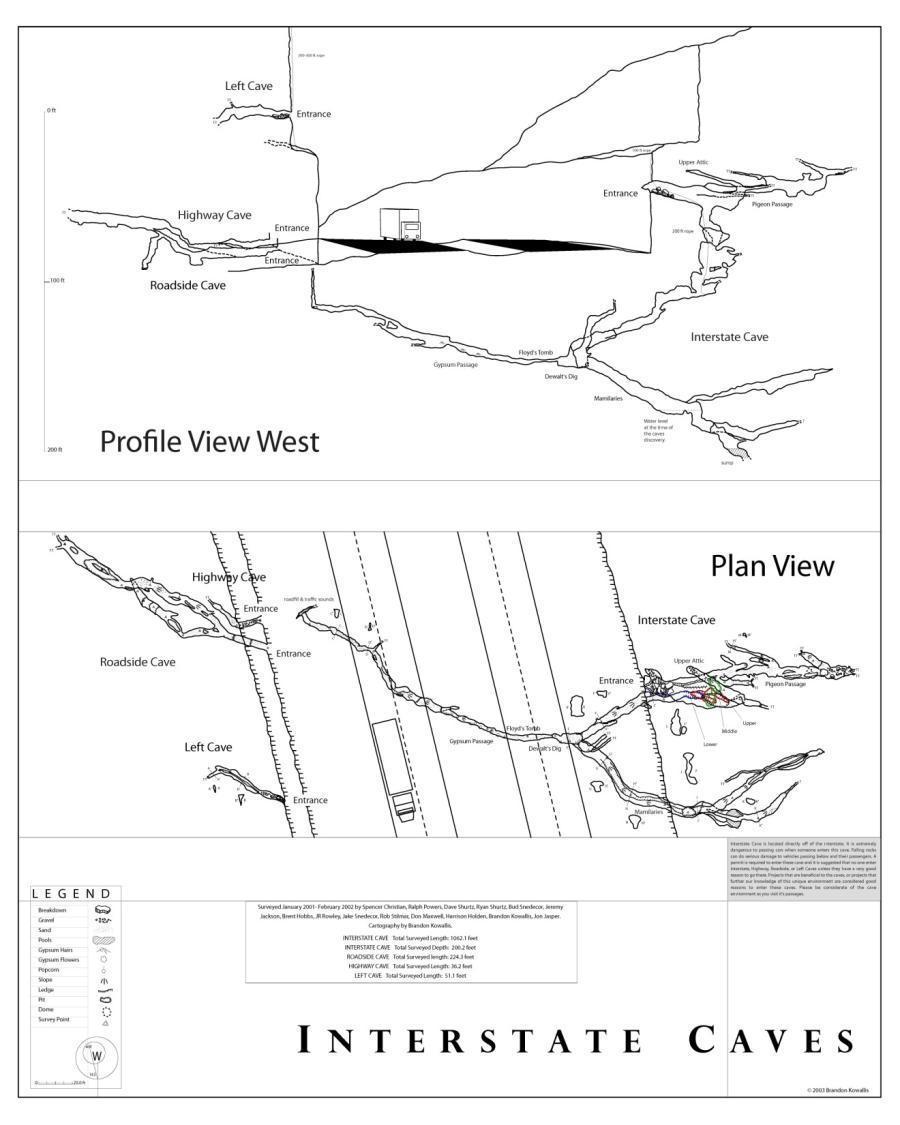 [Speaker Notes: Interstate Cave.  A cave found when a roadcut intersected it.  The map shows how the cave goes underneath the expressway and is associate with the other caves on the other side.]
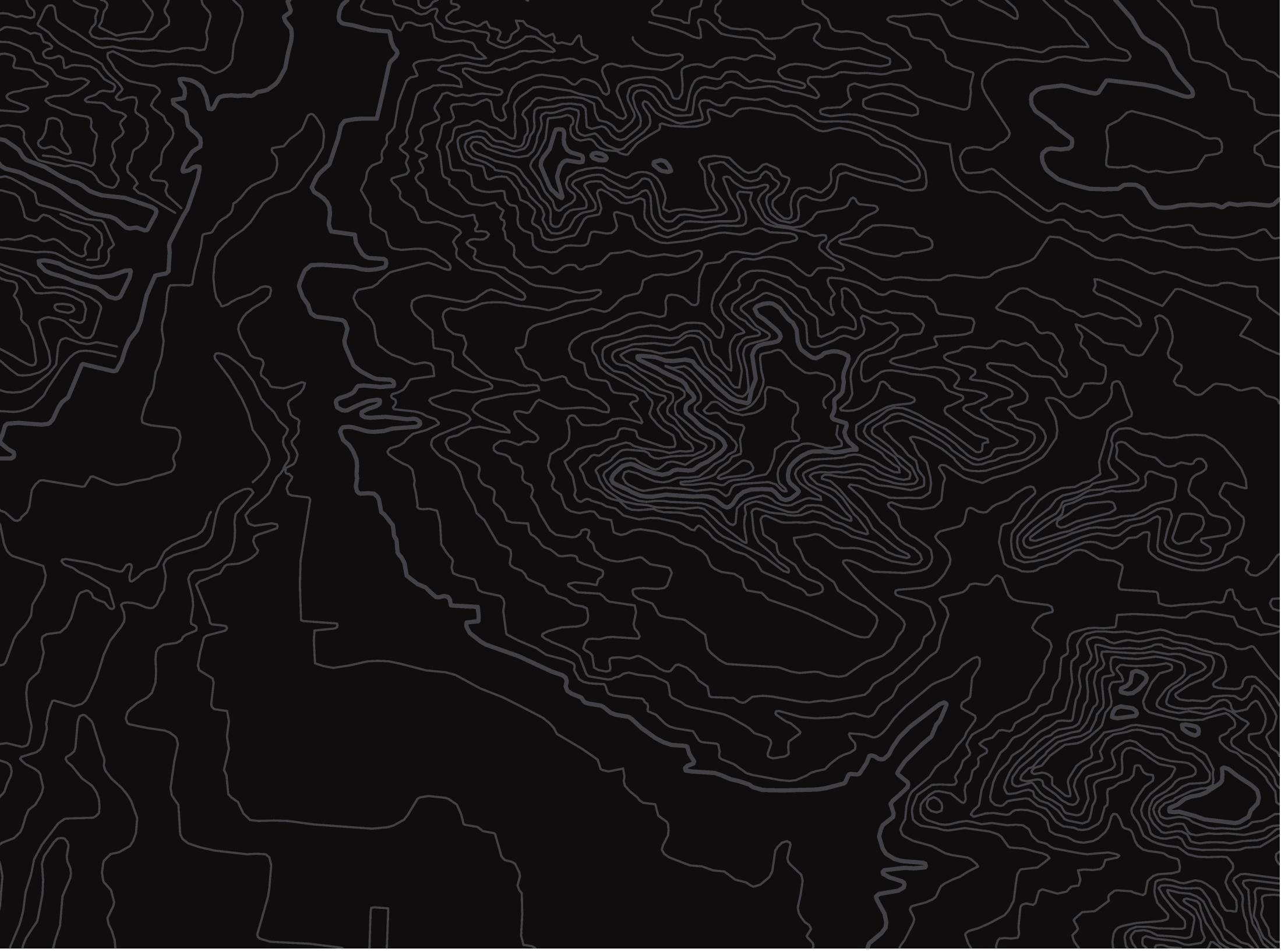 U.S. Department of the InteriorBureau of Land Management
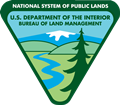 [Speaker Notes: Bloomington Cave map with trail marked on it.]
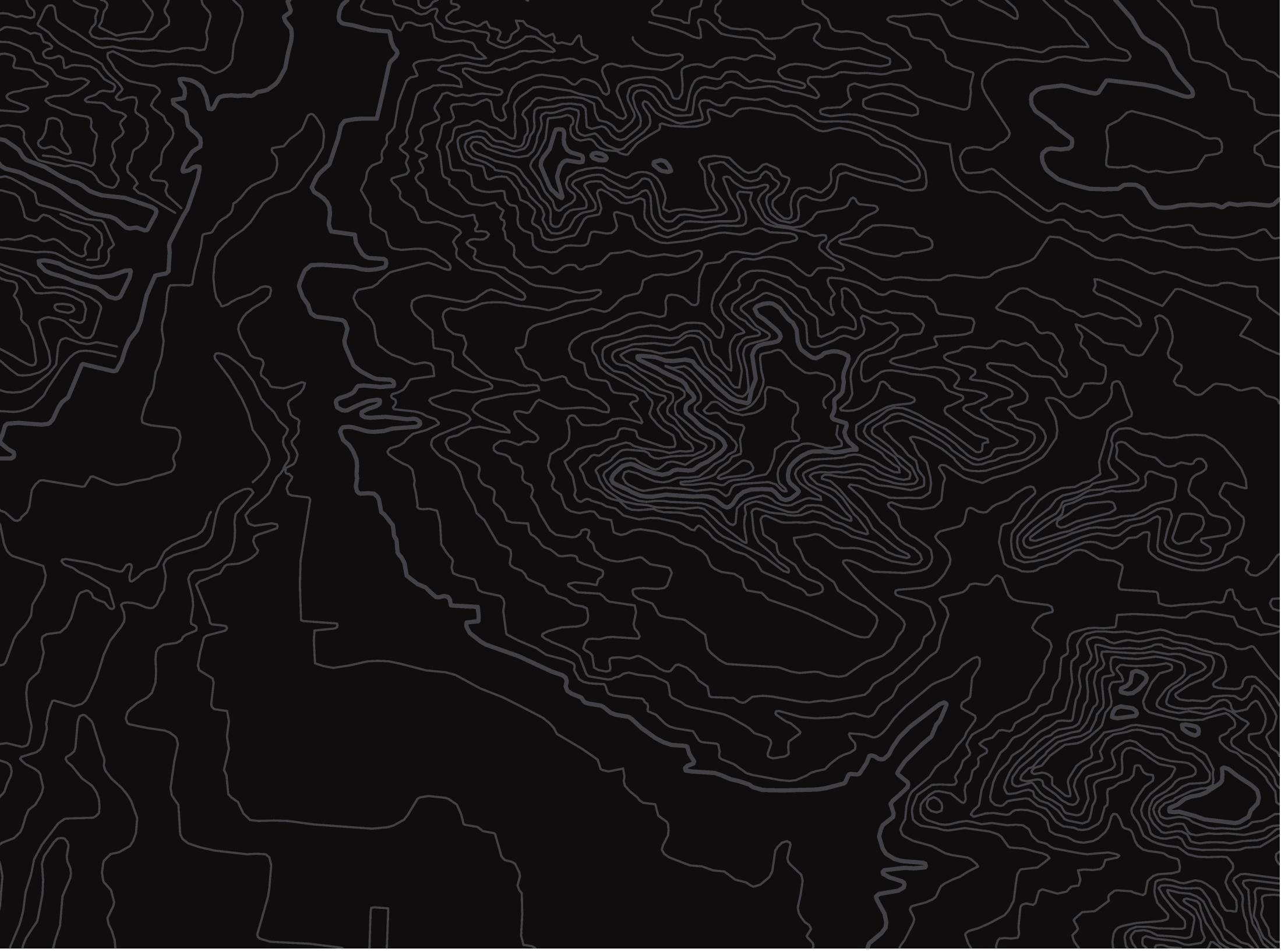 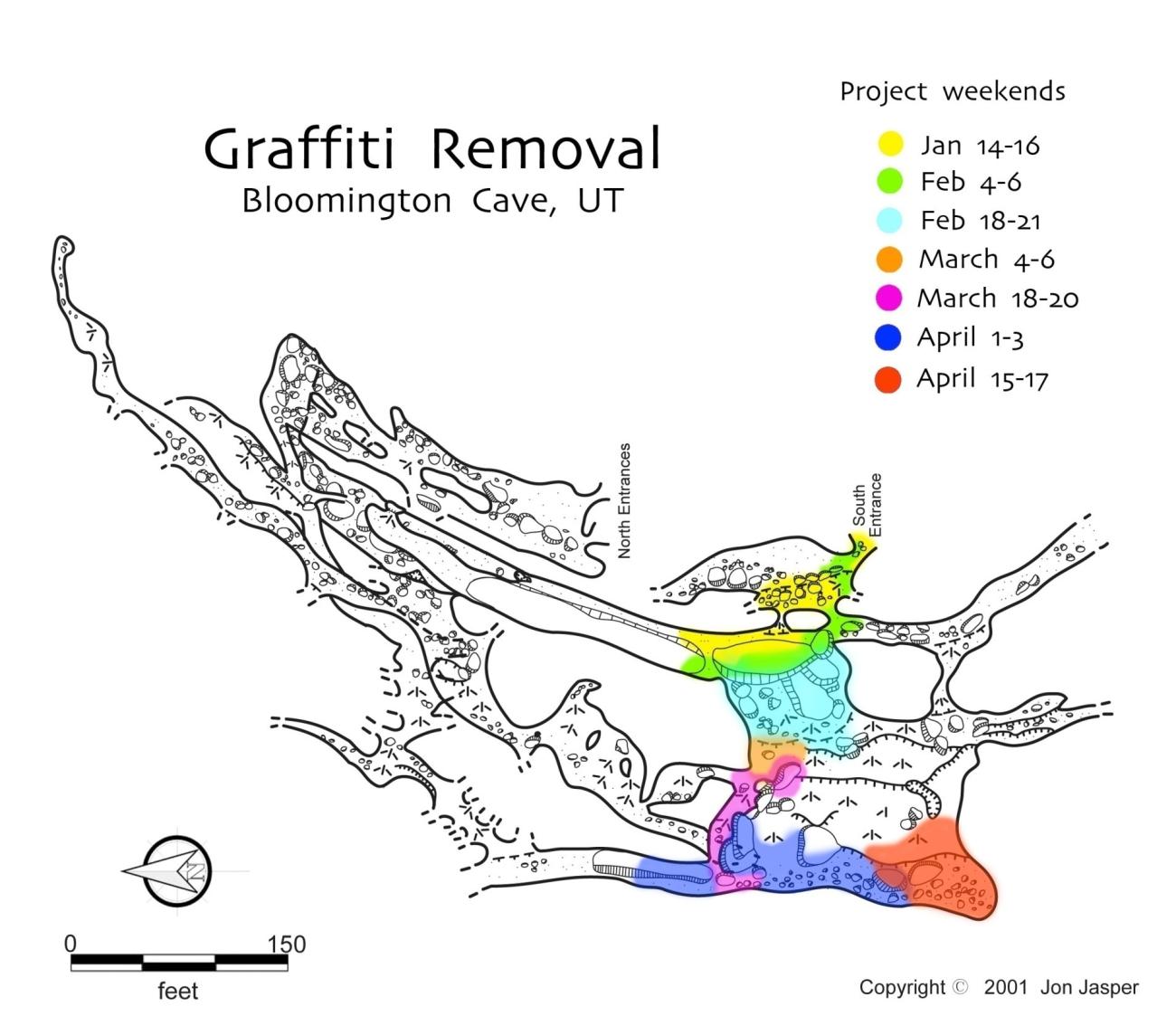 U.S. Department of the InteriorBureau of Land Management
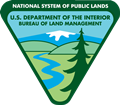 [Speaker Notes: A 8.5 by 11 map of Bloomington Cave to show progress of removing graffiti]
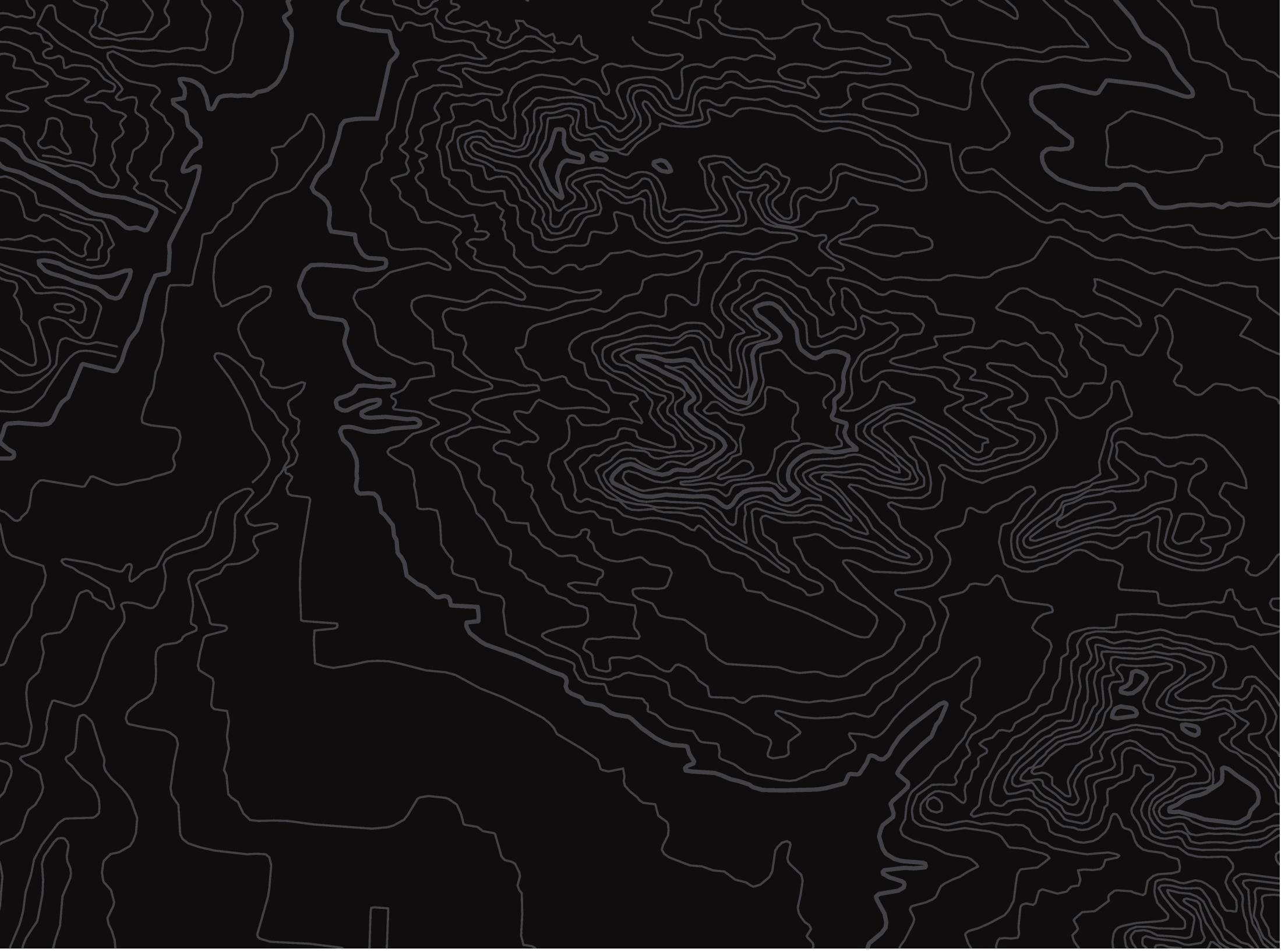 U.S. Department of the InteriorBureau of Land Management
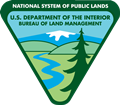 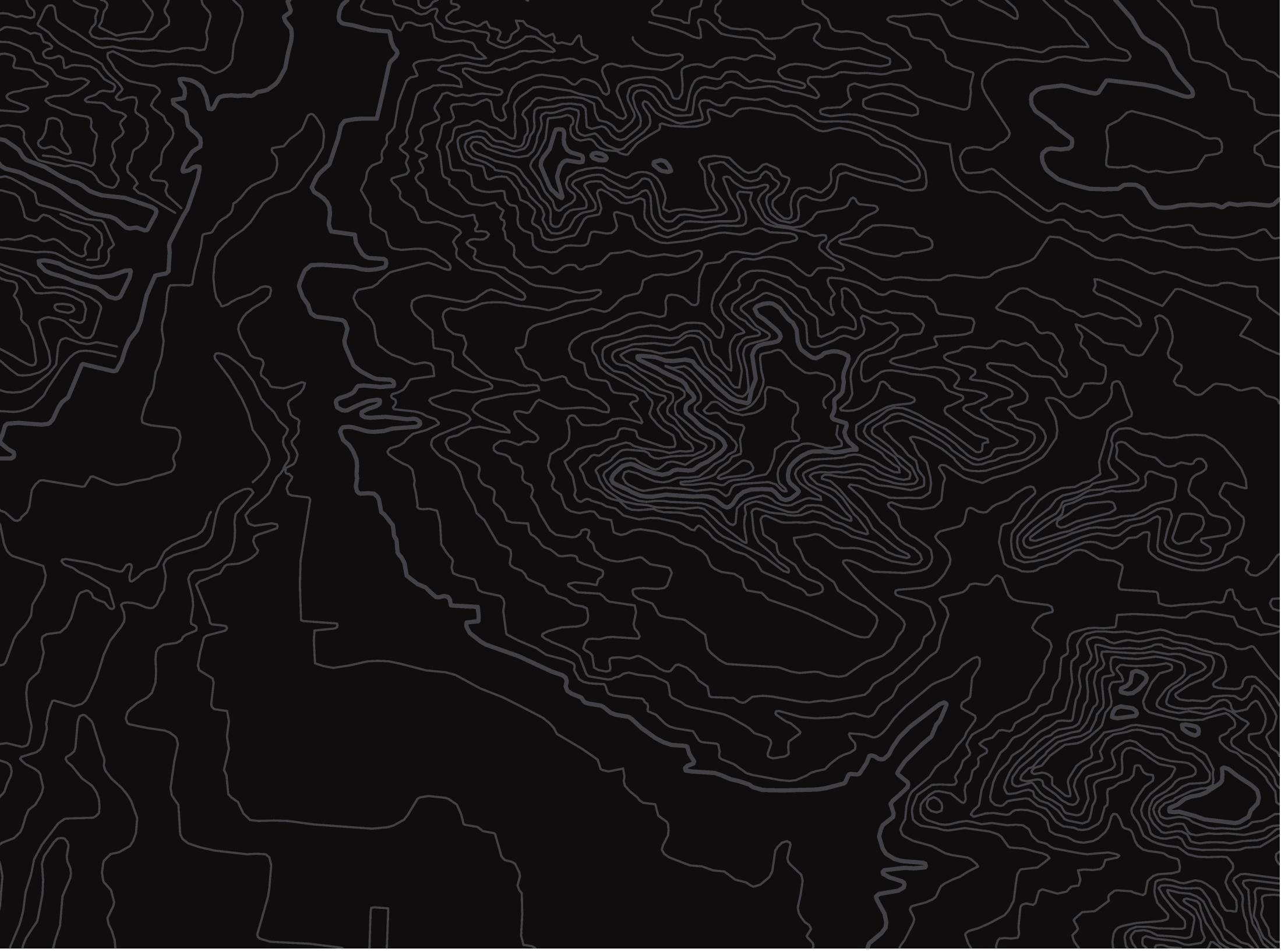 U.S. Department of the InteriorBureau of Land Management
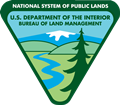 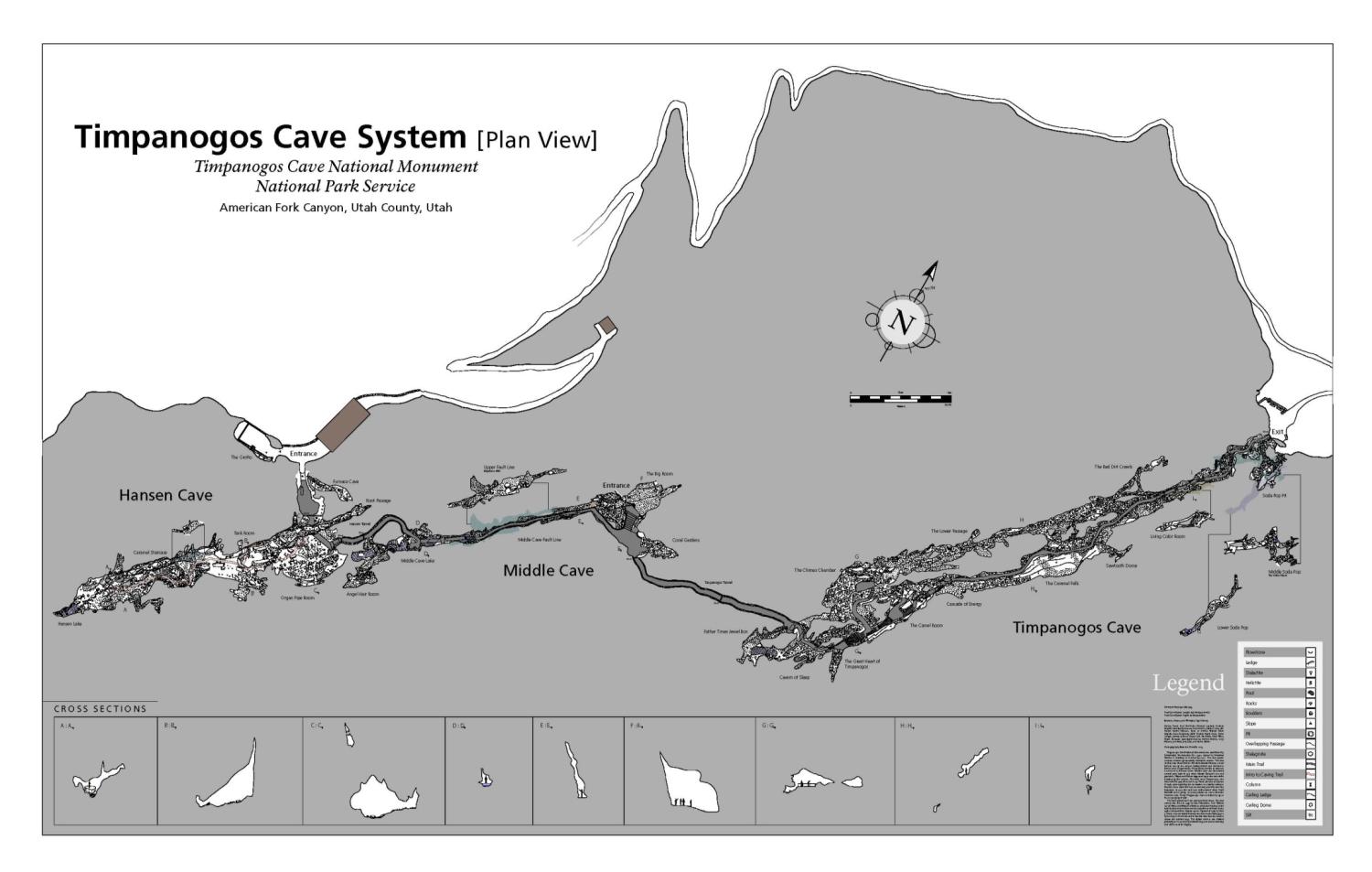 [Speaker Notes: Plan view of Timpanogos Cave System]
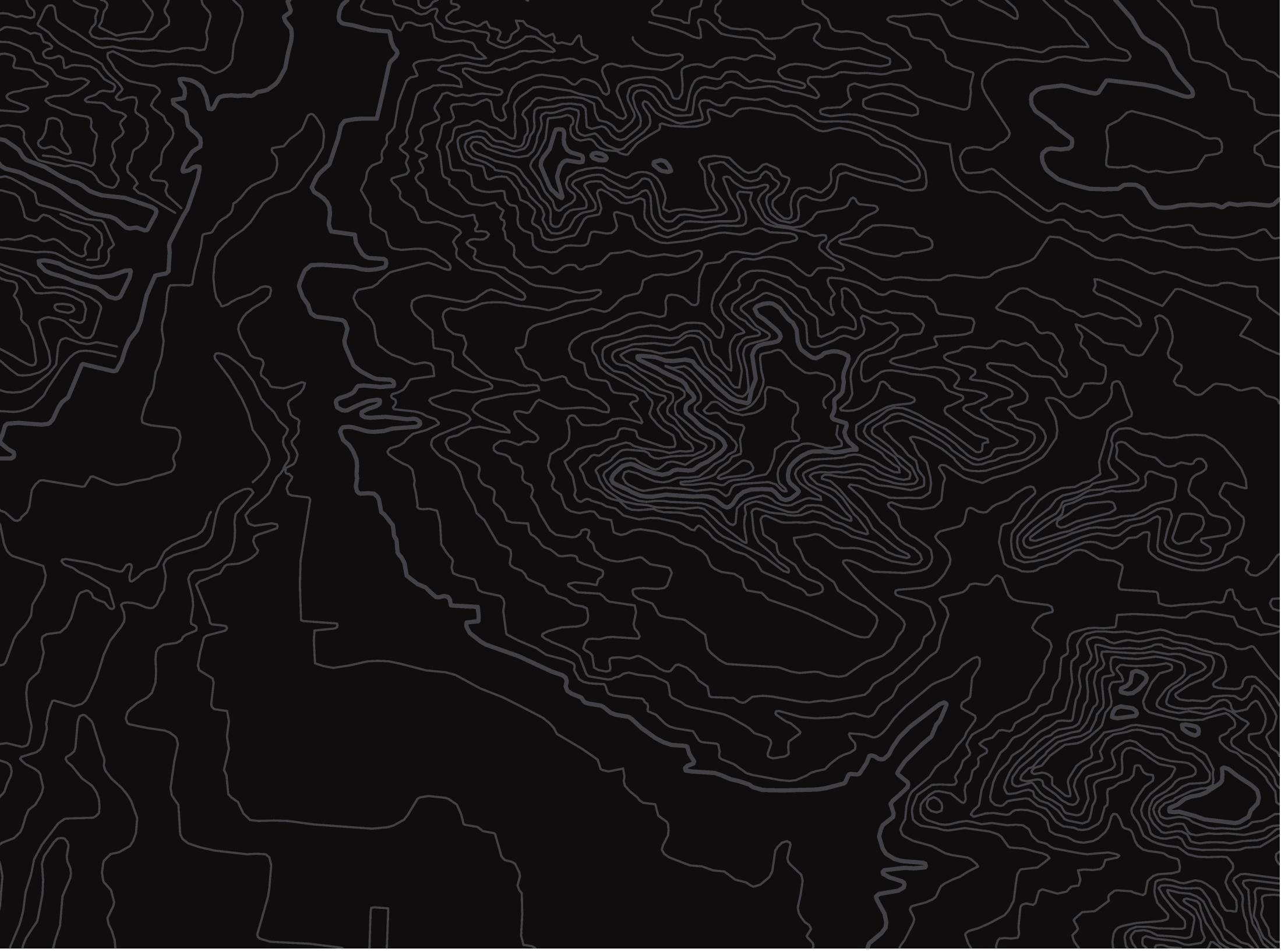 U.S. Department of the InteriorBureau of Land Management
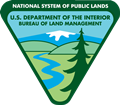 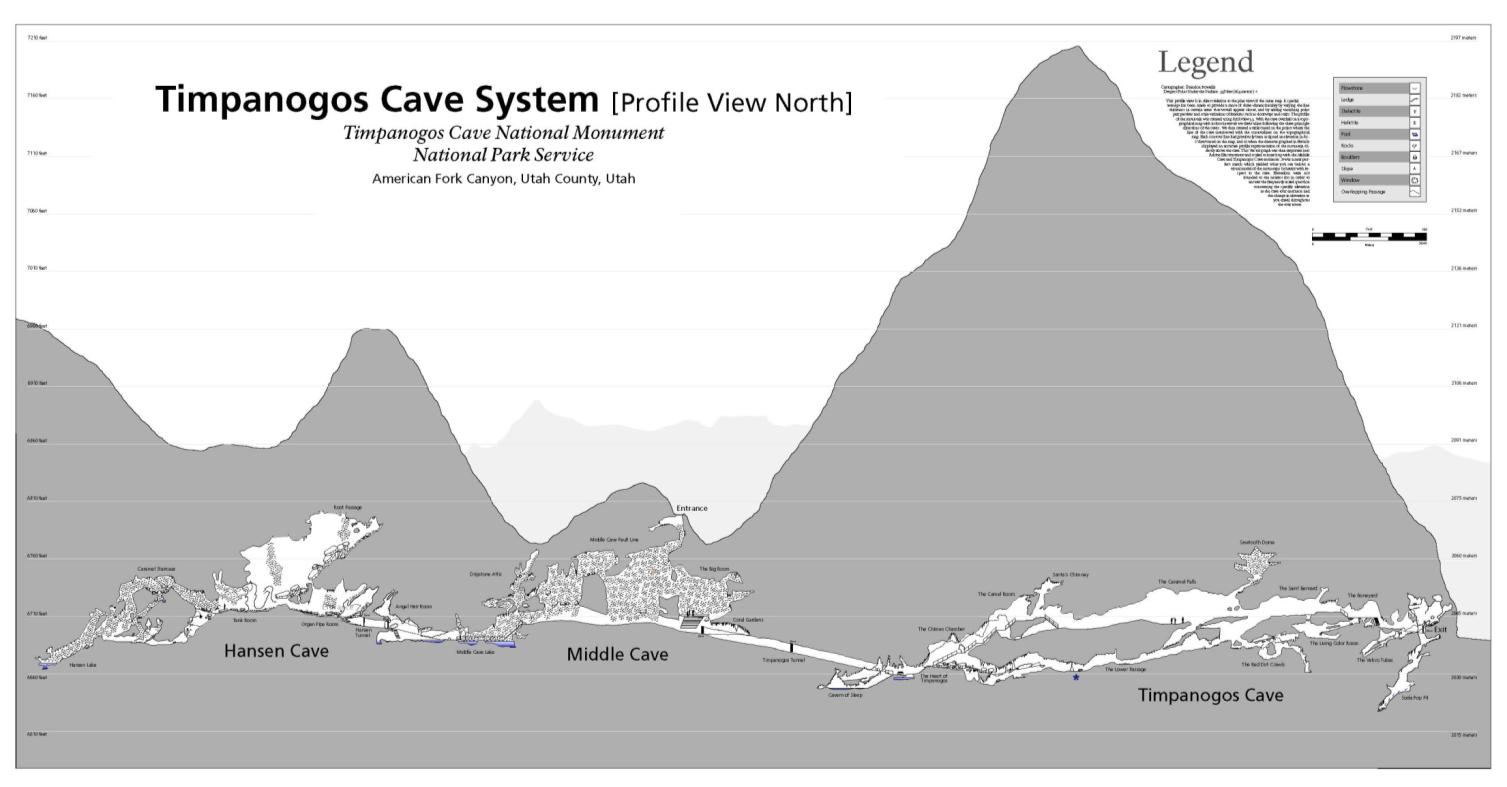 [Speaker Notes: Profile view of Timpanogos where the surface is created from a cross-sections data created in GIS.  All of the unique formations areas in the caves occur under the deeps parts of the cave.]
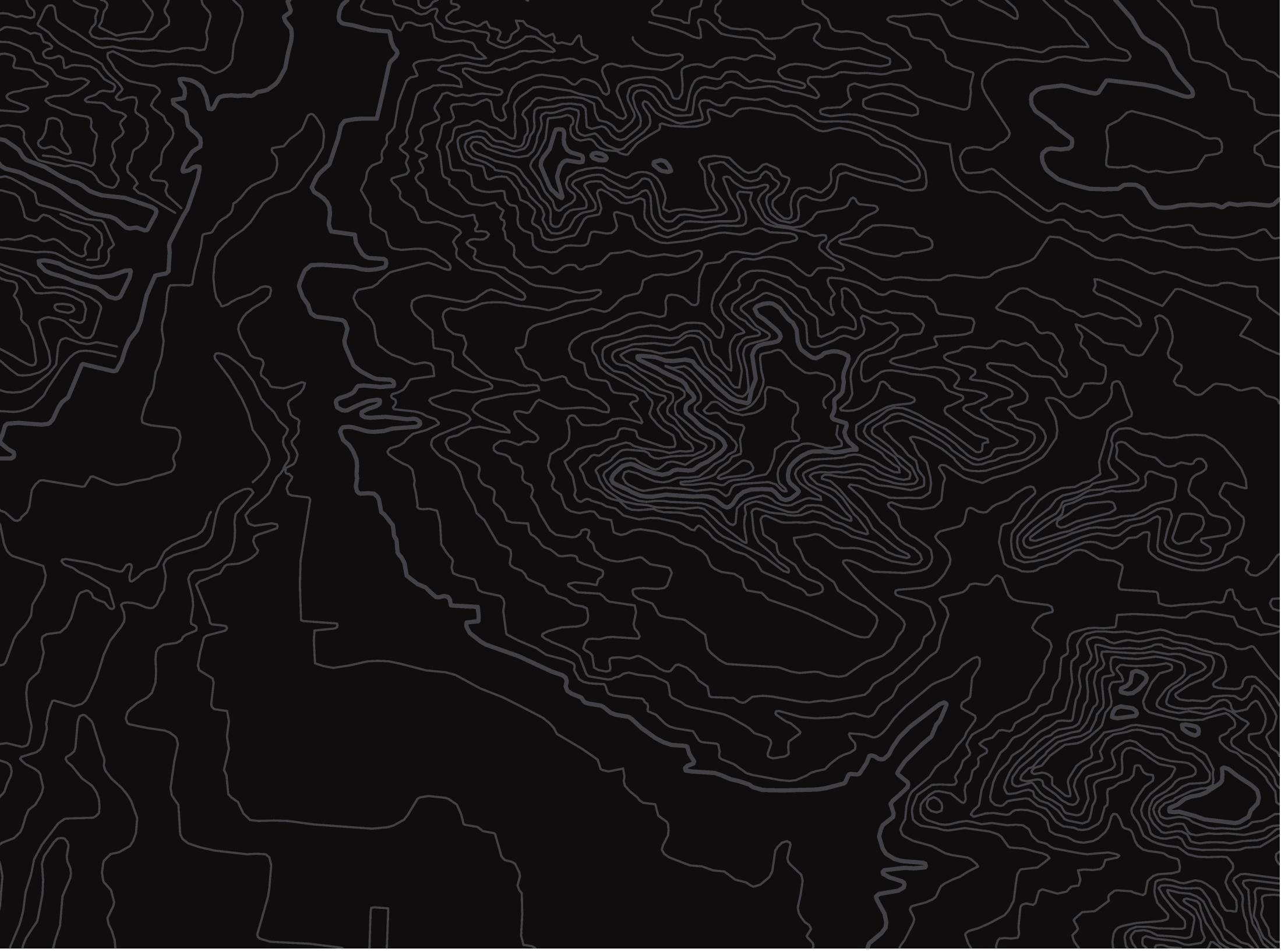 U.S. Department of the InteriorBureau of Land Management
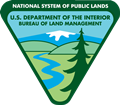 Interpretative Maps
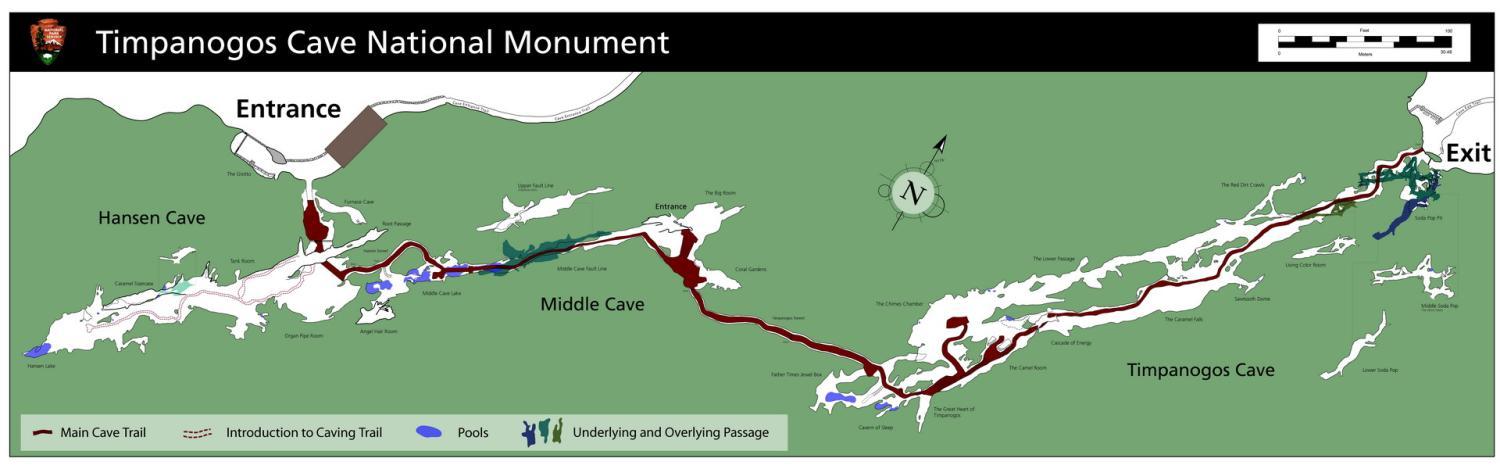 [Speaker Notes: Using layers detail can be removed to create a version for an interpretative display.]
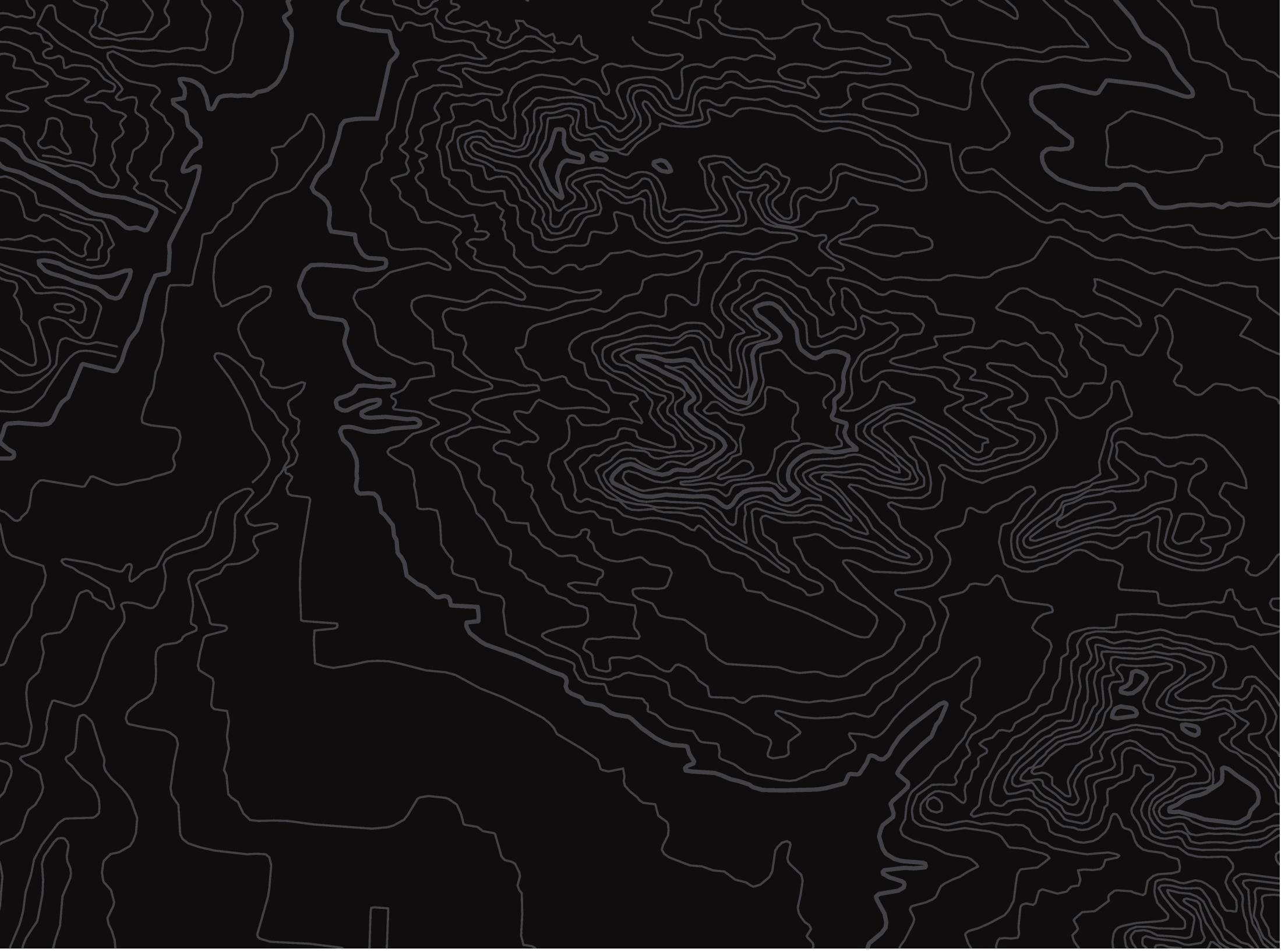 U.S. Department of the InteriorBureau of Land Management
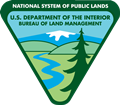 For Interpretative Displays
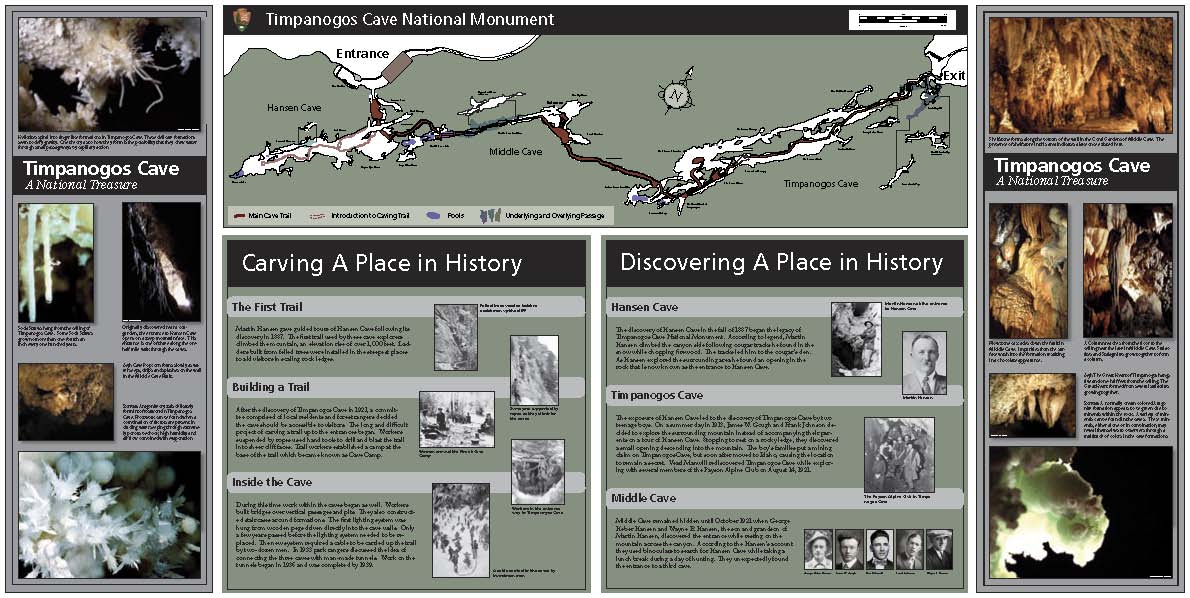 [Speaker Notes: The resulting product placed into the Visitor Center at Timpanogos Cave National Monument.  This display is about 12 ft long.]
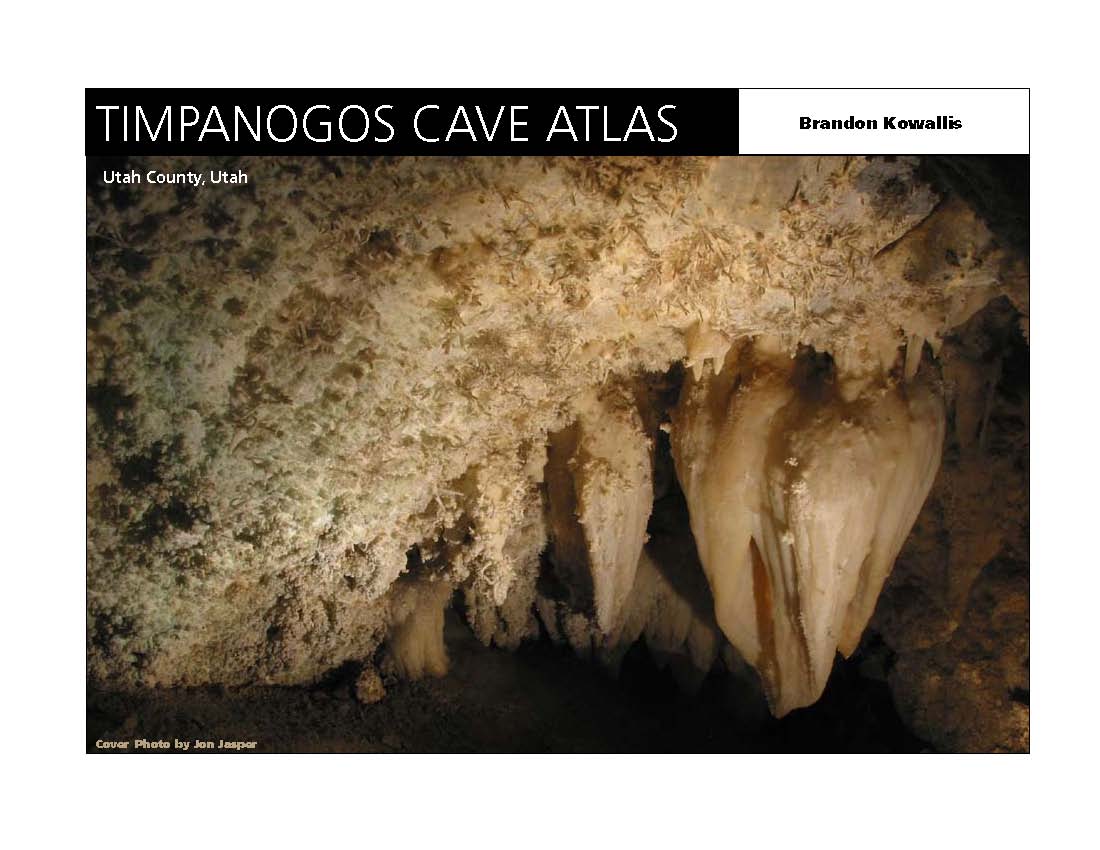 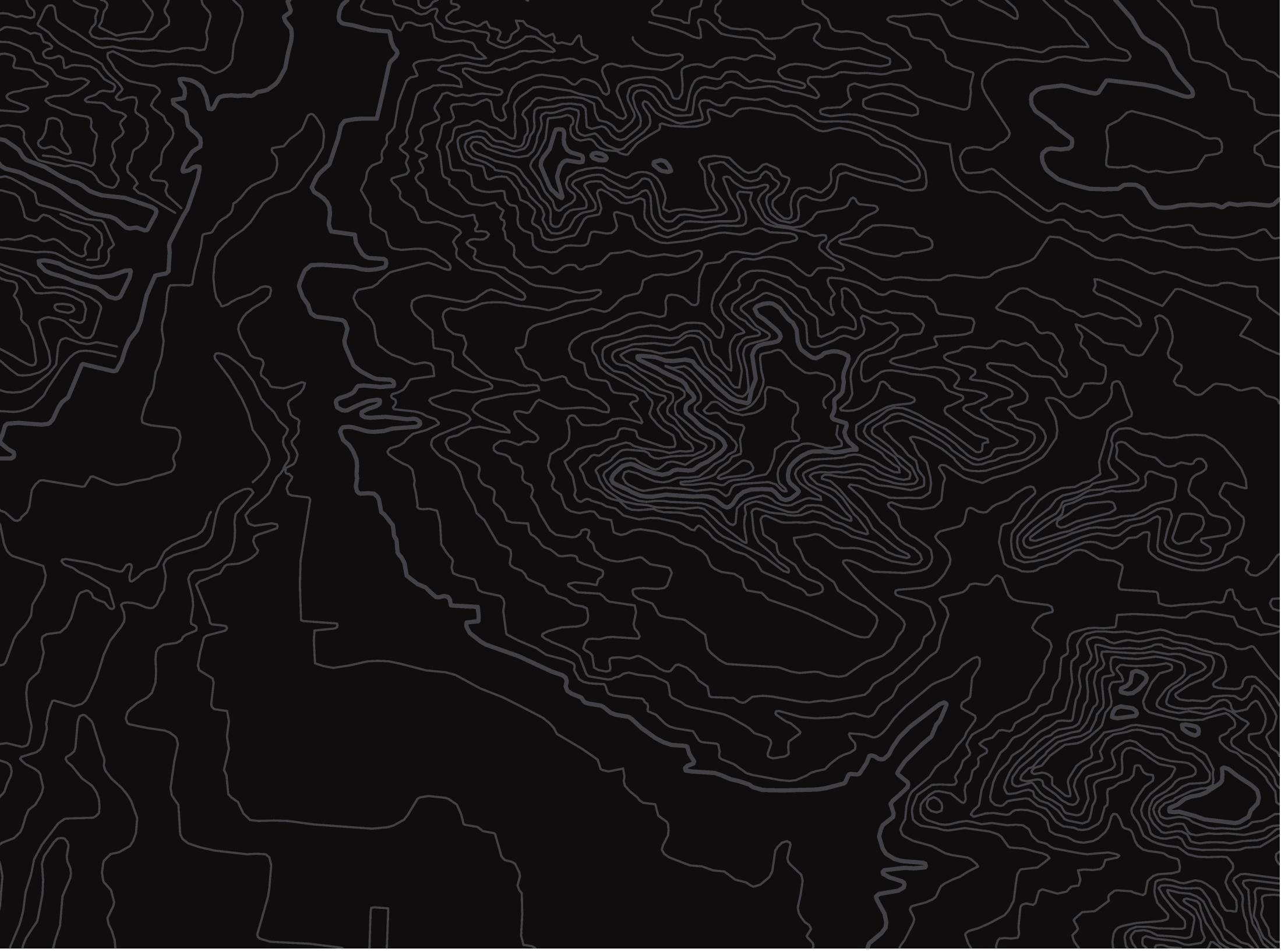 U.S. Department of the InteriorBureau of Land Management
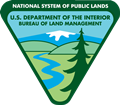 [Speaker Notes: Then map was then cut up to sections to create a map atlas]
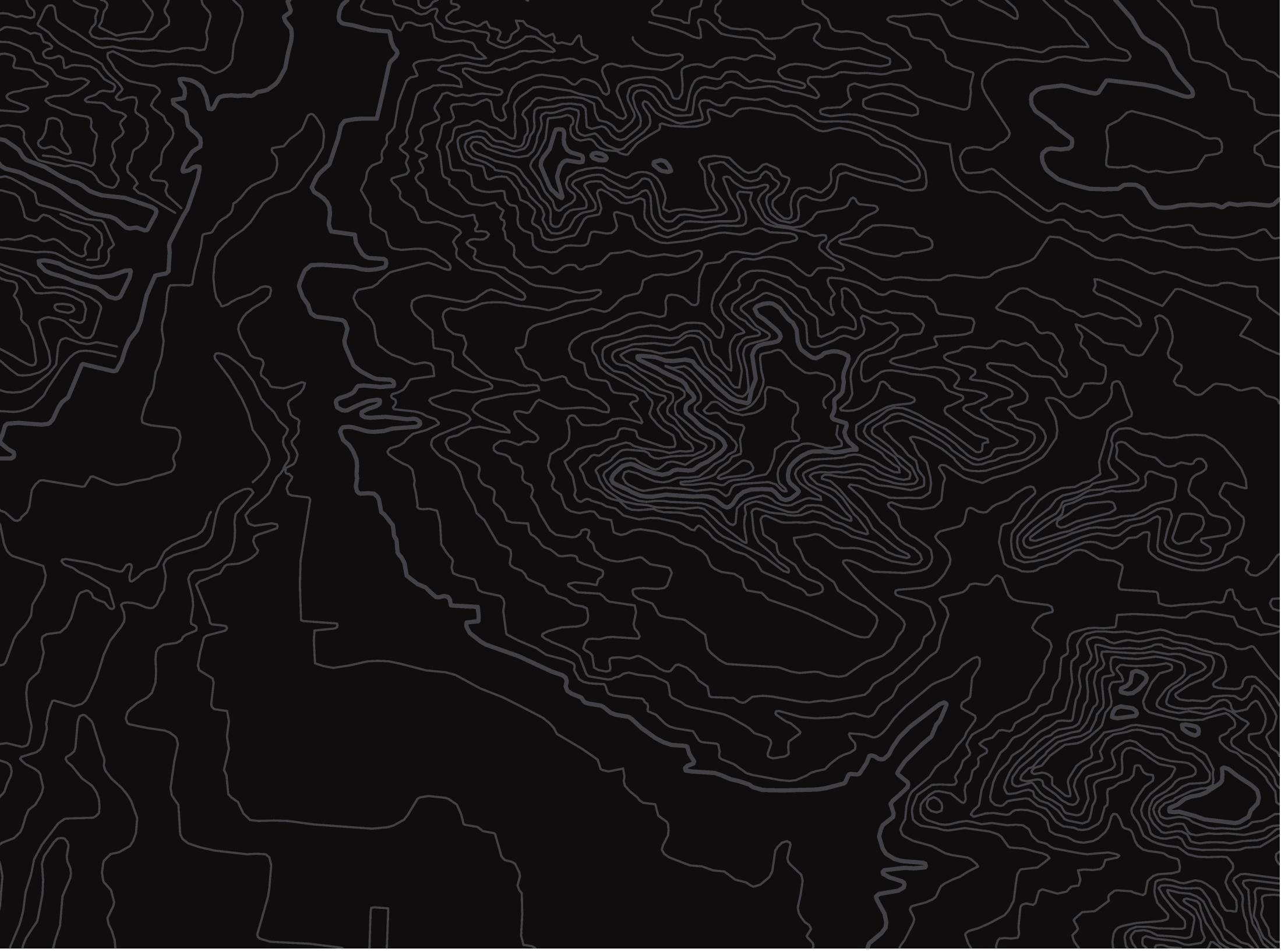 U.S. Department of the InteriorBureau of Land Management
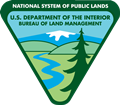 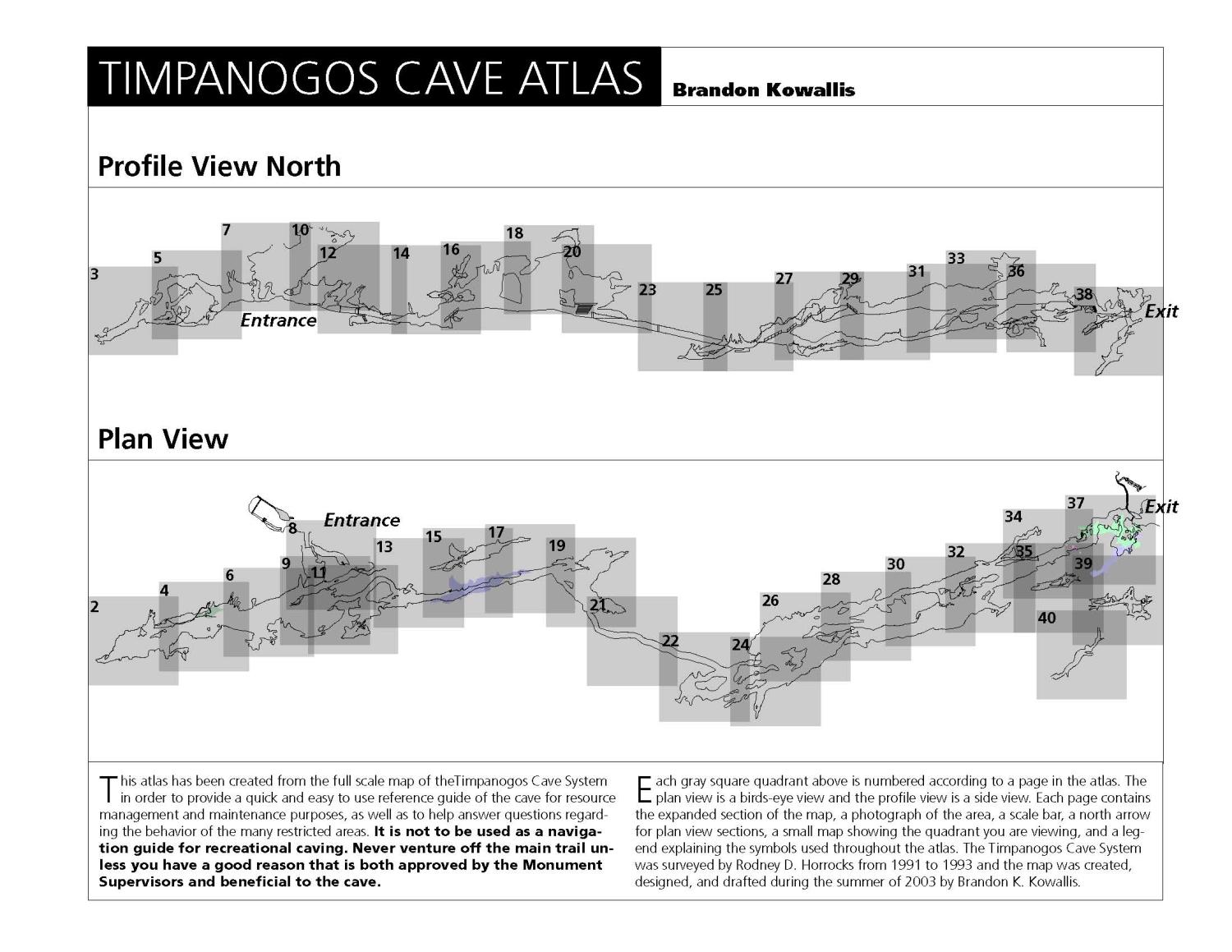 [Speaker Notes: How the map was divided into pages]
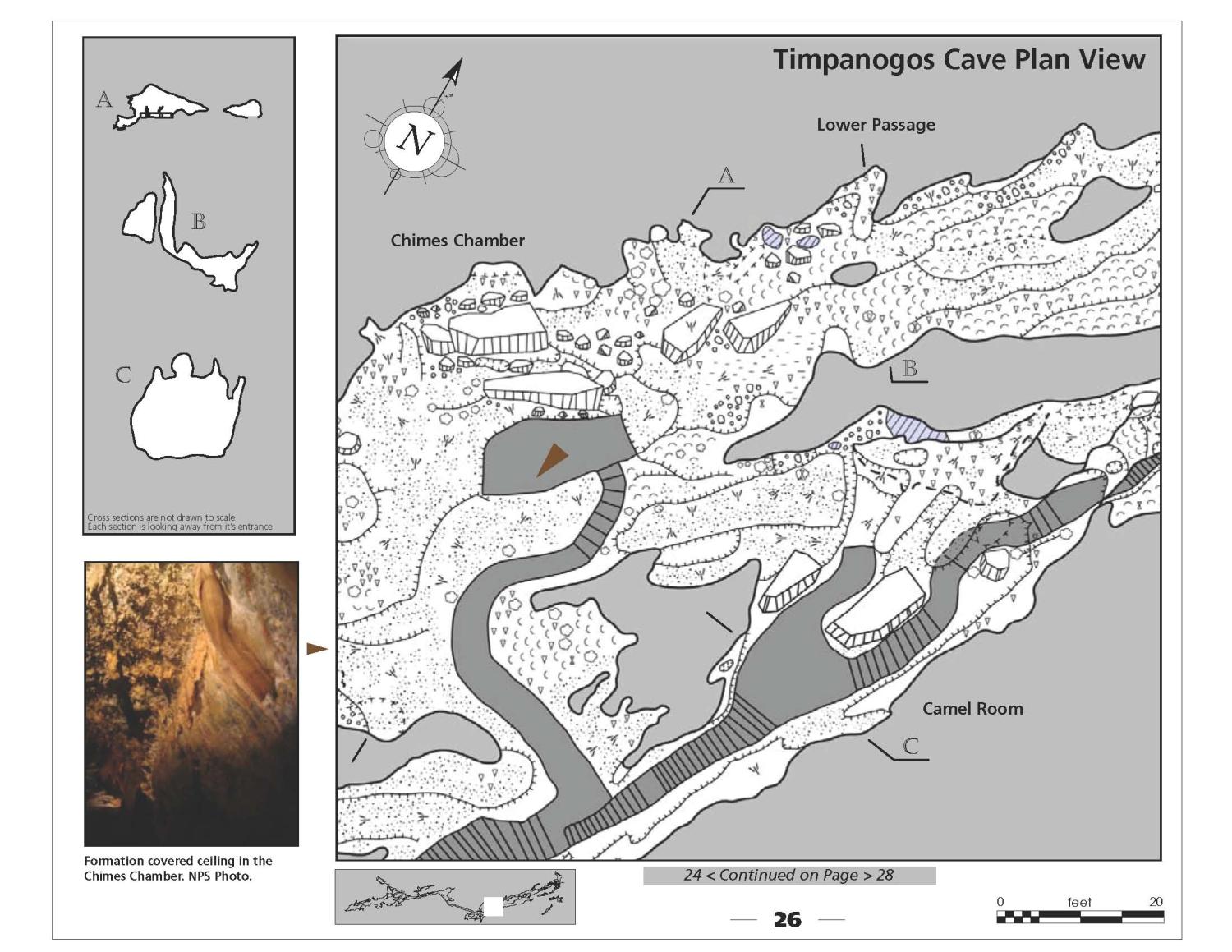 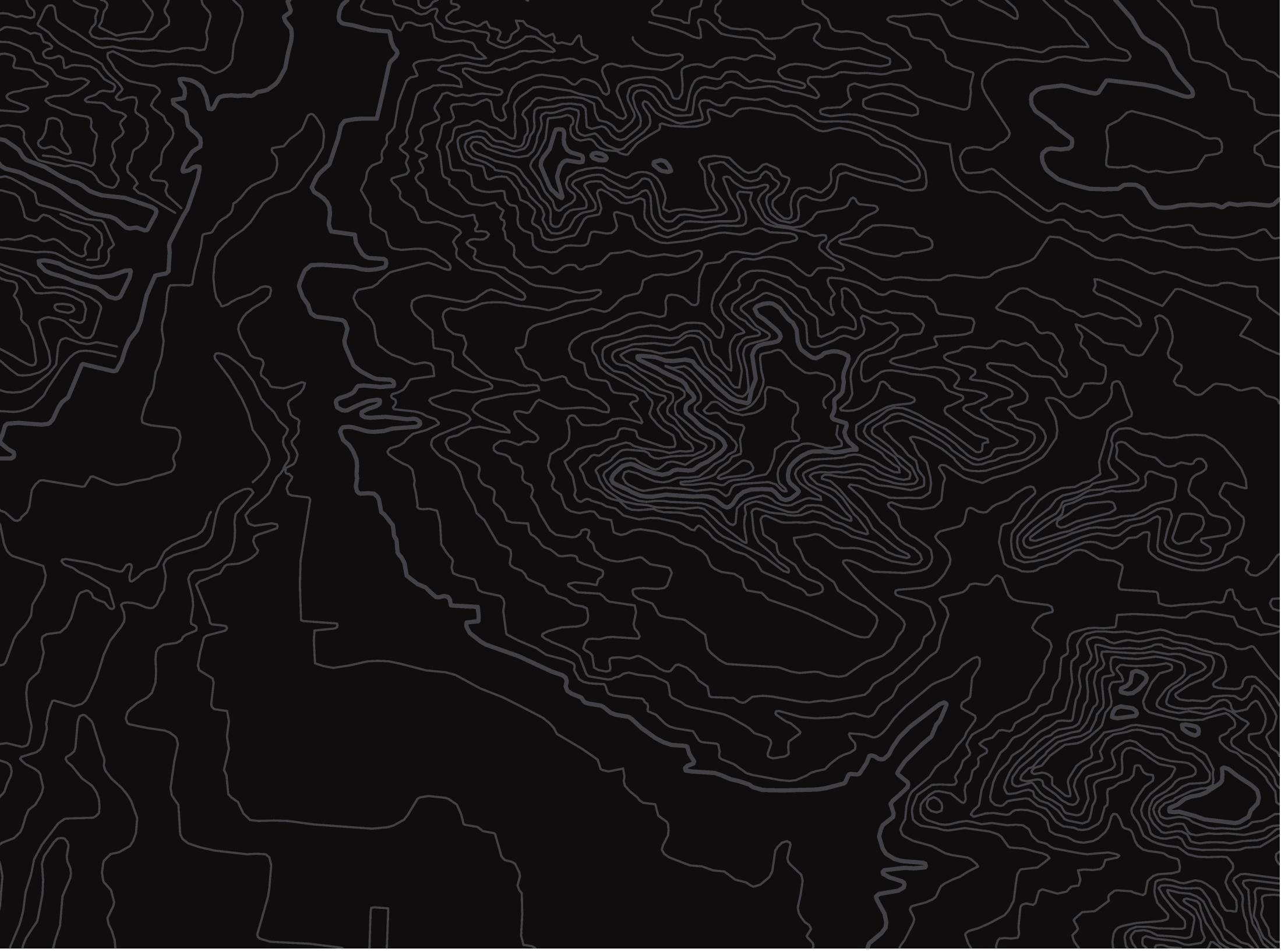 U.S. Department of the InteriorBureau of Land Management
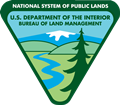 [Speaker Notes: Example map page.  Each page had cross-sections, representative photos for the mapped area, and location key.  This atlas was laminated so that it could be written on with erase markers.  Simple way of doing cave inventory while carrying just a small booklet.]
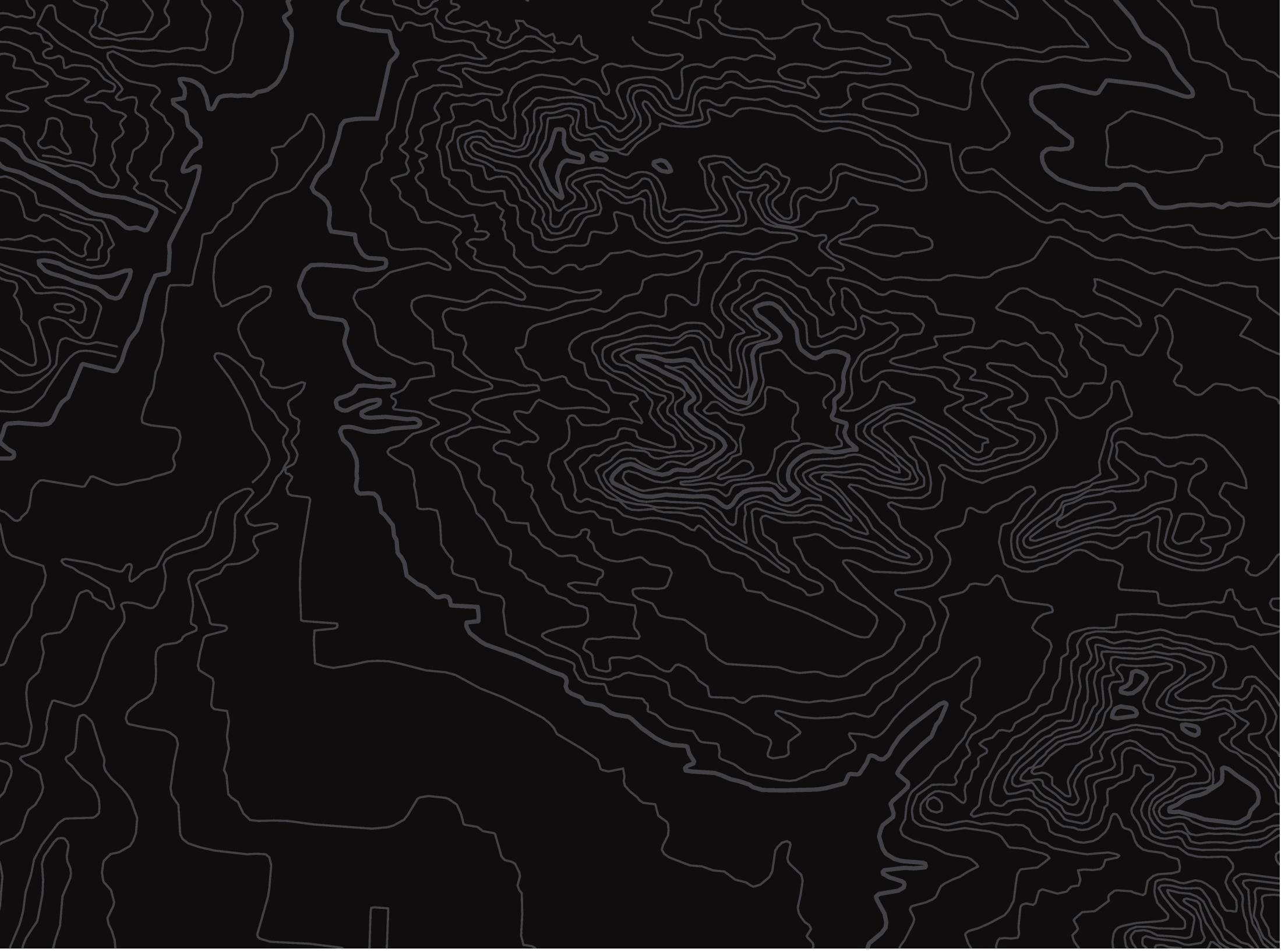 U.S. Department of the InteriorBureau of Land Management
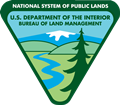 Using GIS to incorporate multiple sources of data
Basic topographic overlays
Inventory caves within GIS - ArcPAD
Adding other data sources
Aerial photos
Hydrology
Geology
Land uses
Using 3D visualizations
Using with Avenza
[Speaker Notes: Cave data and GIS]
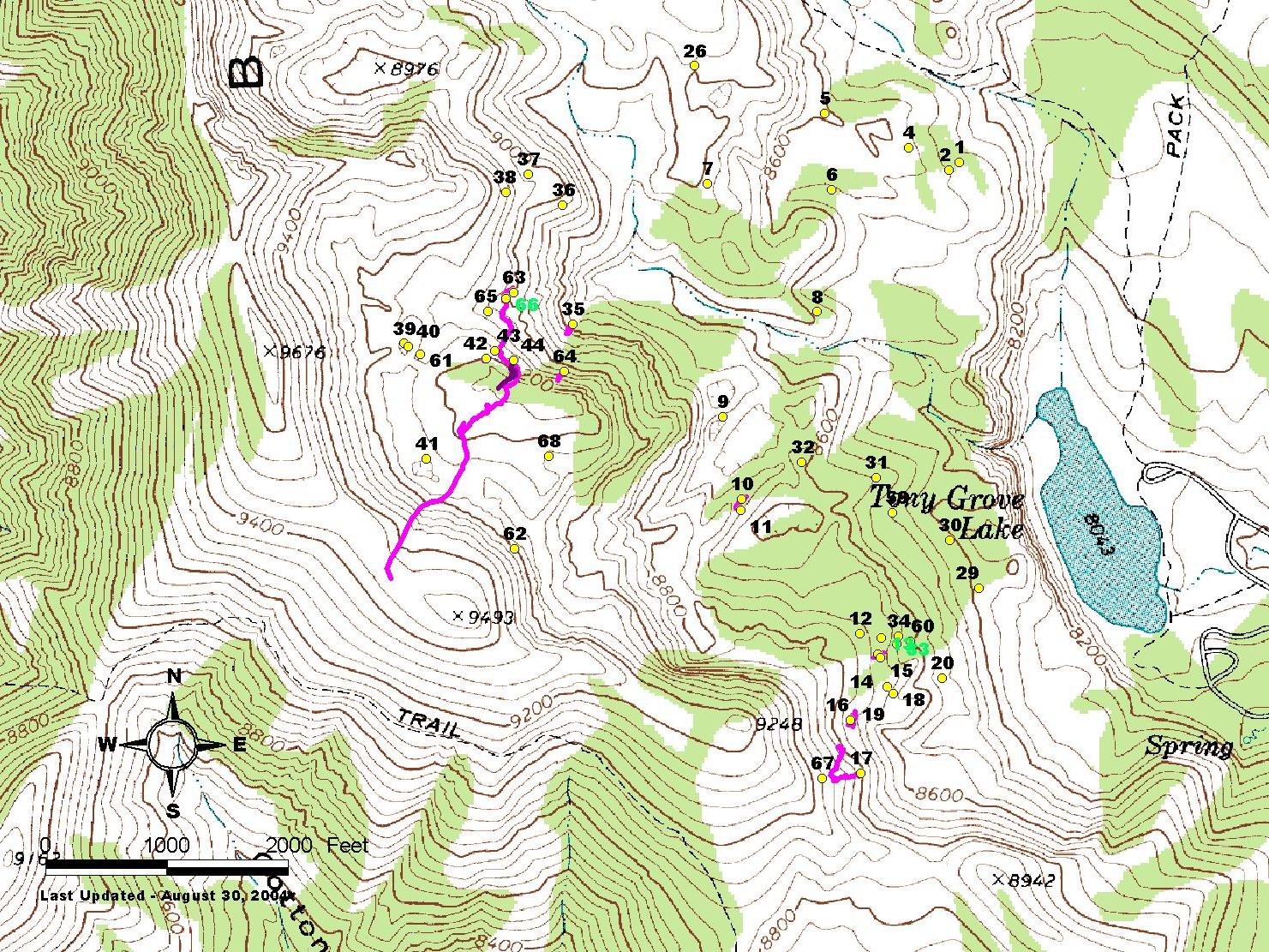 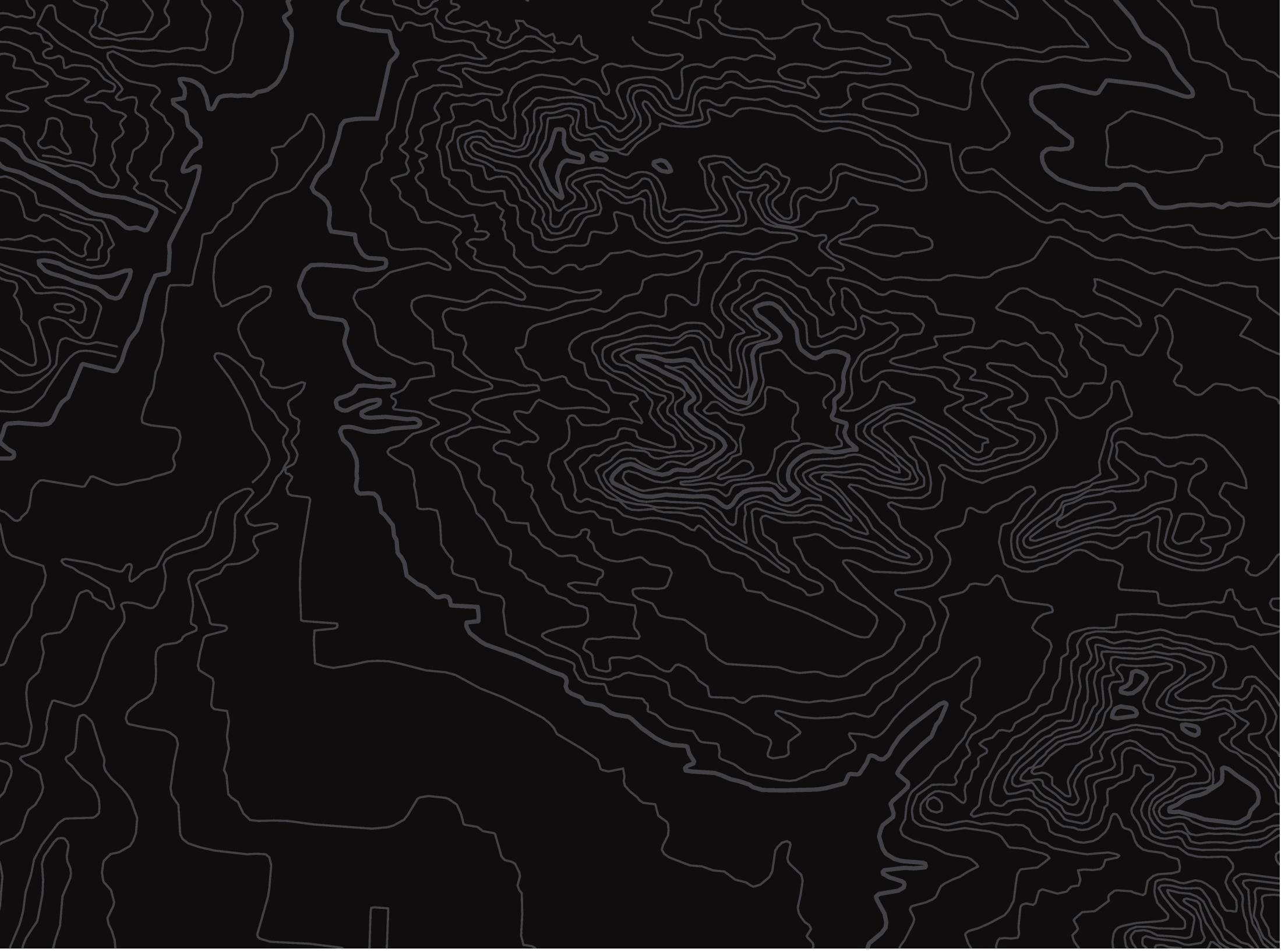 U.S. Department of the InteriorBureau of Land Management
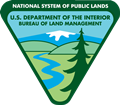 [Speaker Notes: Tony Grove map created with GIS]
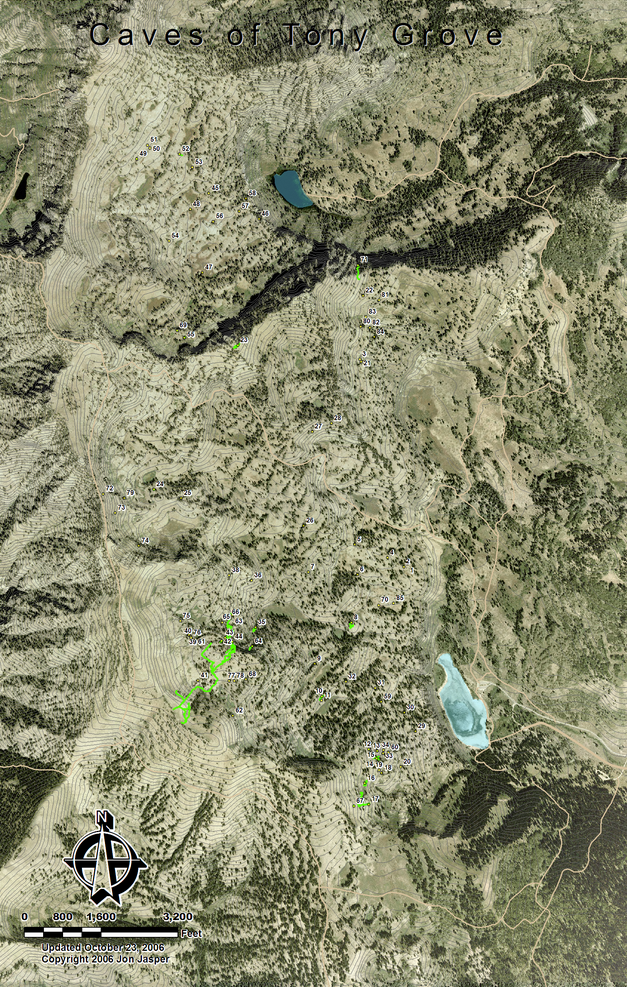 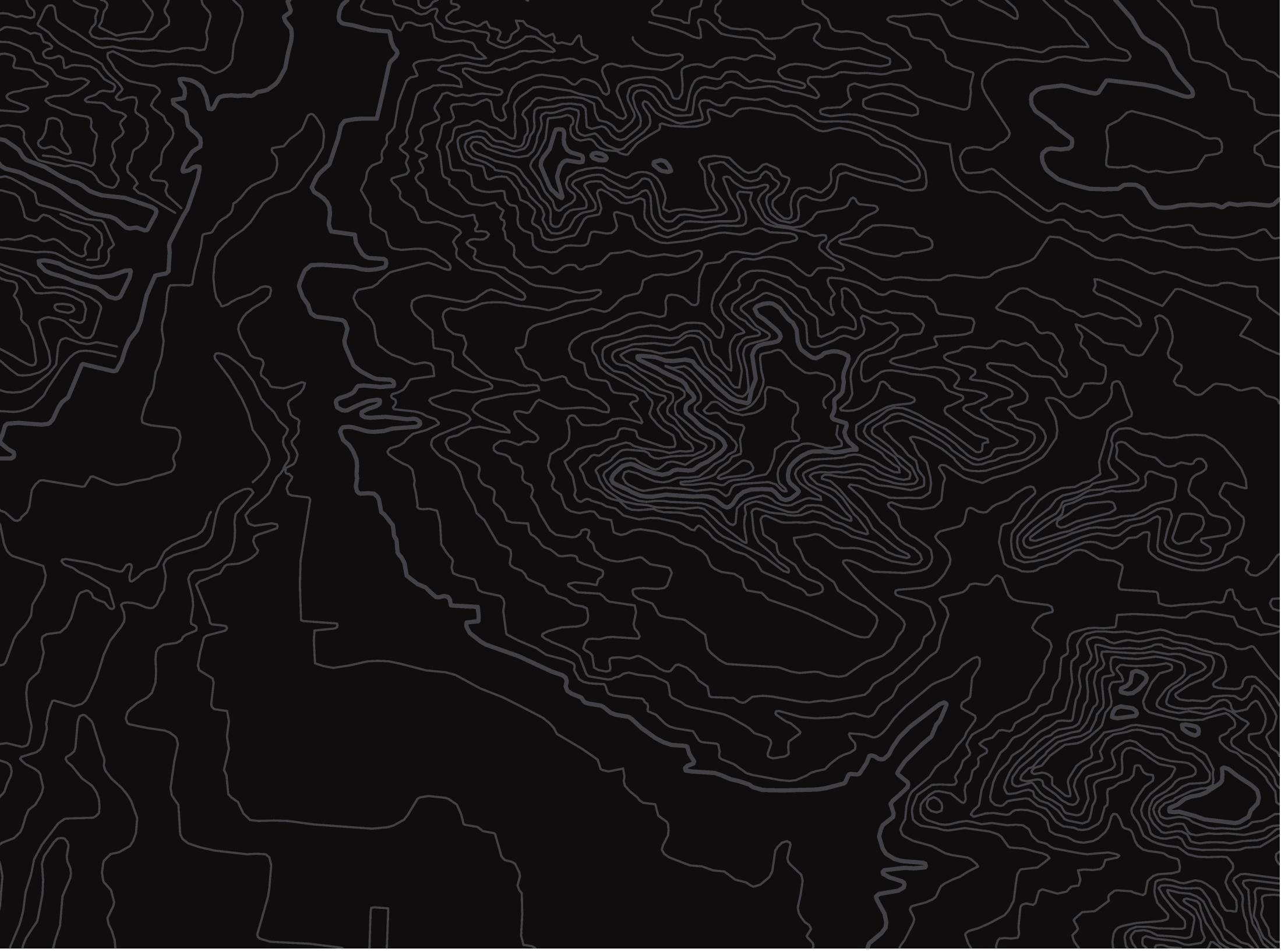 U.S. Department of the InteriorBureau of Land Management
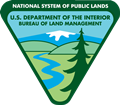 [Speaker Notes: Same Tony Grove map with aerial photography, contours lines, cave locations, and cave surveys]
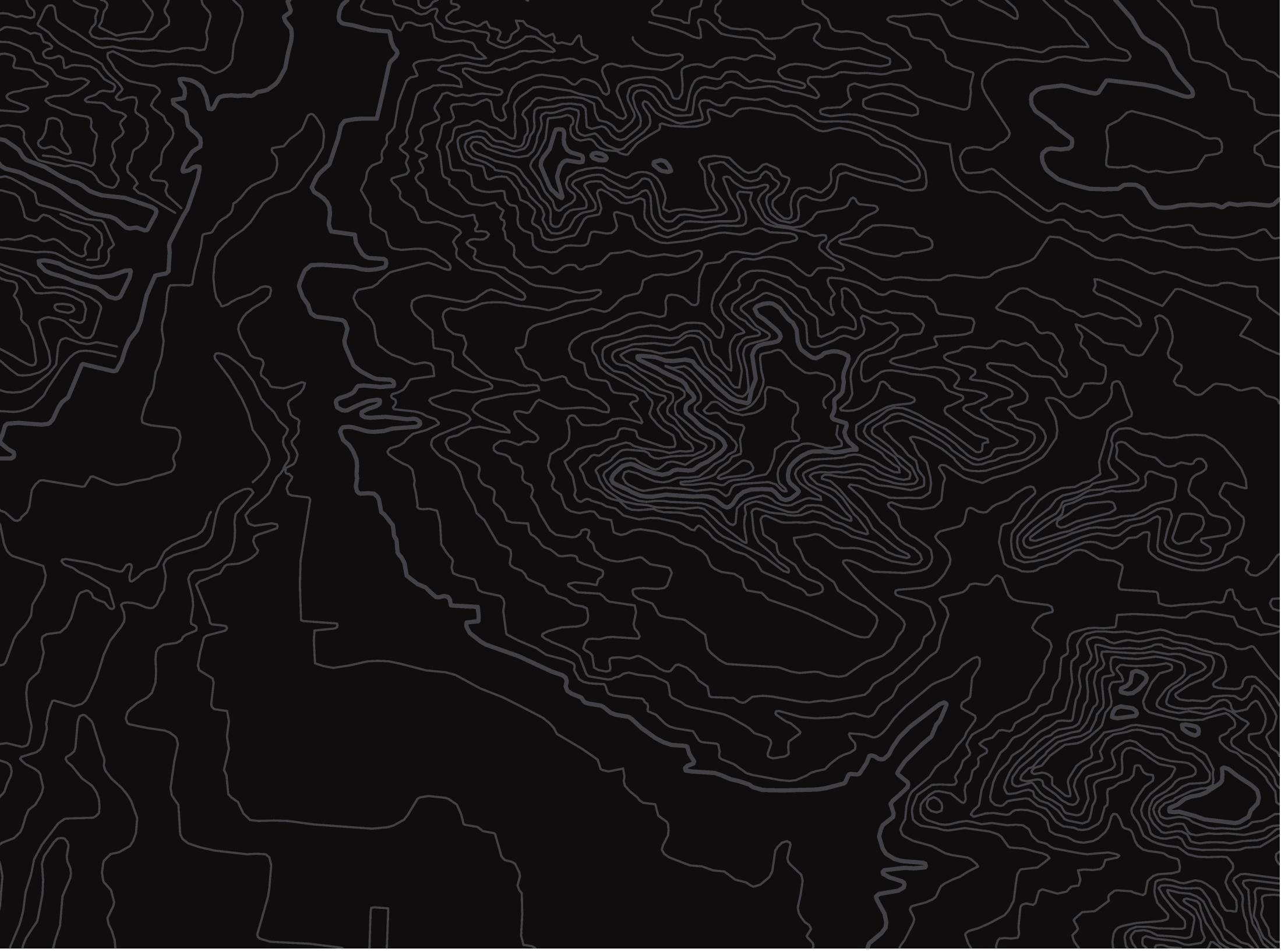 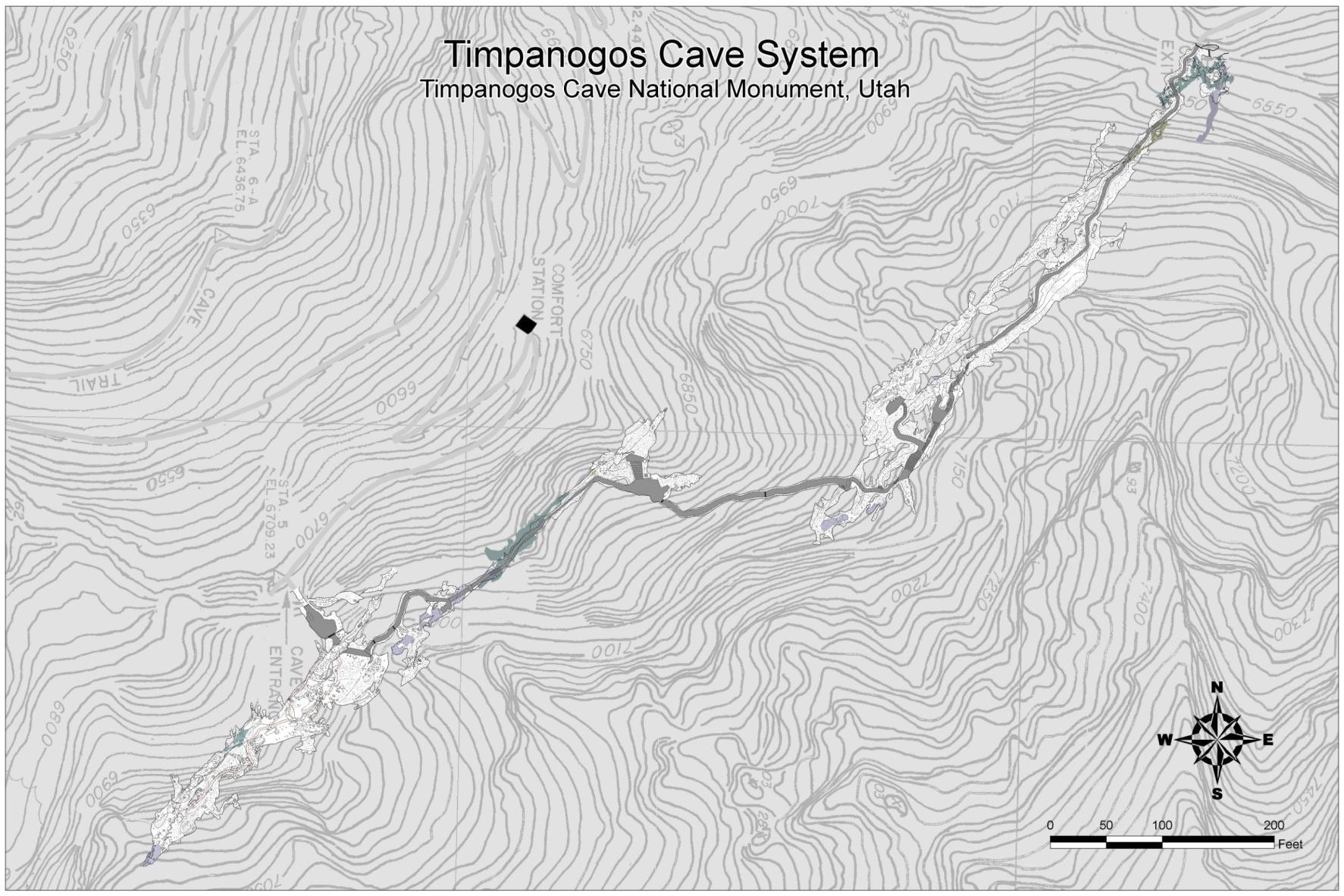 U.S. Department of the InteriorBureau of Land Management
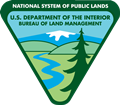 [Speaker Notes: Map of Timpanogos Cave with a 10 contour map.  Contour map was converted into a Digital Terrain Model (DTM) to accurately create the hillside of the profile view]
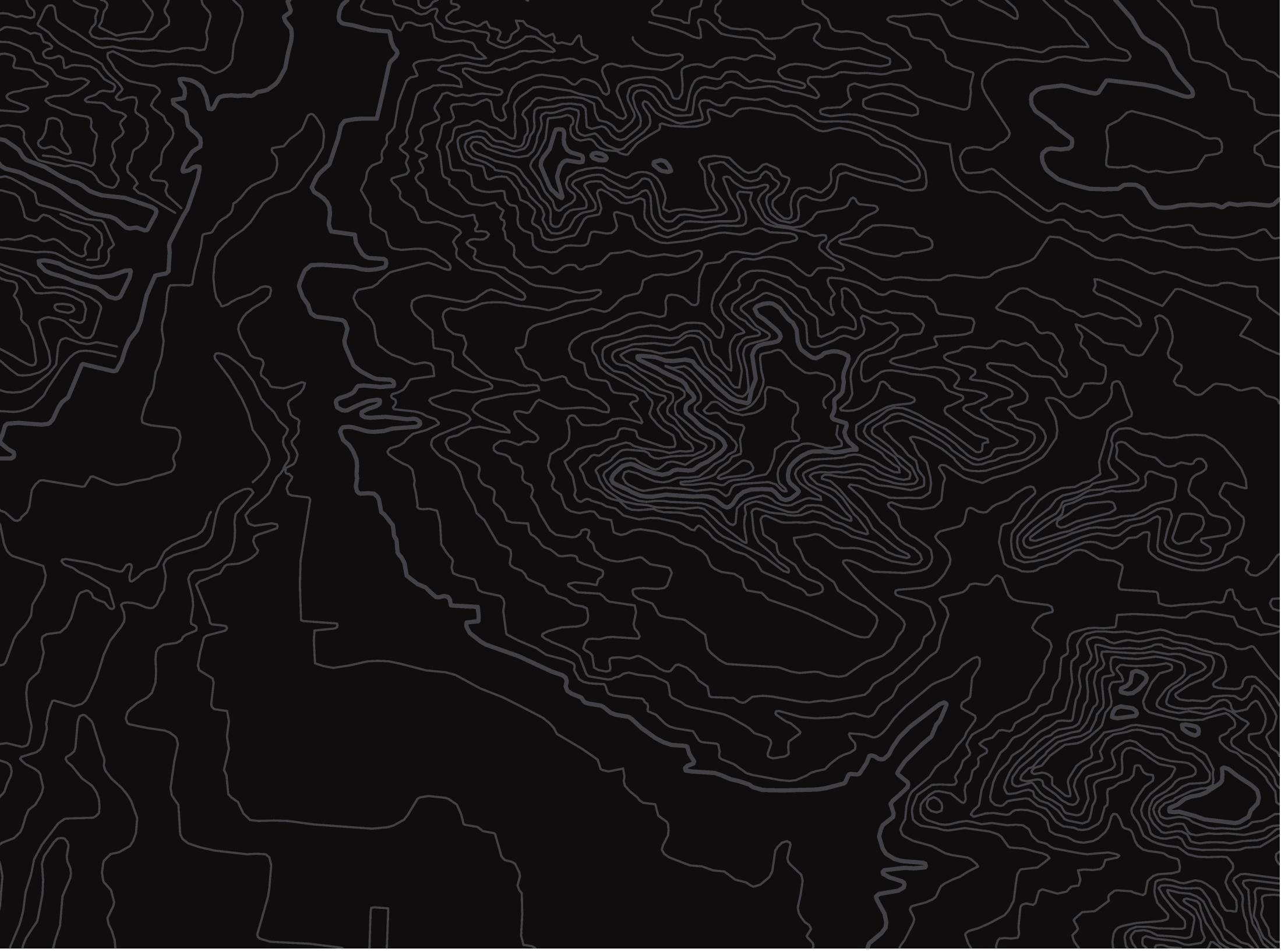 U.S. Department of the InteriorBureau of Land Management
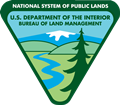 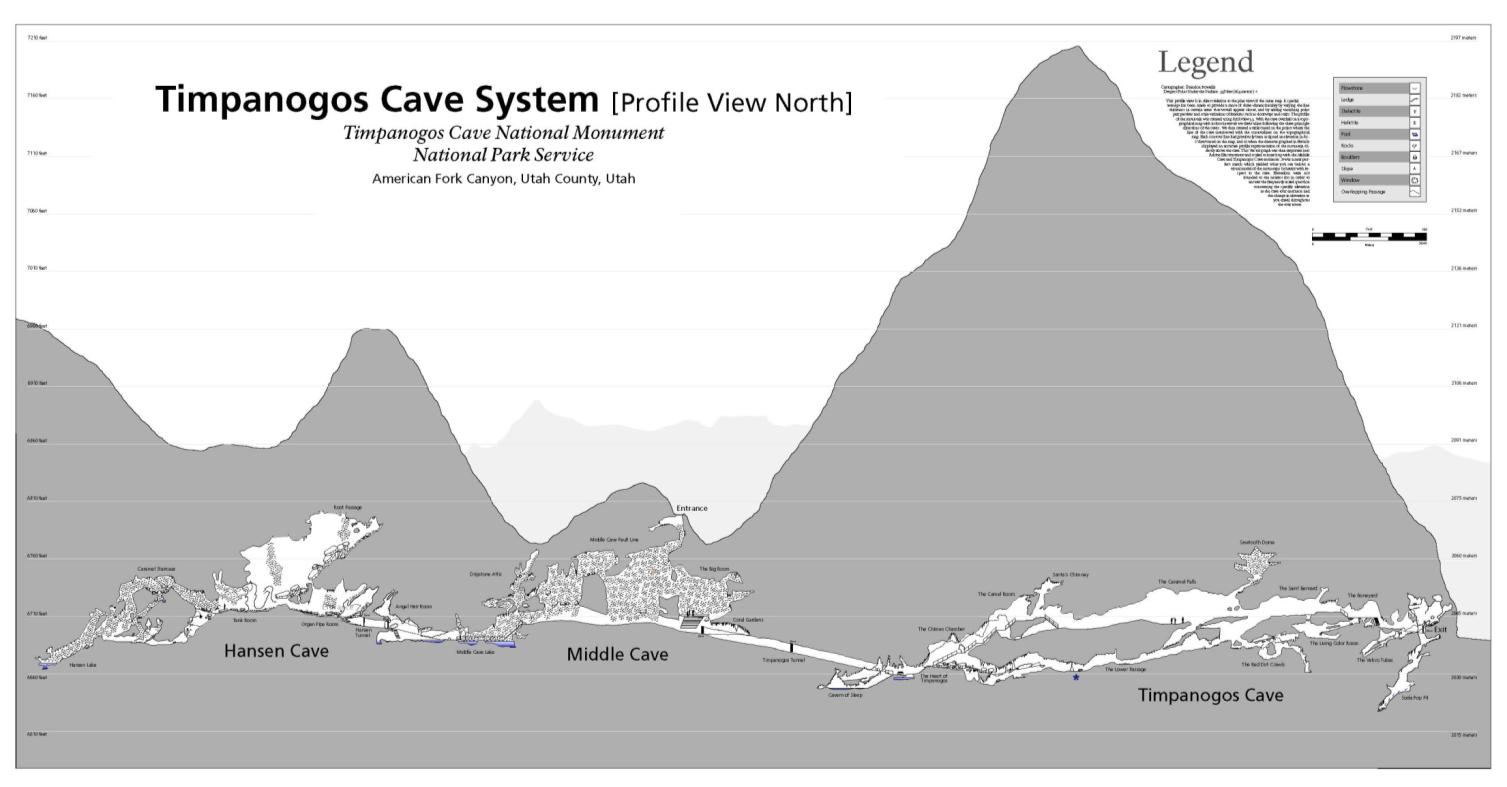 [Speaker Notes: Profile view of Timpanogos where the surface is created from a cross-sections data created in GIS.  All of the unique formations areas in the caves occur under the deeps parts of the cave.]
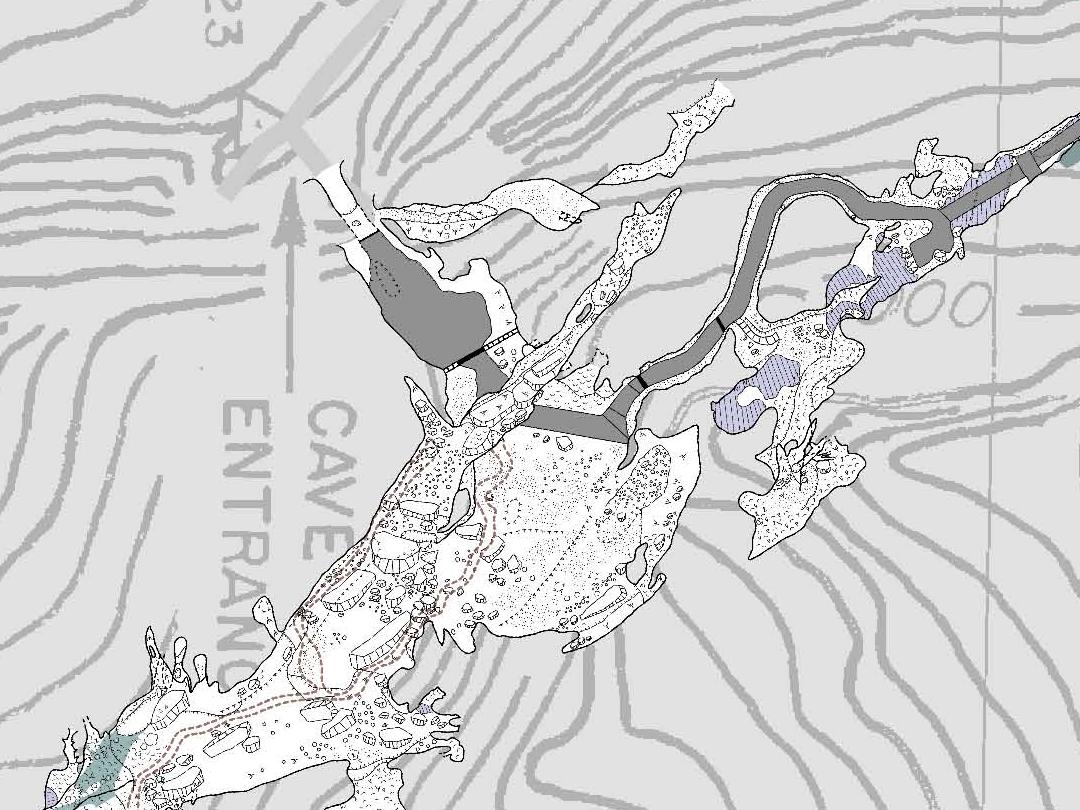 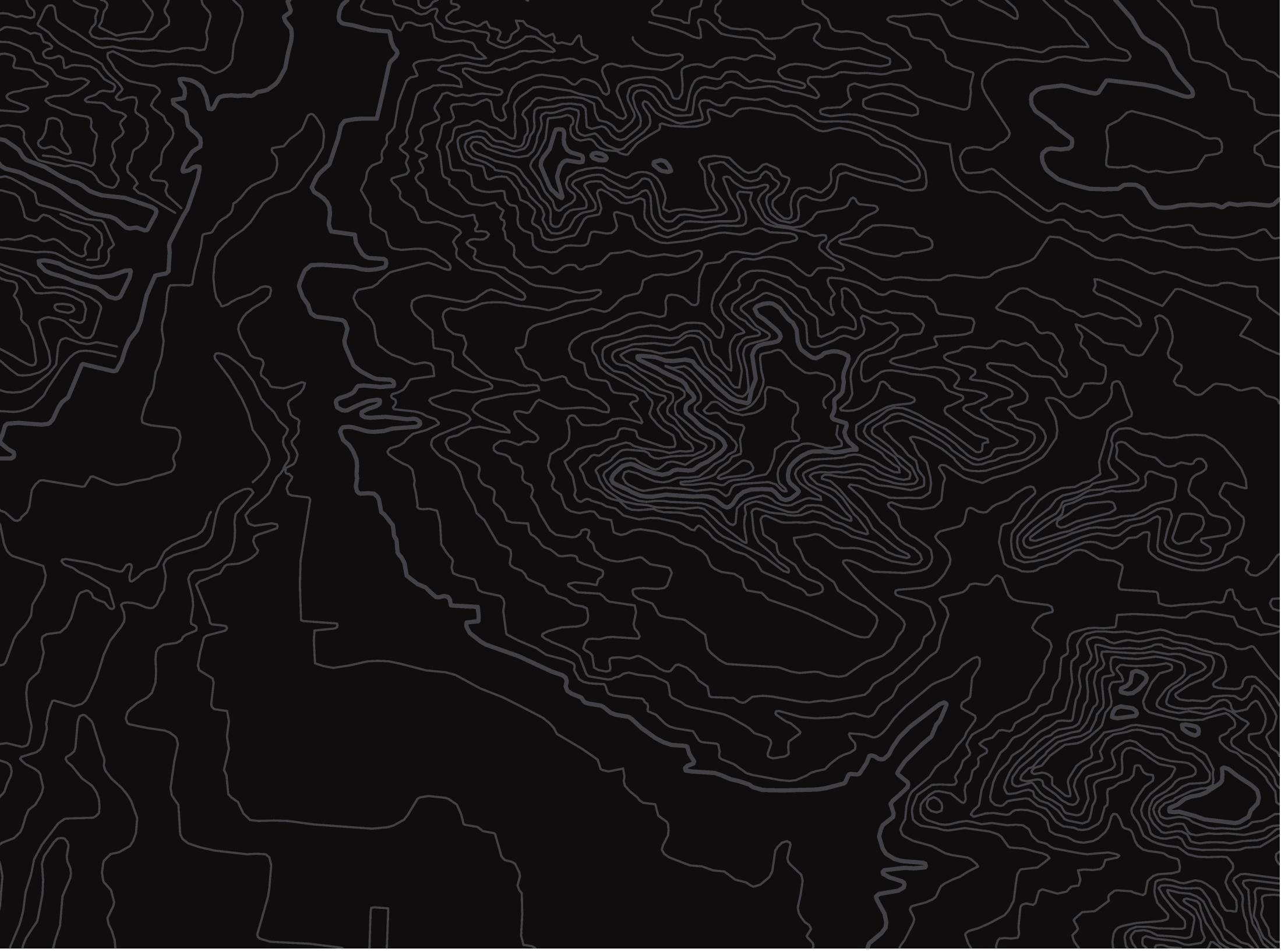 U.S. Department of the InteriorBureau of Land Management
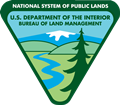 [Speaker Notes: Close up to the Hansen Cave Entrance area.  Show the detail of the cave map used to inventory cave features.]
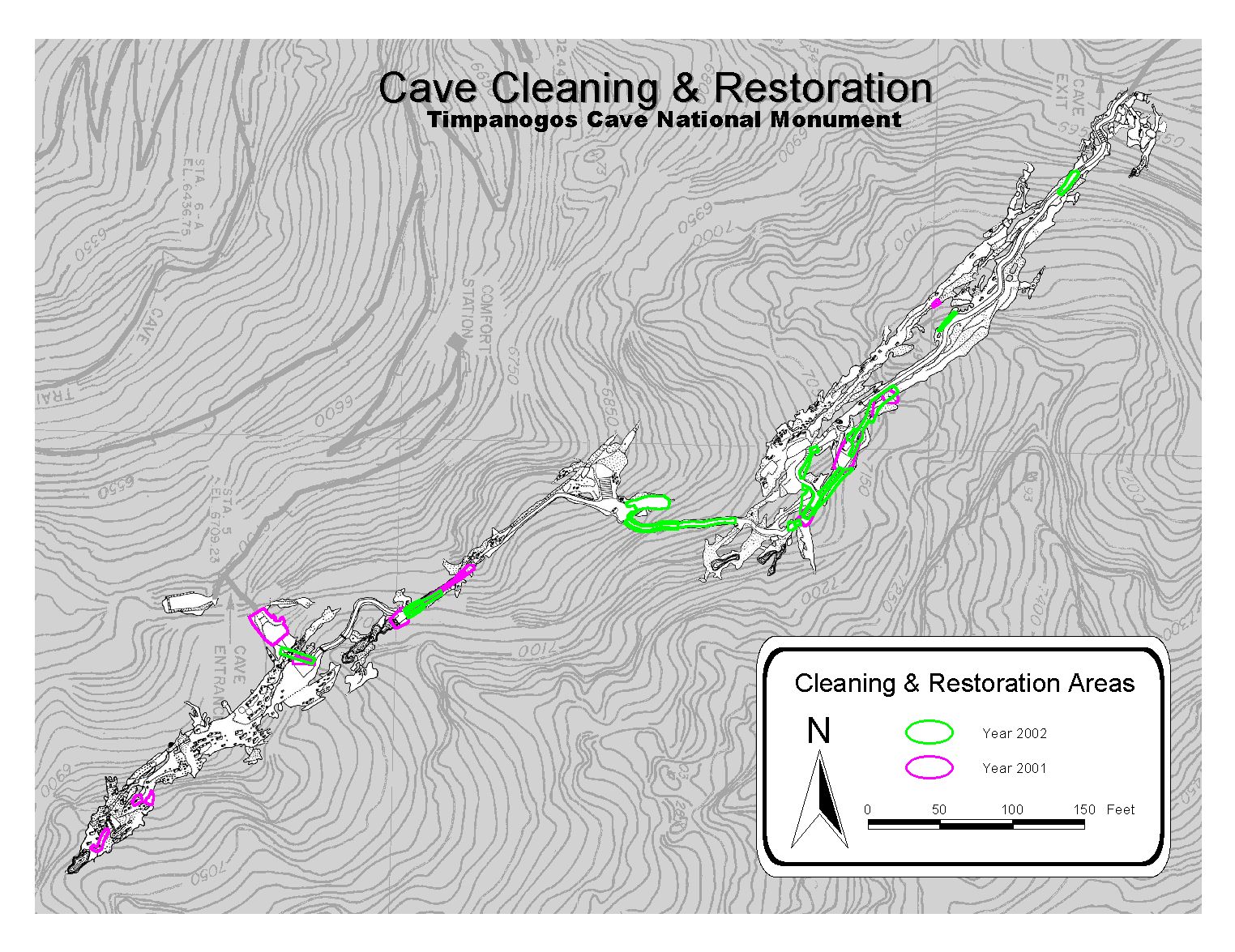 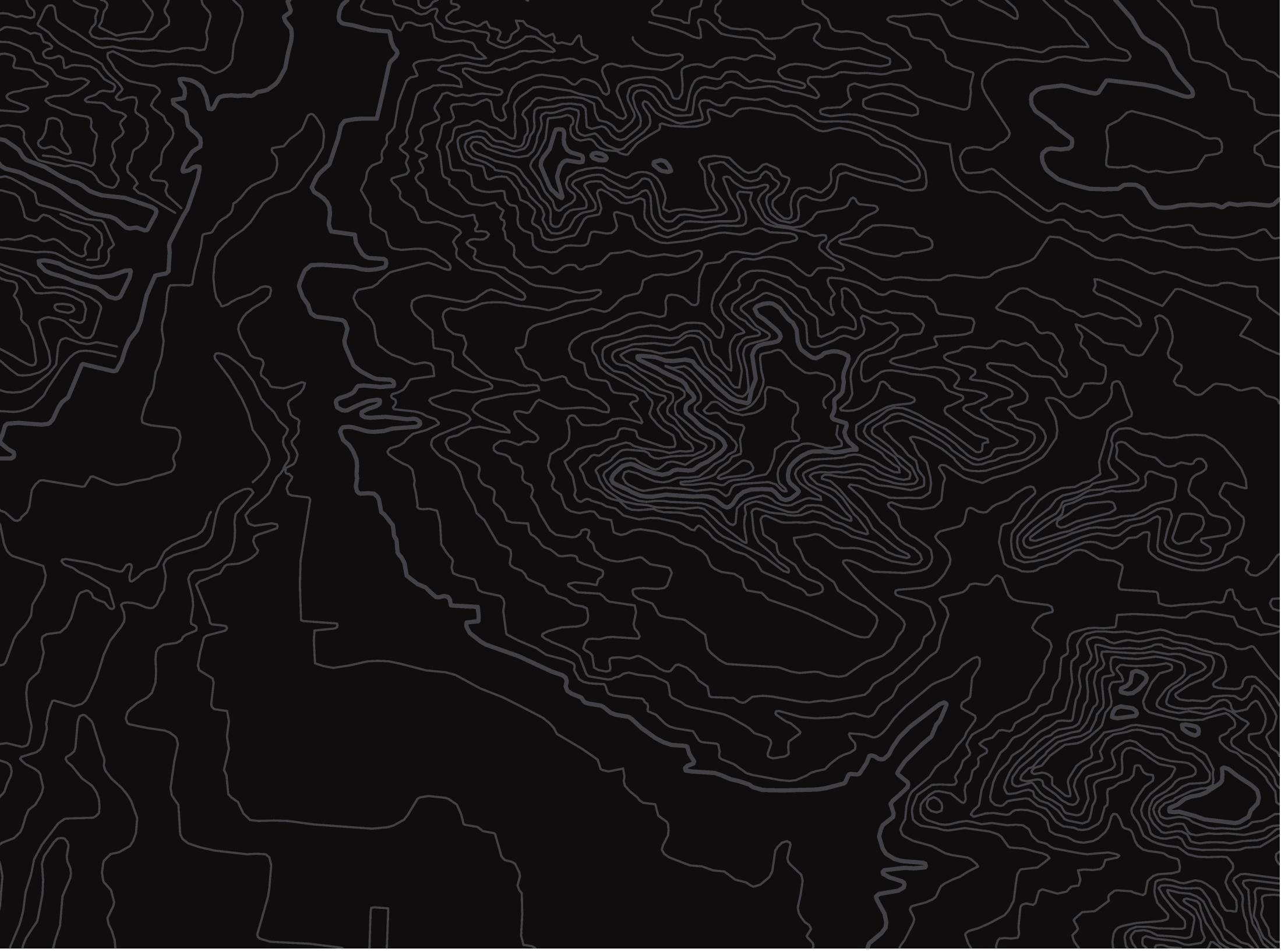 U.S. Department of the InteriorBureau of Land Management
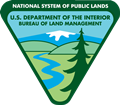 [Speaker Notes: Map tracking the areas cleaned or restored throughout Timpanogos Cave

Using georeferenced map of the Timpanogos Cave, we are keeping track of the cave cleaning and restoration efforts.]
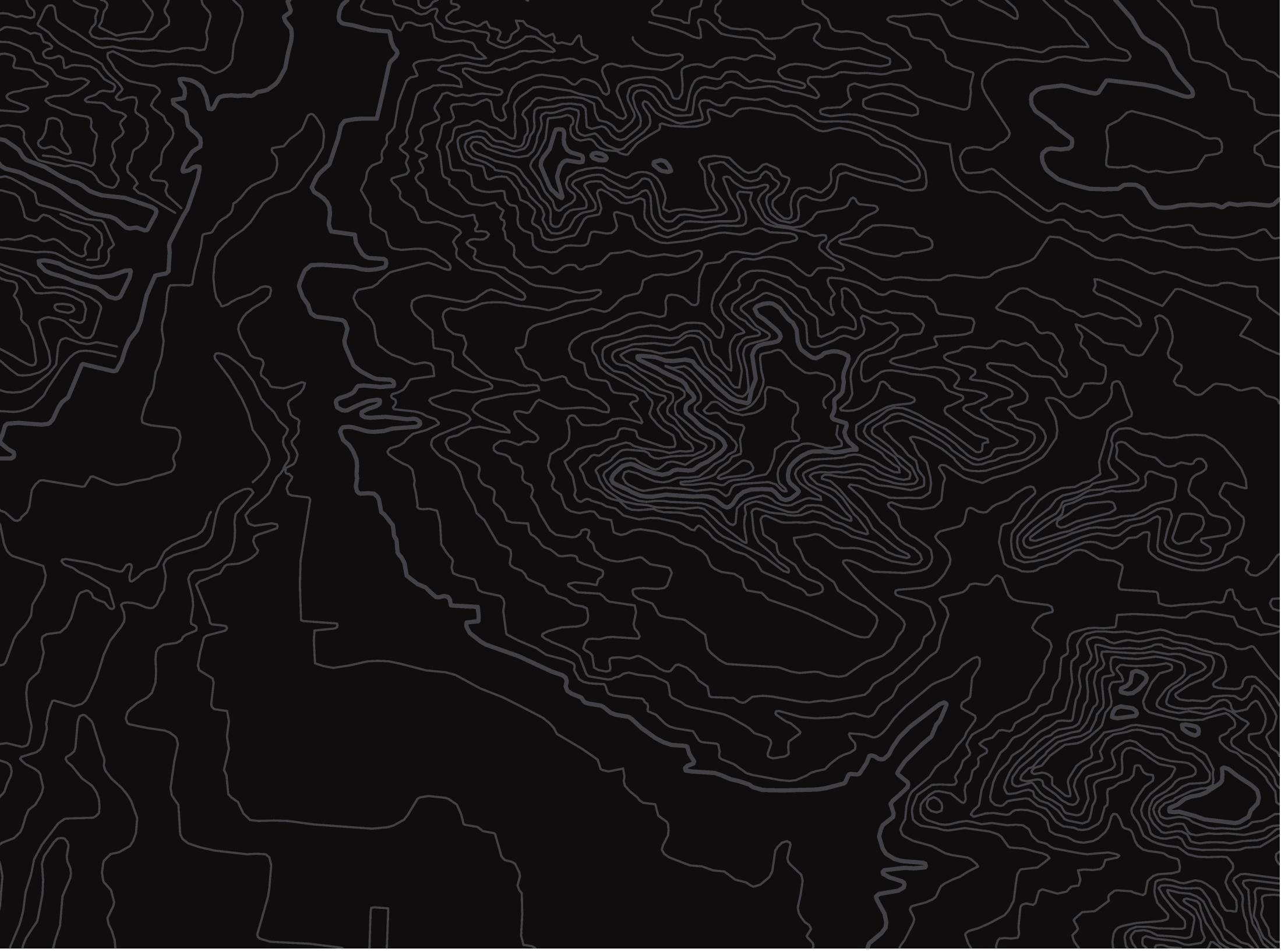 U.S. Department of the InteriorBureau of Land Management
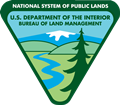 Chosa Draw Caves
Parks Ranch – 4.18 miles
Skylight Cave – 0.35 miles
Resurgence Cave – 0.27 miles
Yoda Cave – 0.19 miles
Son of a Gun Cave – 0.16 miles
Skull Cave – 0.04 miles
Cow Cave – 0.03 miles

TOTAL = 5.22 miles
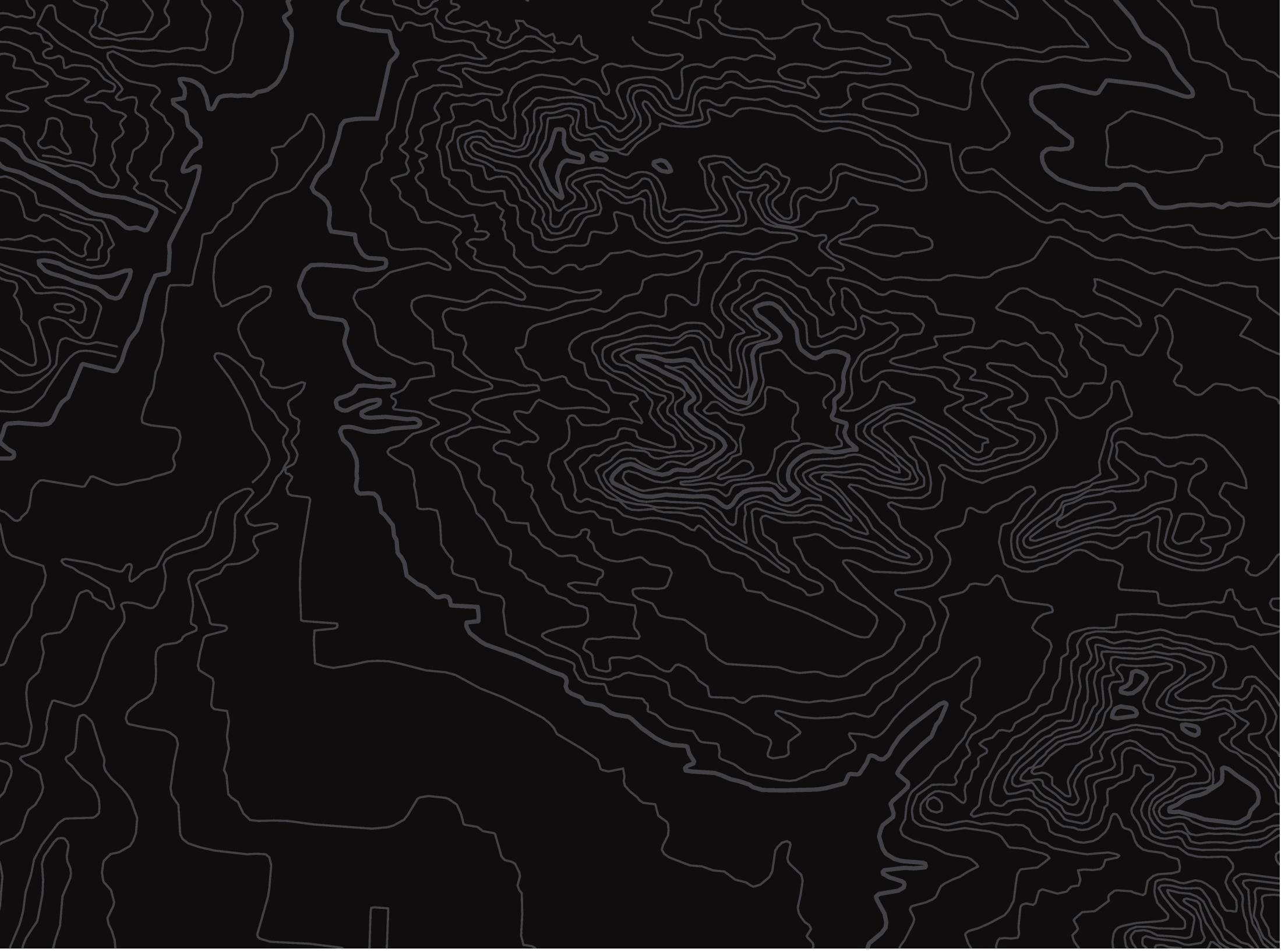 U.S. Department of the InteriorBureau of Land Management
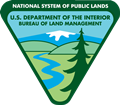 [Speaker Notes: With cave surveys added]
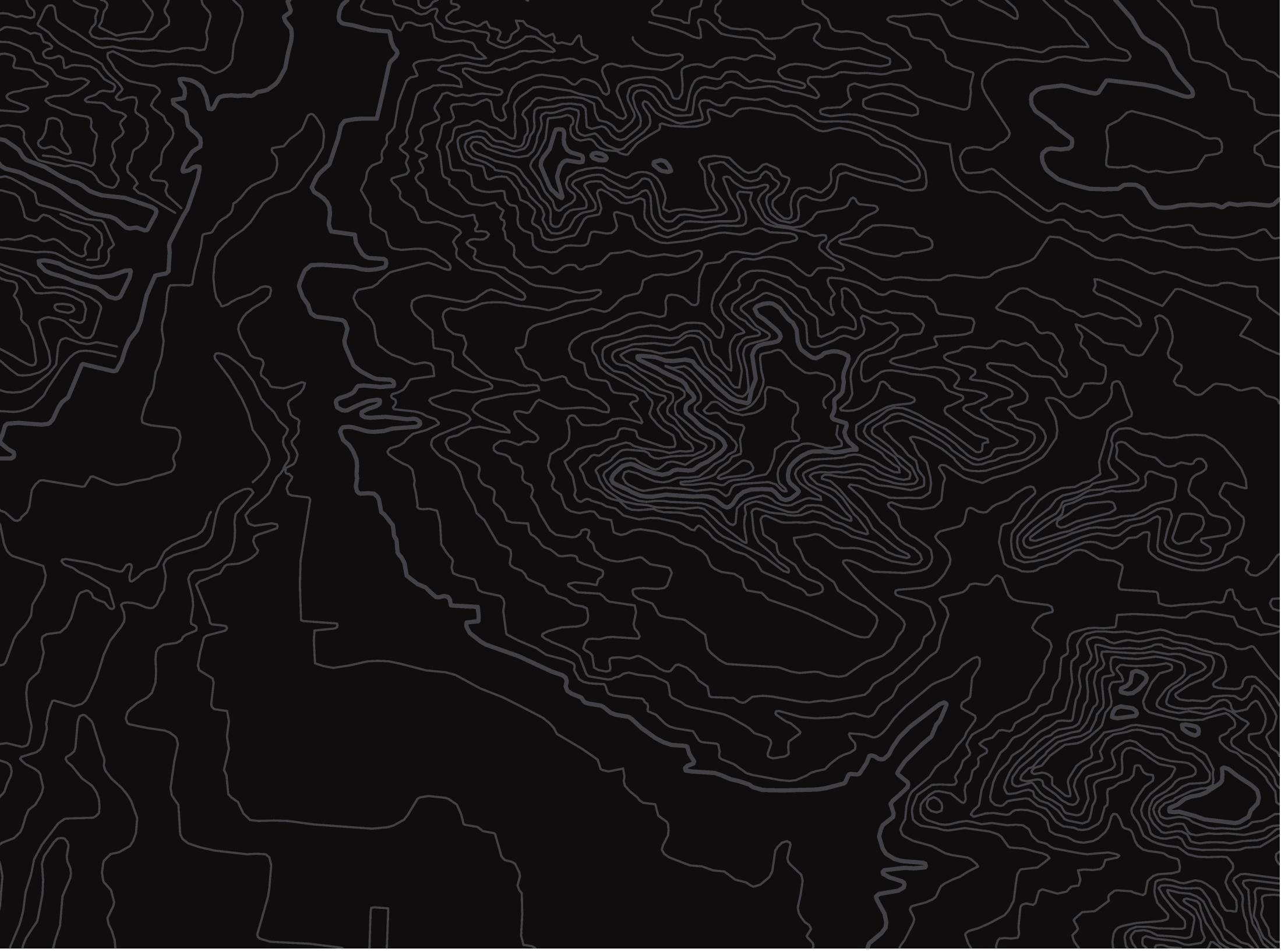 U.S. Department of the InteriorBureau of Land Management
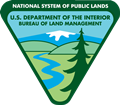 [Speaker Notes: With cave and karst features added]
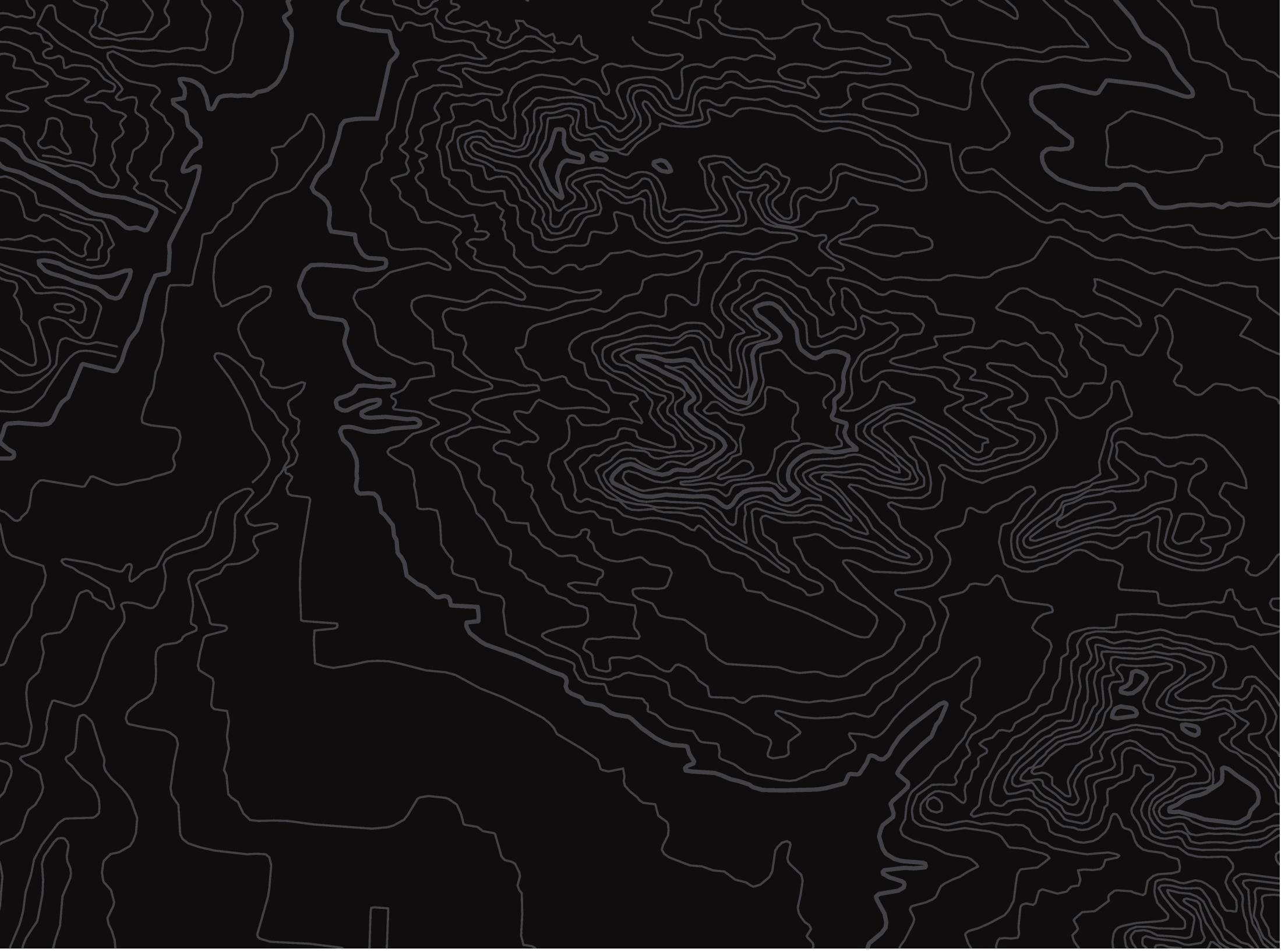 U.S. Department of the InteriorBureau of Land Management
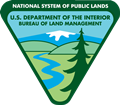 [Speaker Notes: With 300 ft and 200 meter buffers around cave passages]
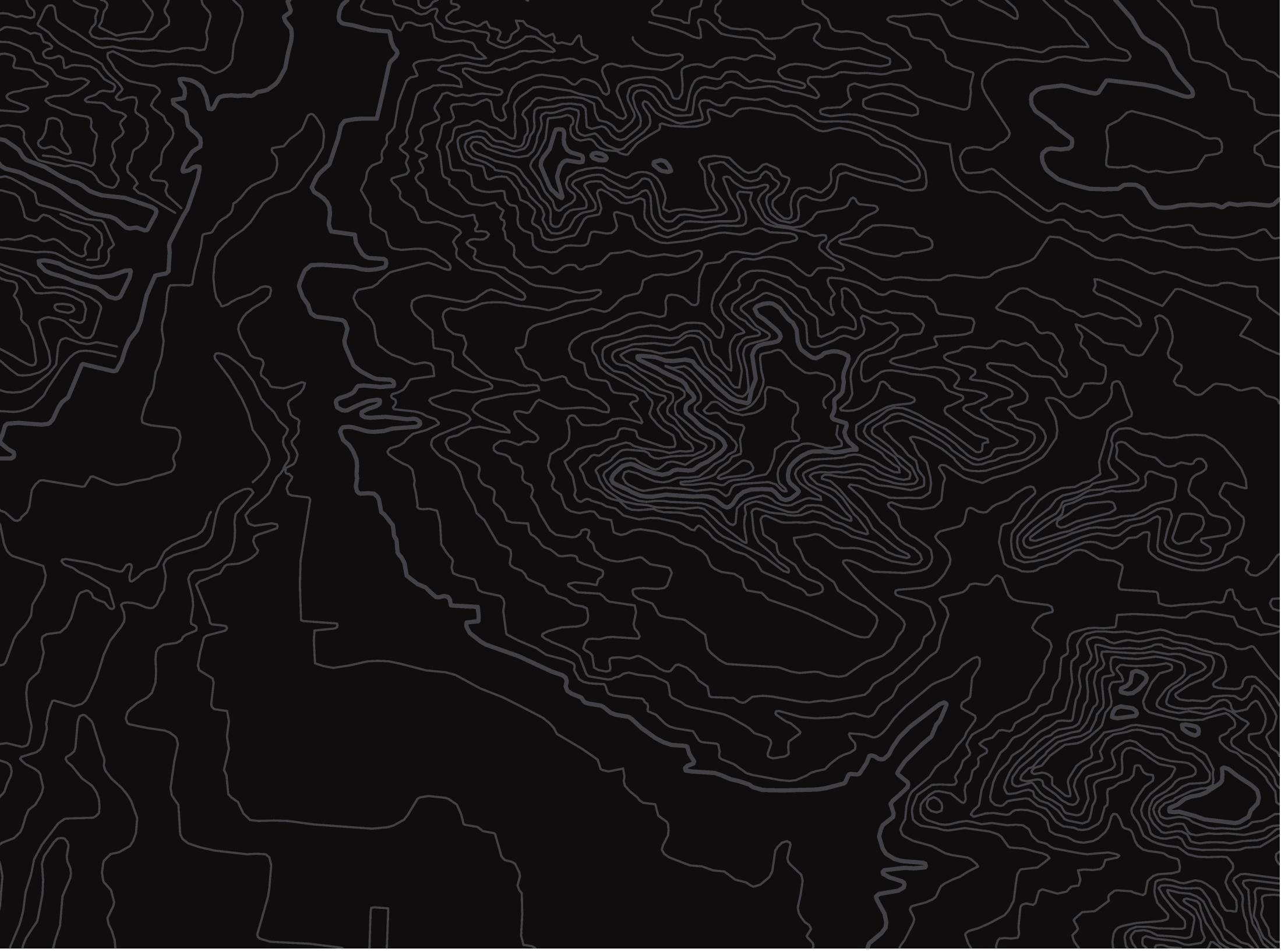 U.S. Department of the InteriorBureau of Land Management
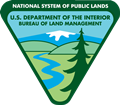 Grange Gas Well
[Speaker Notes: With 300 ft and 200 meter buffer around cave and karst features.]
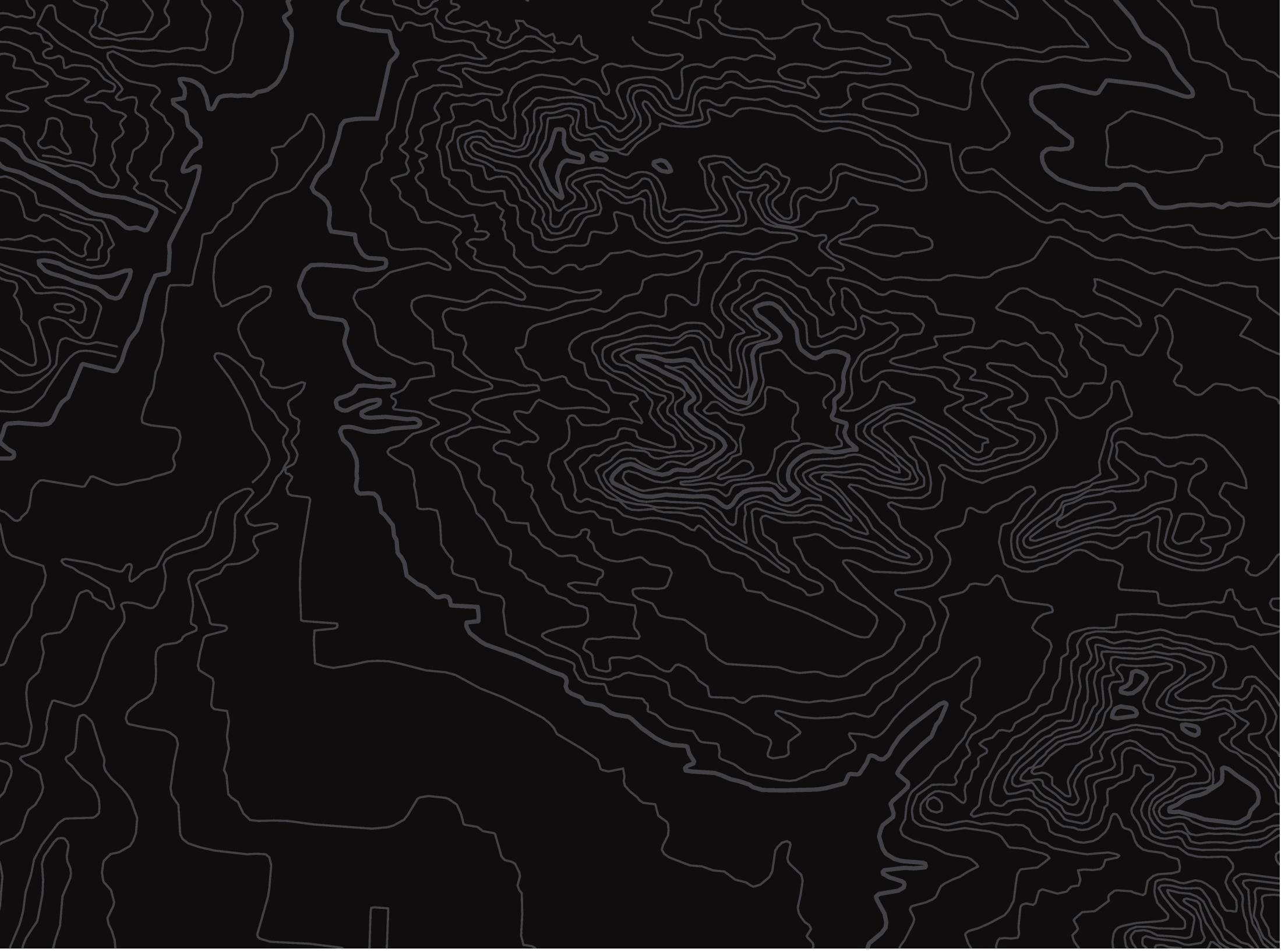 U.S. Department of the InteriorBureau of Land Management
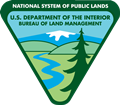 Grange Gas Well
[Speaker Notes: The Oil and Gas leased areas with the Chosa Draw.  The inter blue border is the No Surface Occupacy area (NSO) where no surface disturbance is allowed, however can angular drill into.  Grange well just drilled in]
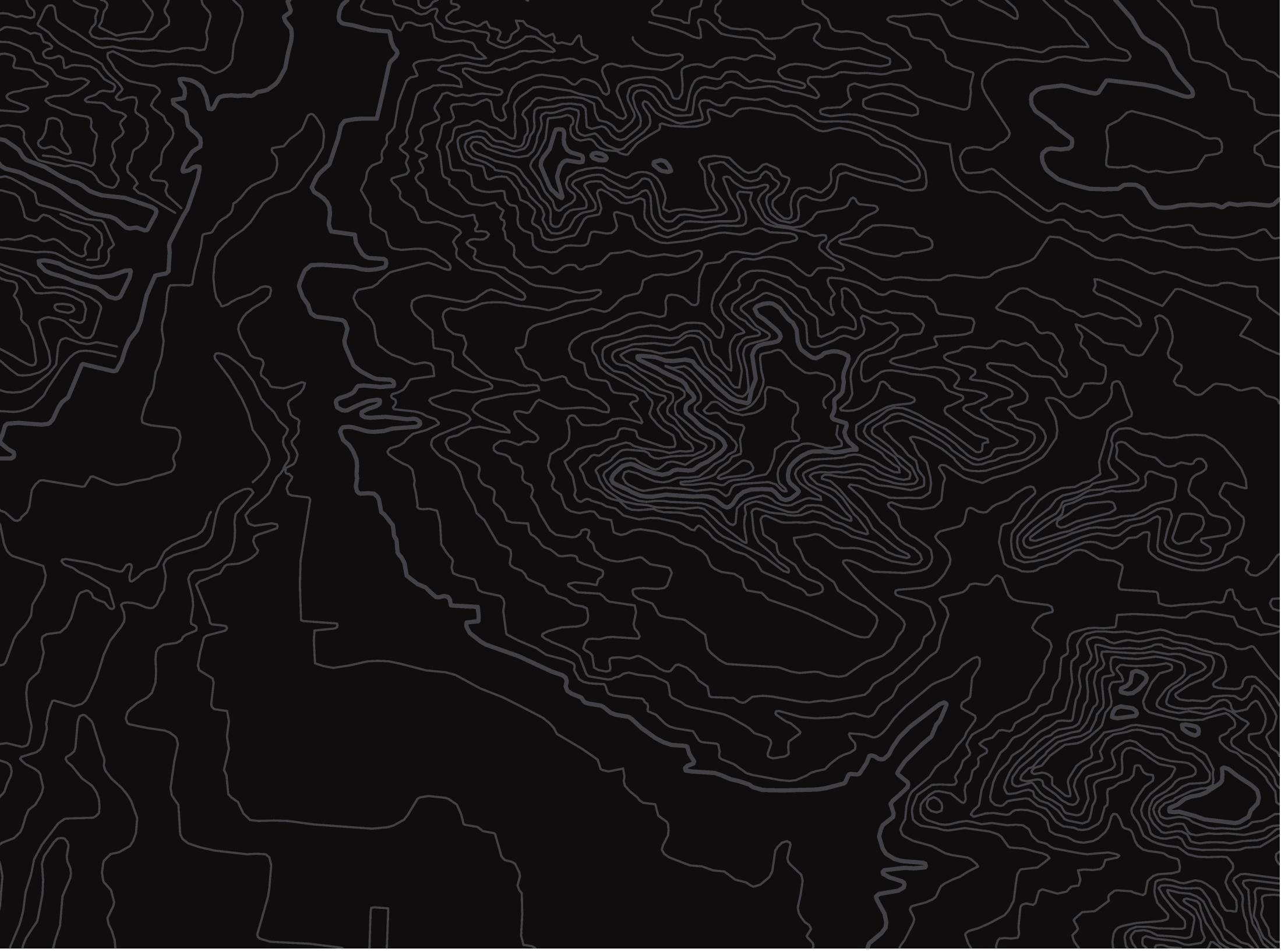 U.S. Department of the InteriorBureau of Land Management
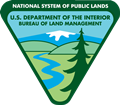 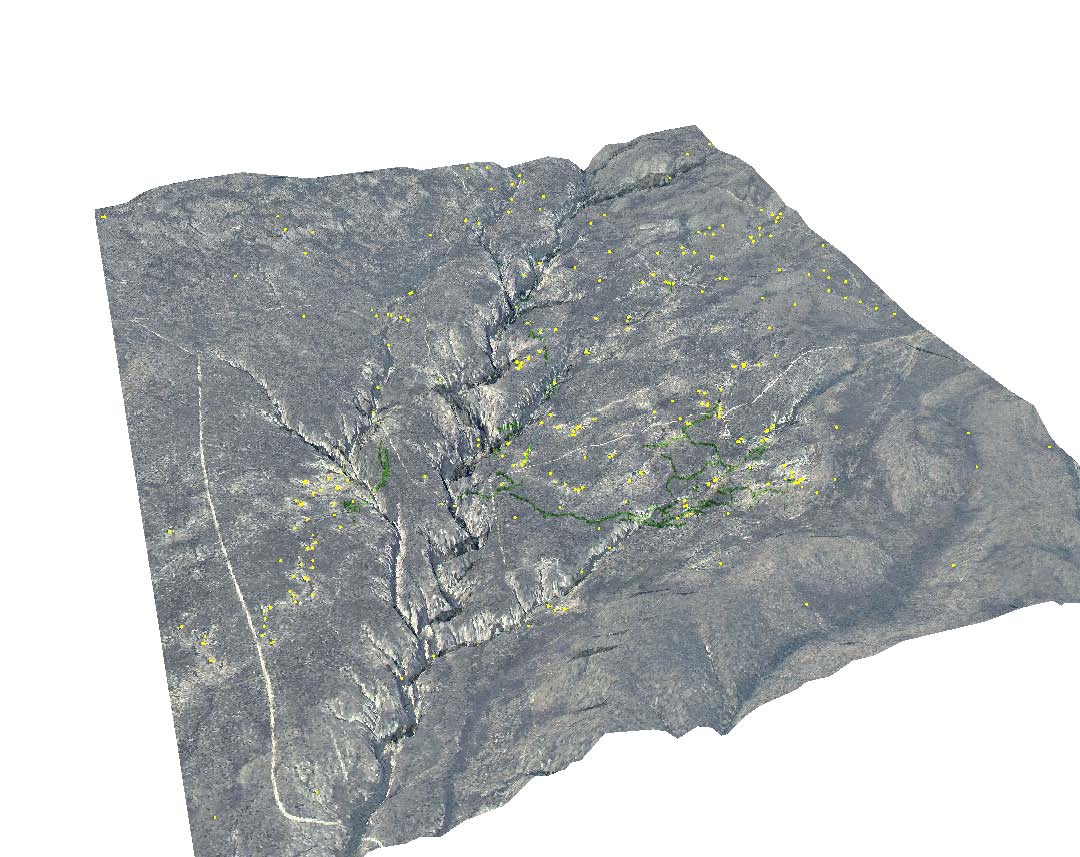 [Speaker Notes: 3D view showing the Chosa Draw with cave passages and karst features.]
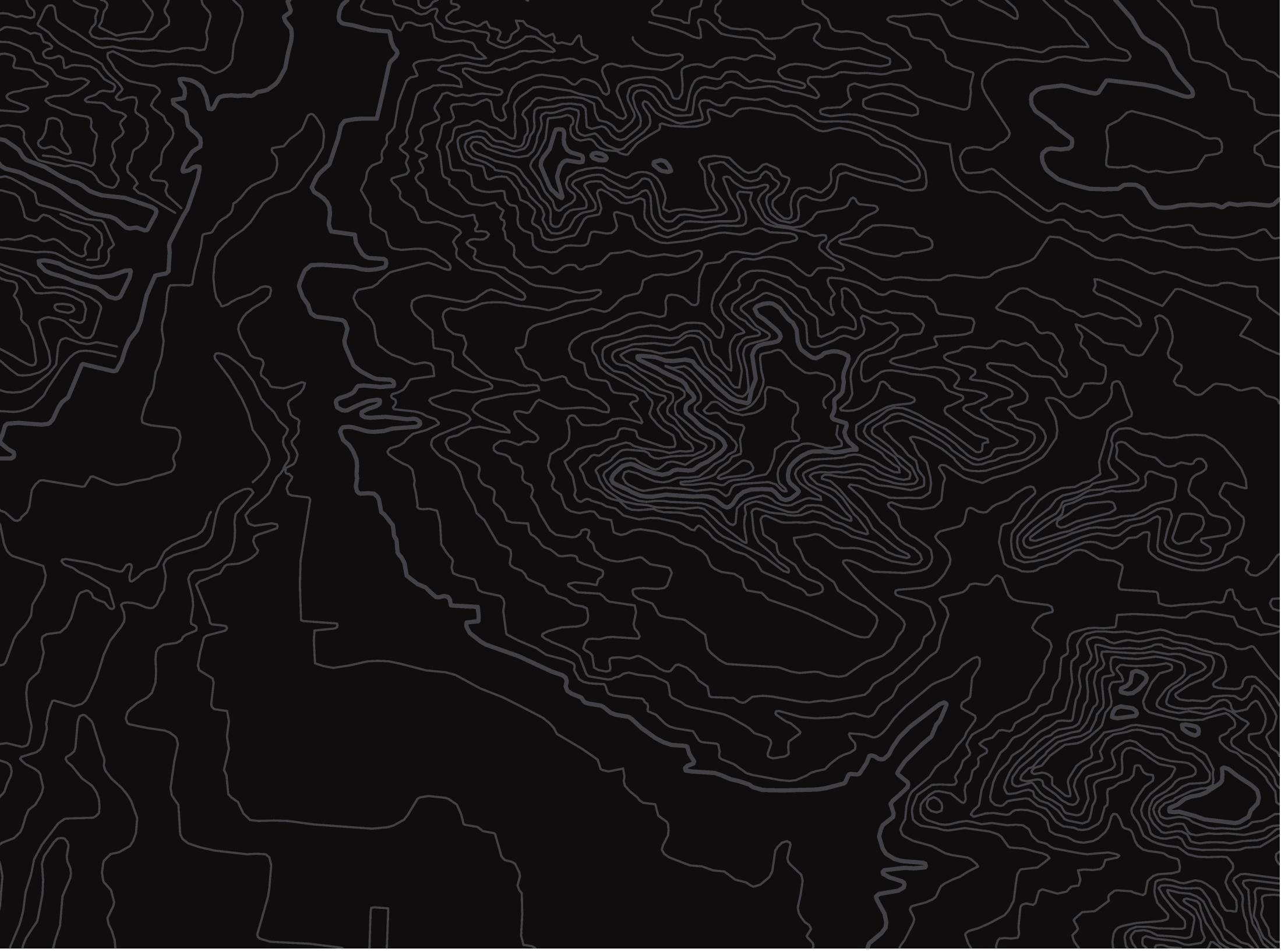 U.S. Department of the InteriorBureau of Land Management
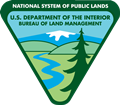 Hydrology
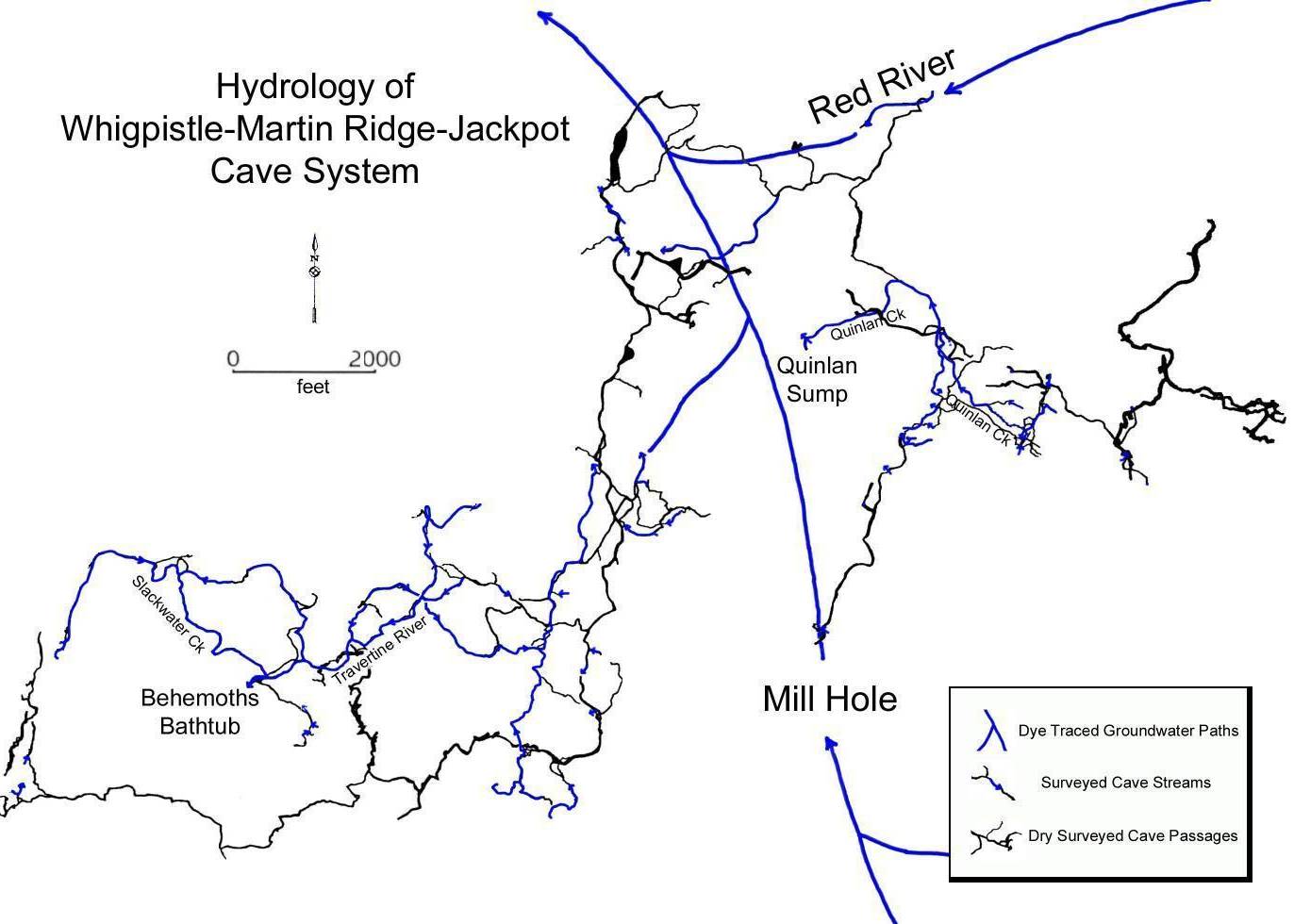 [Speaker Notes: Hydrology showing all of the cave stream and flow direction plus regional flow paths.  Figures created for my Masters, Geomorphic History of Martin Ridge Cave, KY.]
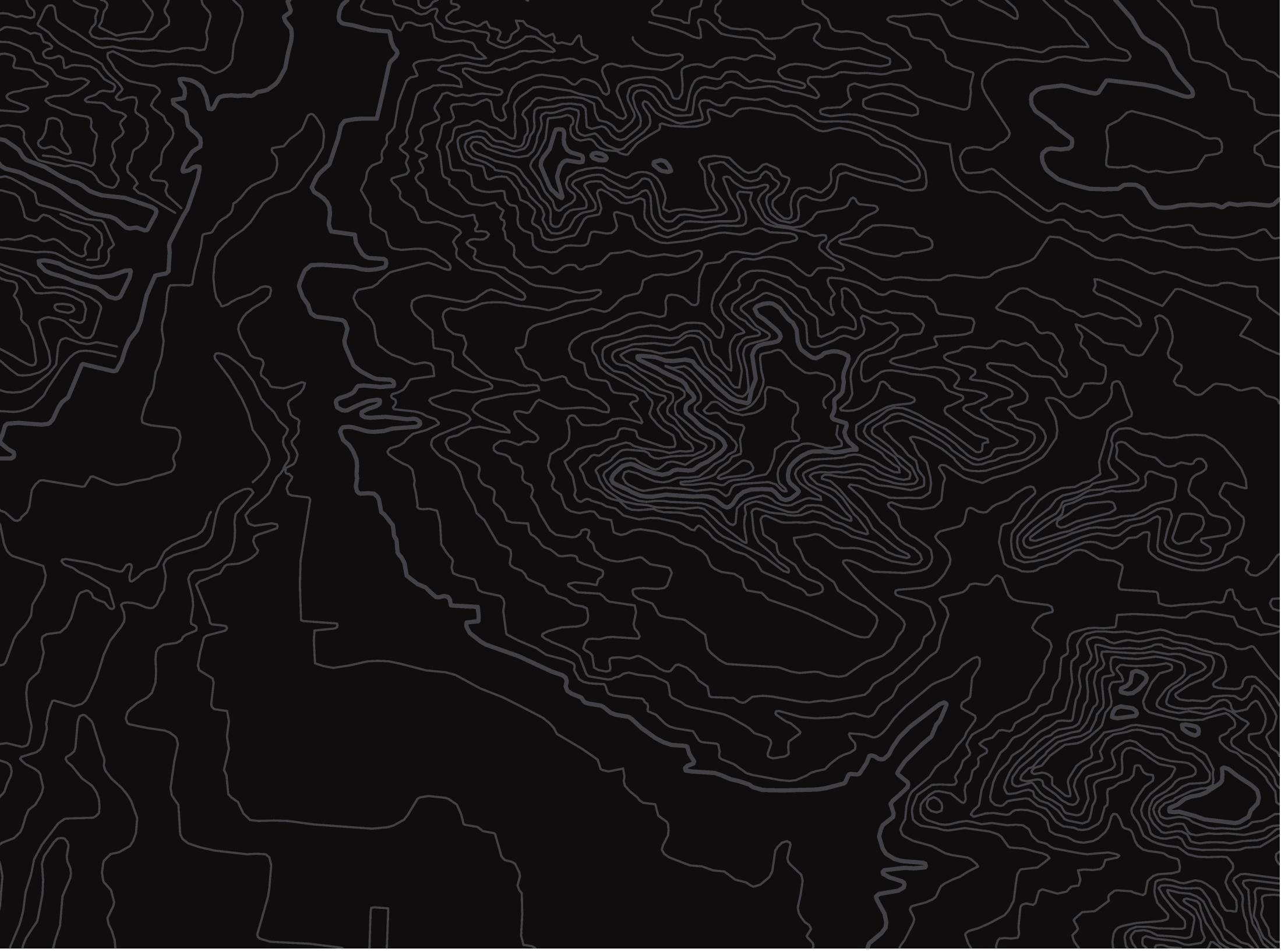 U.S. Department of the InteriorBureau of Land Management
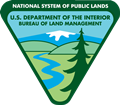 Cave Levels
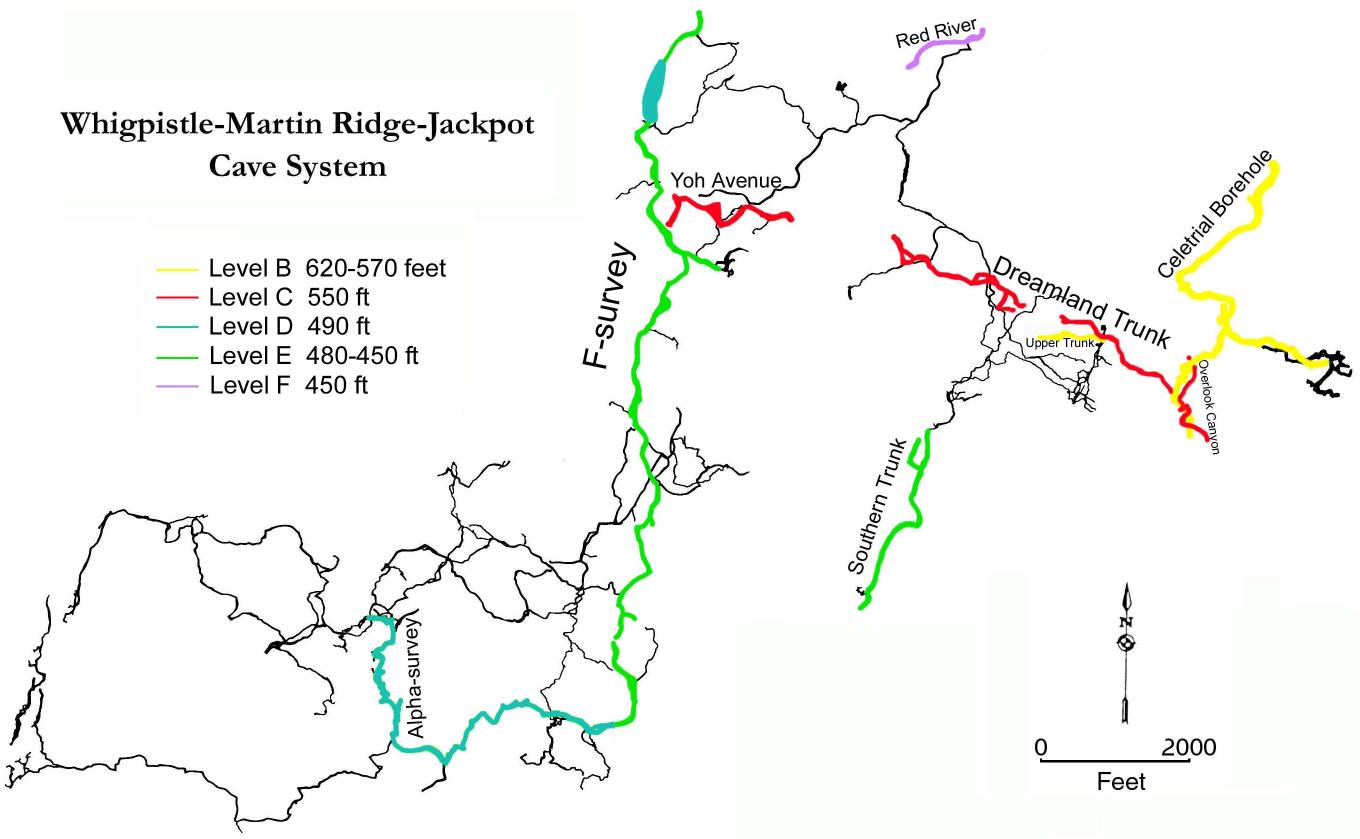 [Speaker Notes: Map showing cave levels.  Notice the red passage segmented by downcutting valleys.  The middle section was discovered using the cave data.  It could have been found while survey if Auriga was used.]
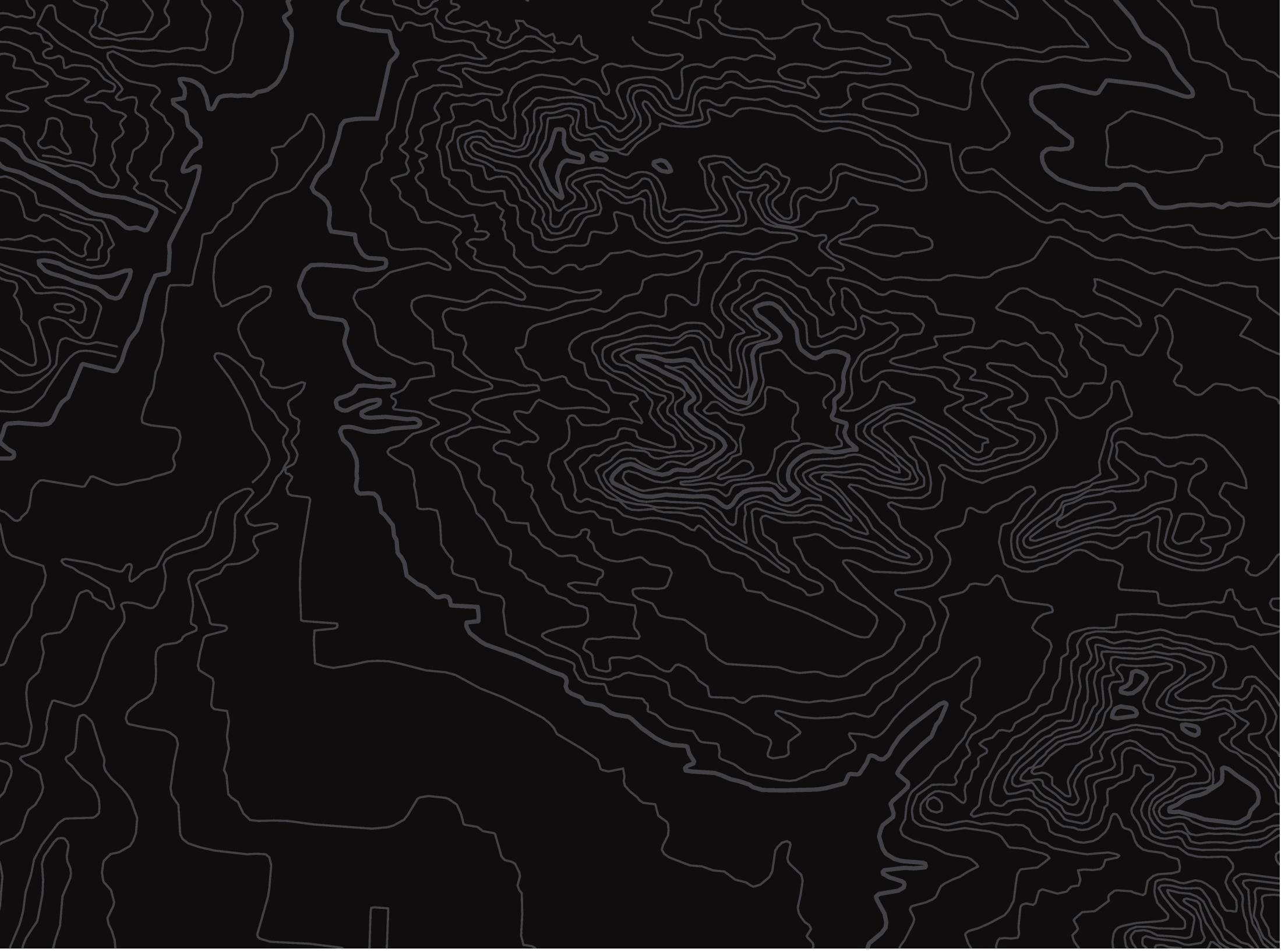 U.S. Department of the InteriorBureau of Land Management
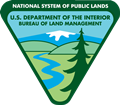 Geology
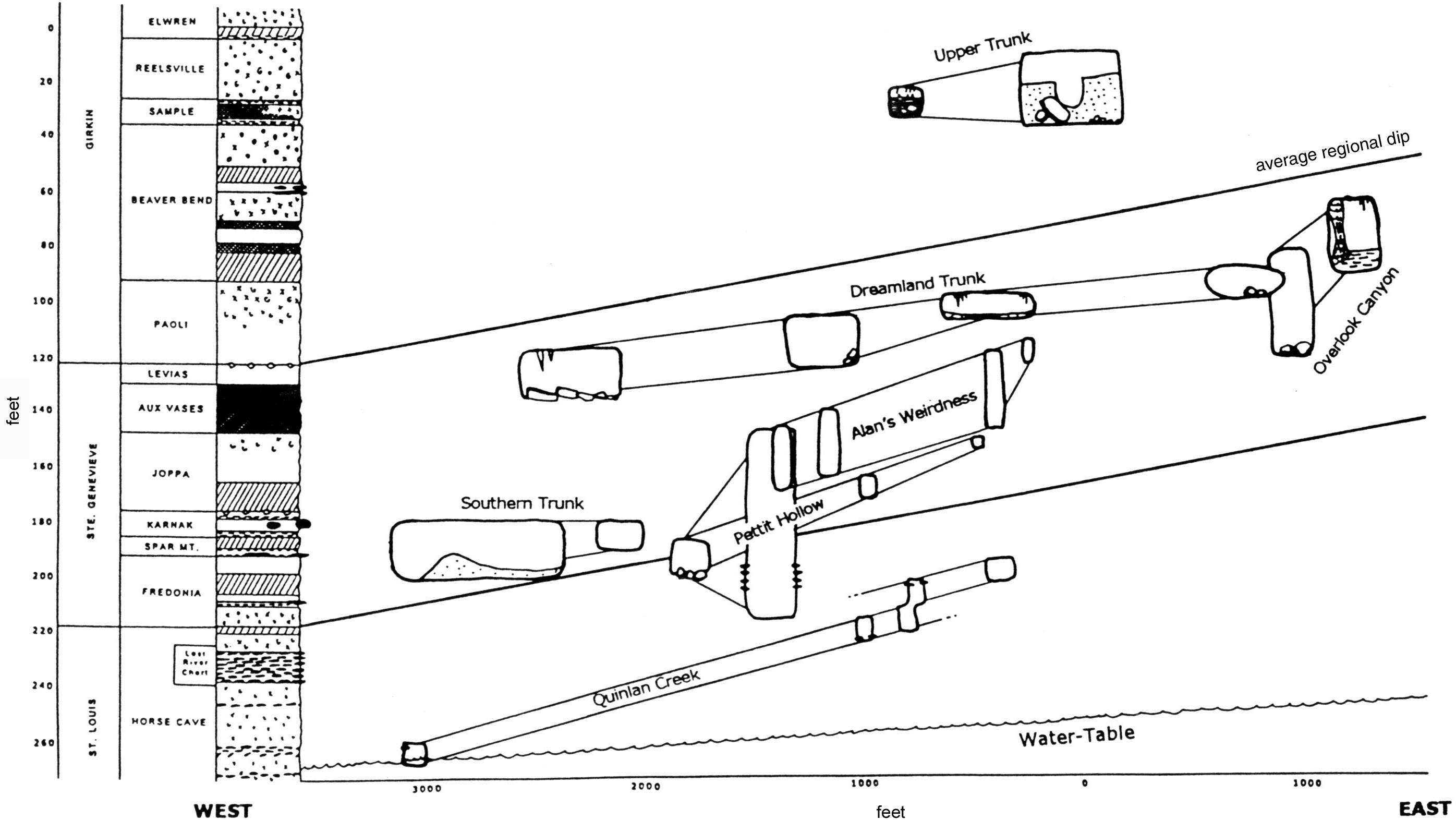 [Speaker Notes: Diagram created with cave data showing how geology and water table relates to passage morphology.]
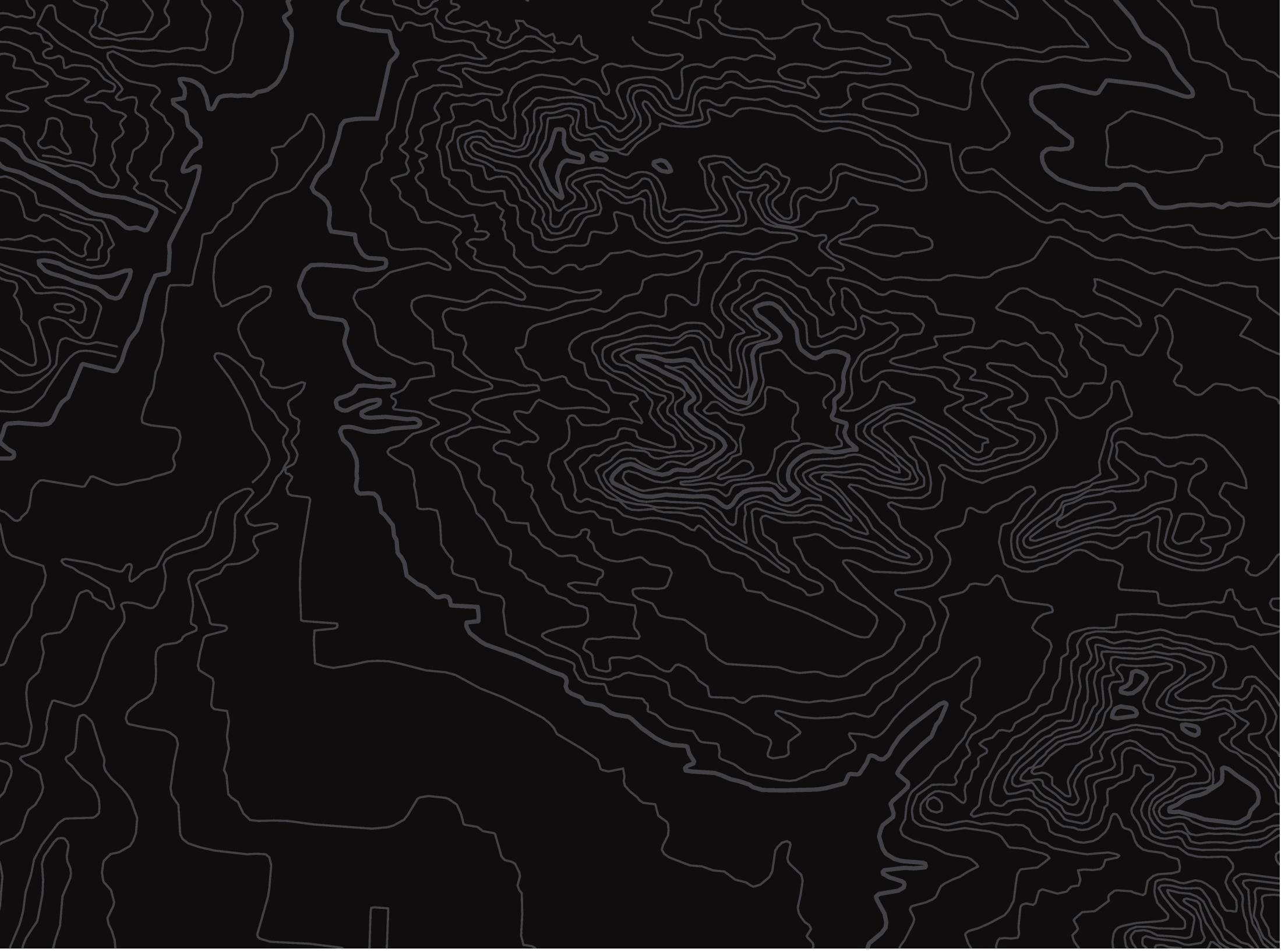 U.S. Department of the InteriorBureau of Land Management
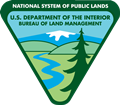 Conclusions
Get in contact with Caver Surveyors and use your imagination
[Speaker Notes: My contact information and video tutorials]